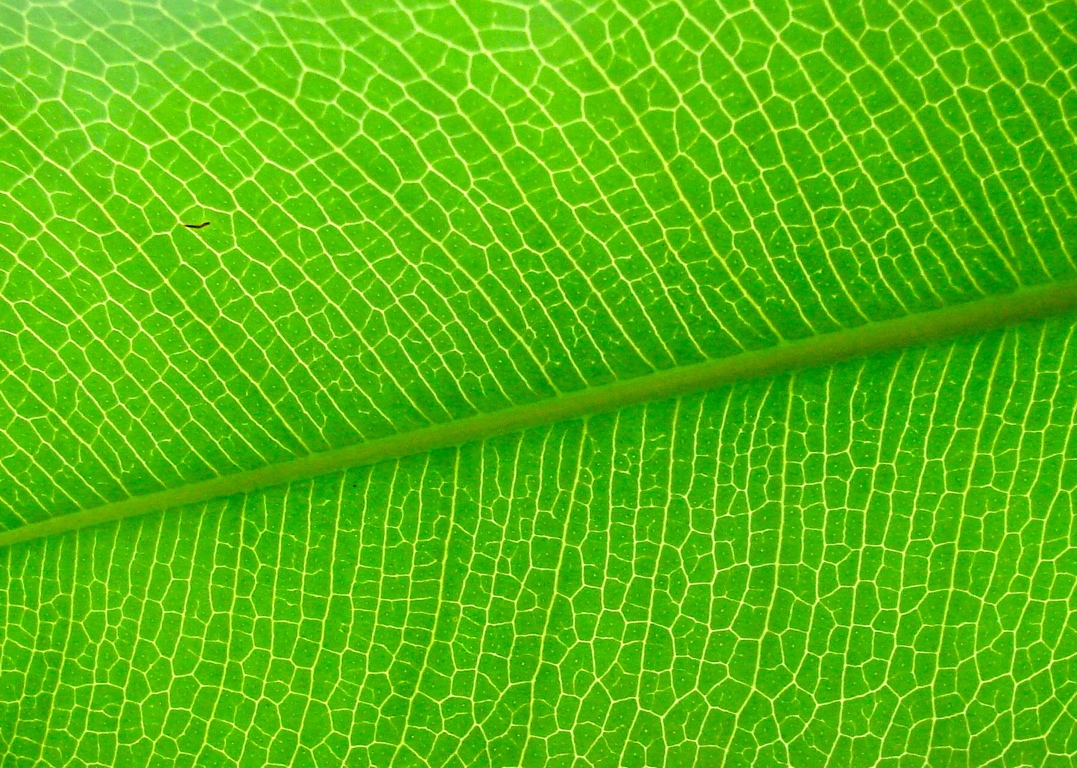 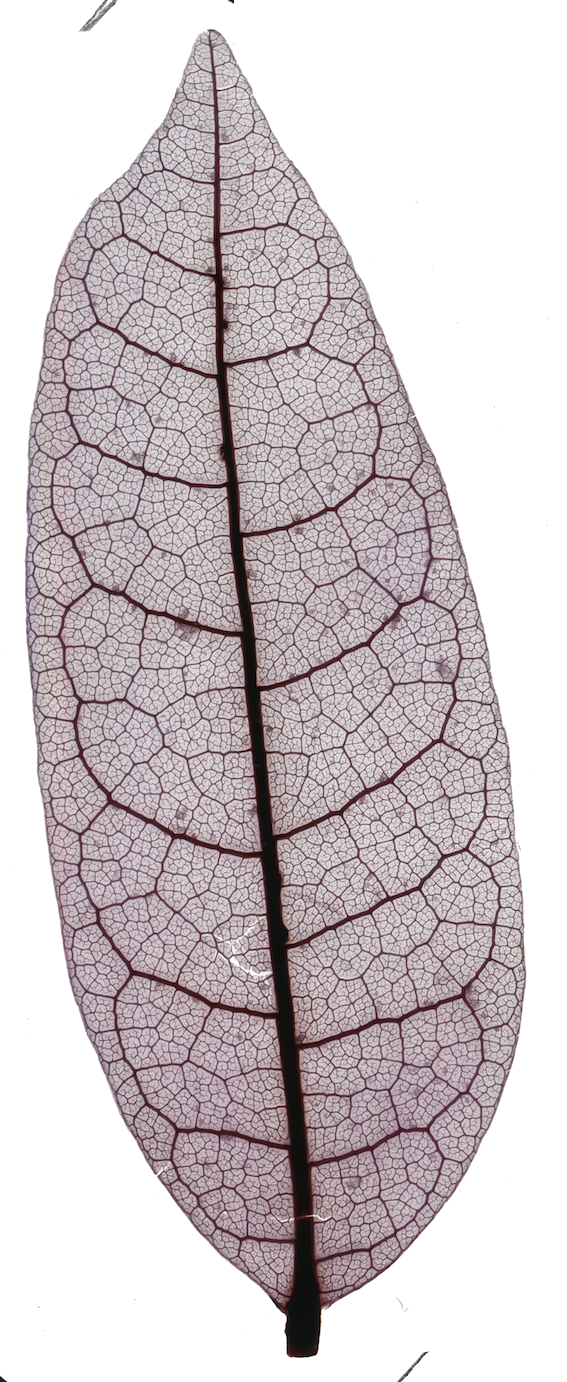 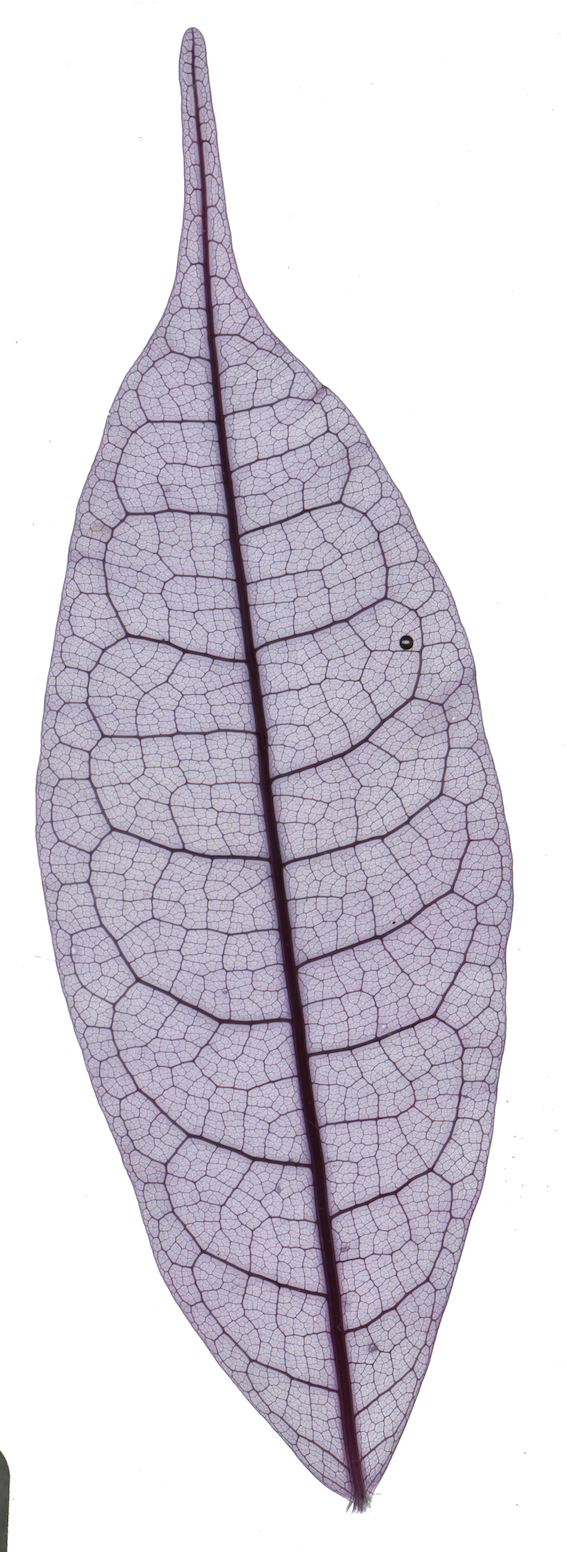 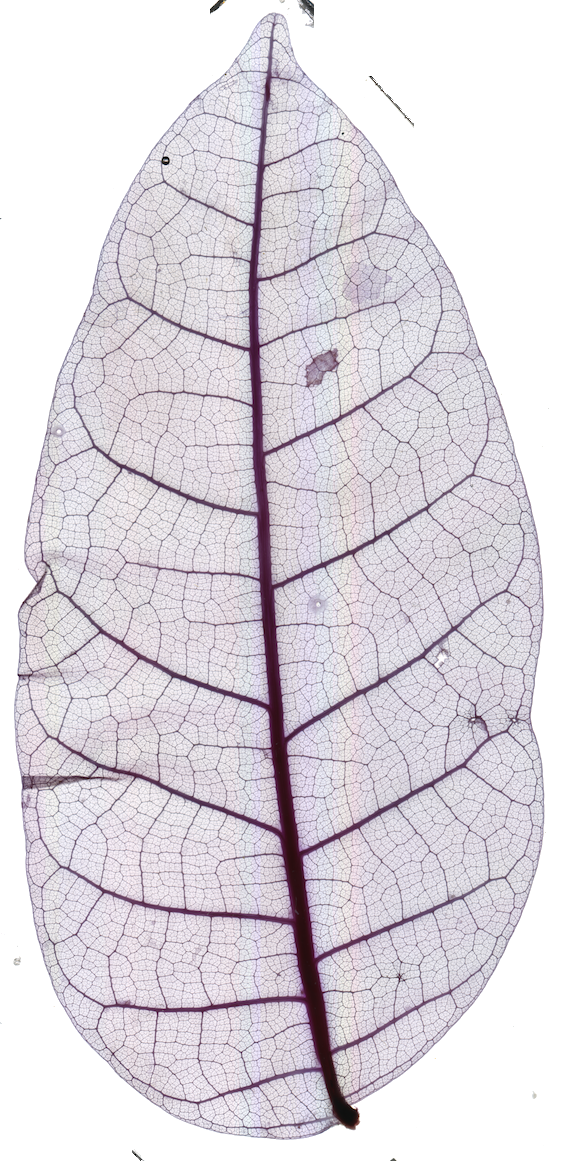 Textures
in nature
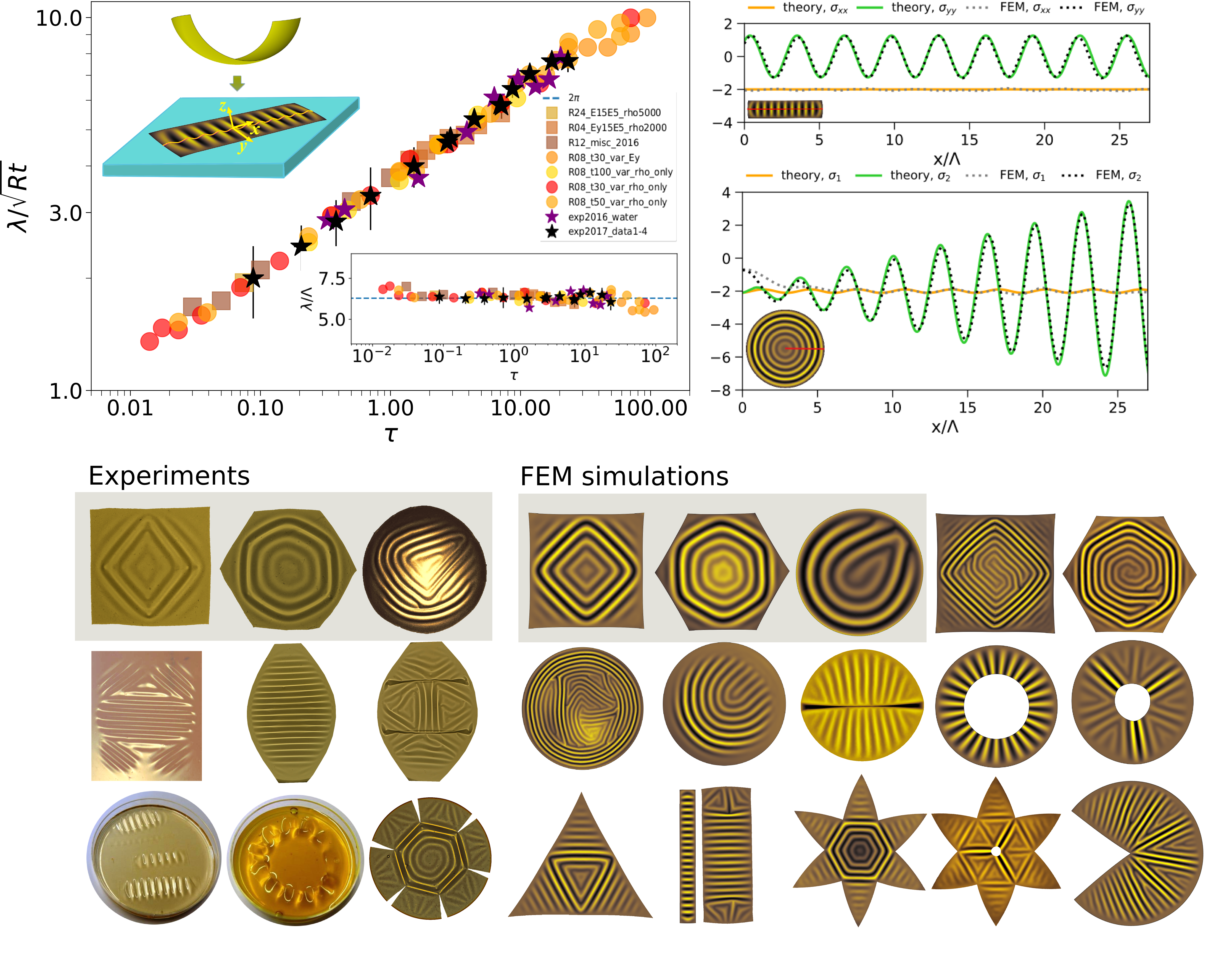 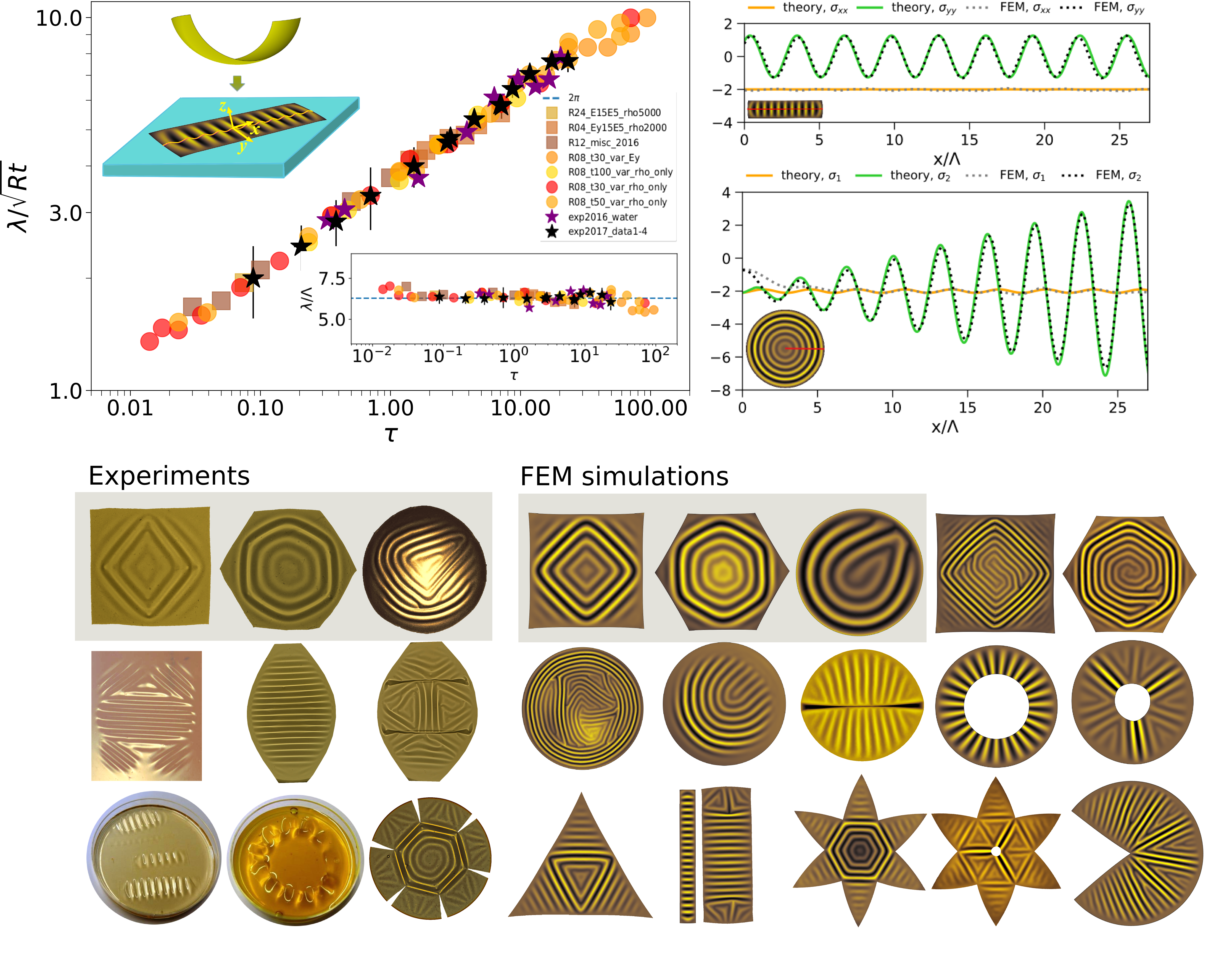 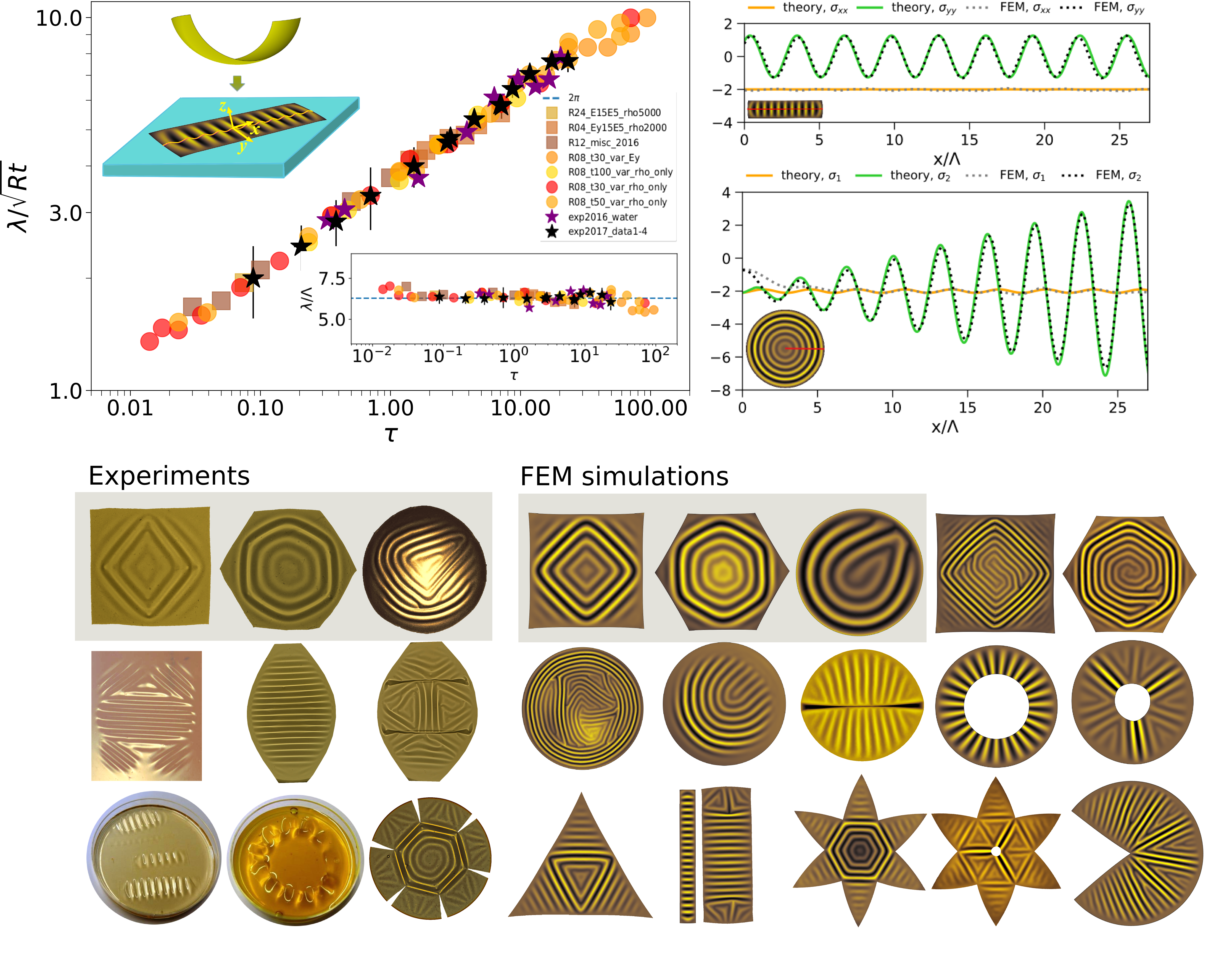 Eleni Katifori

Department of Physics and Astronomy, University of Pennsylvania
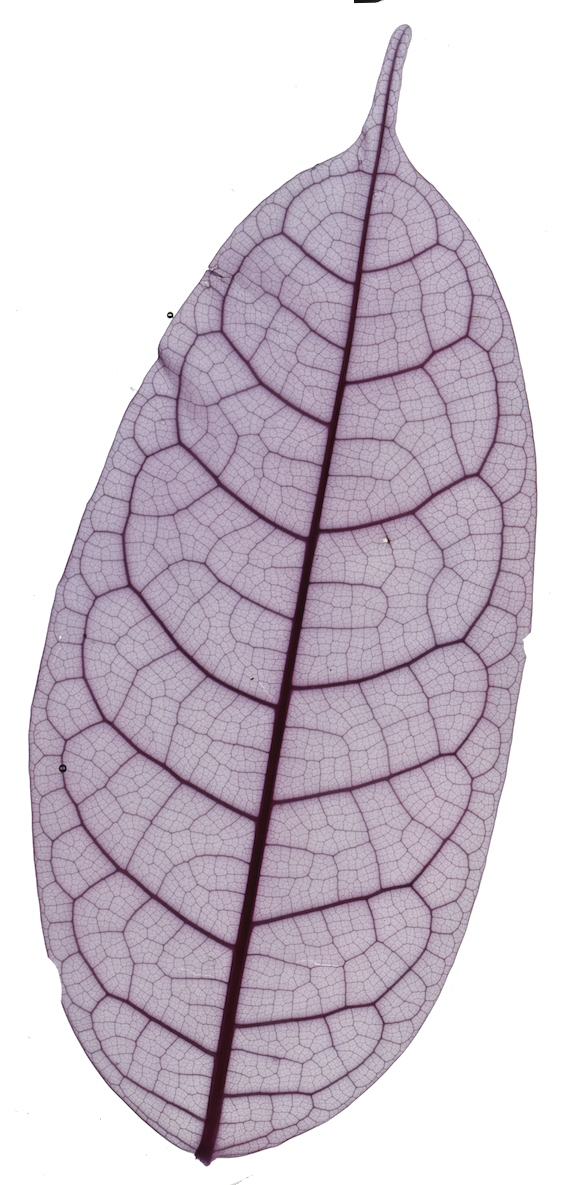 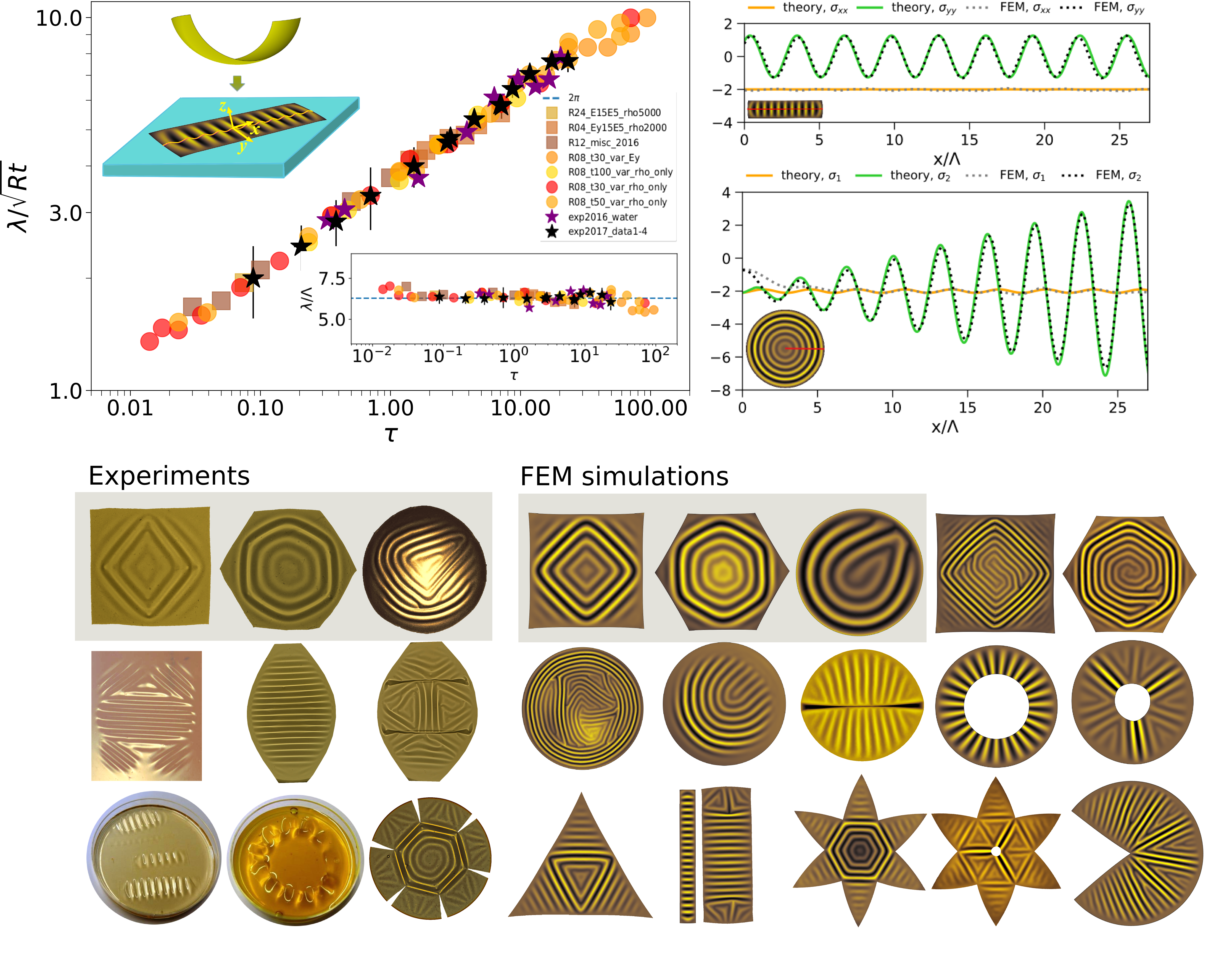 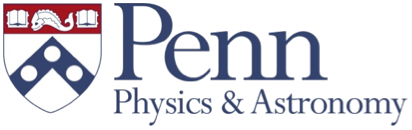 [Speaker Notes: Hi… thank the organizers]
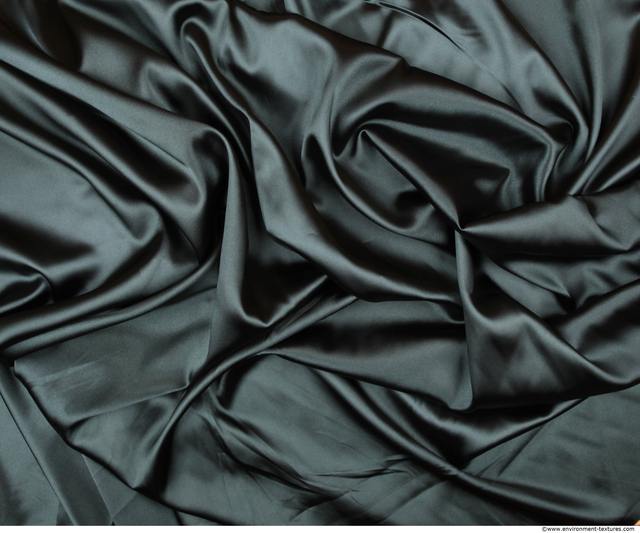 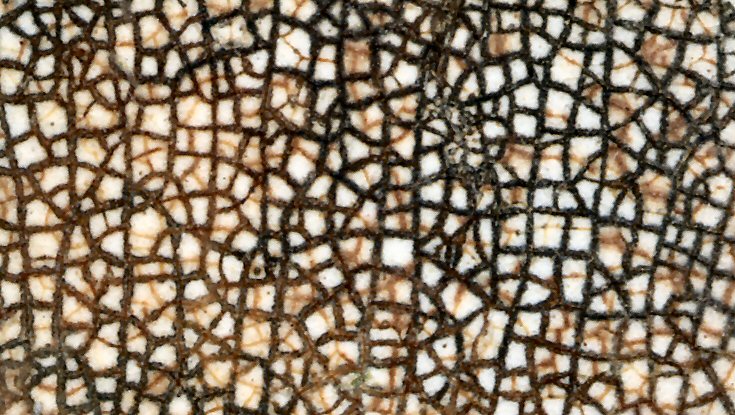 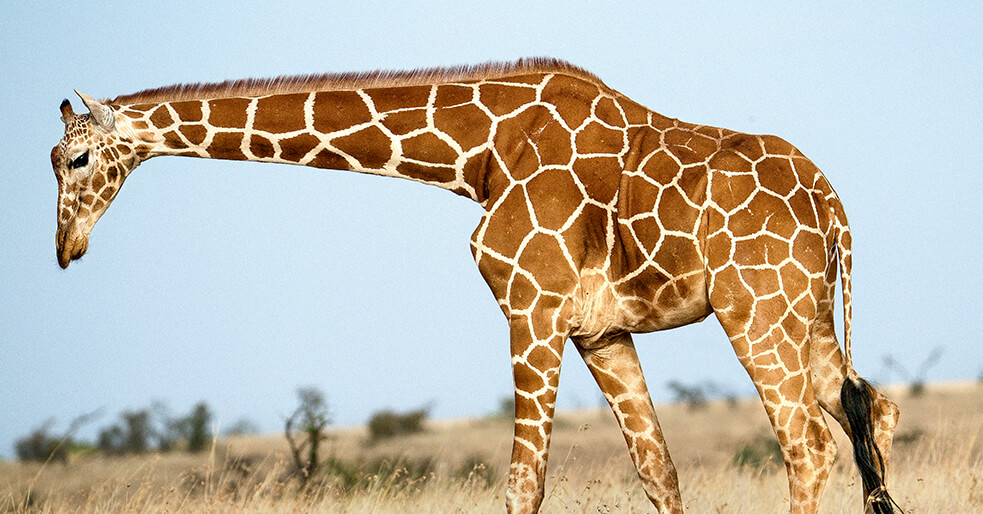 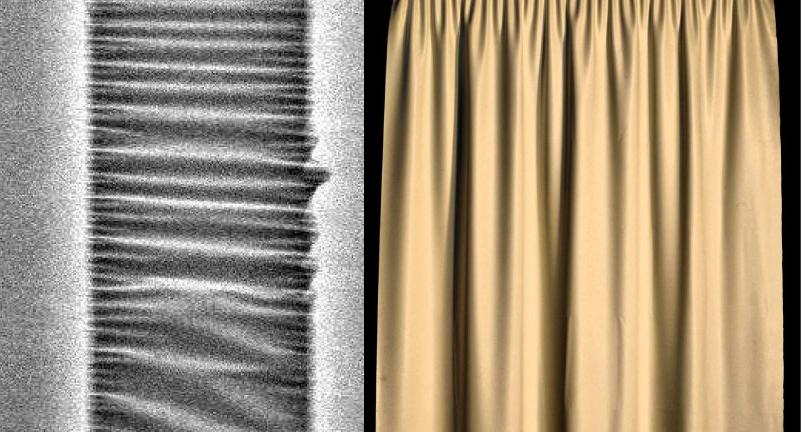 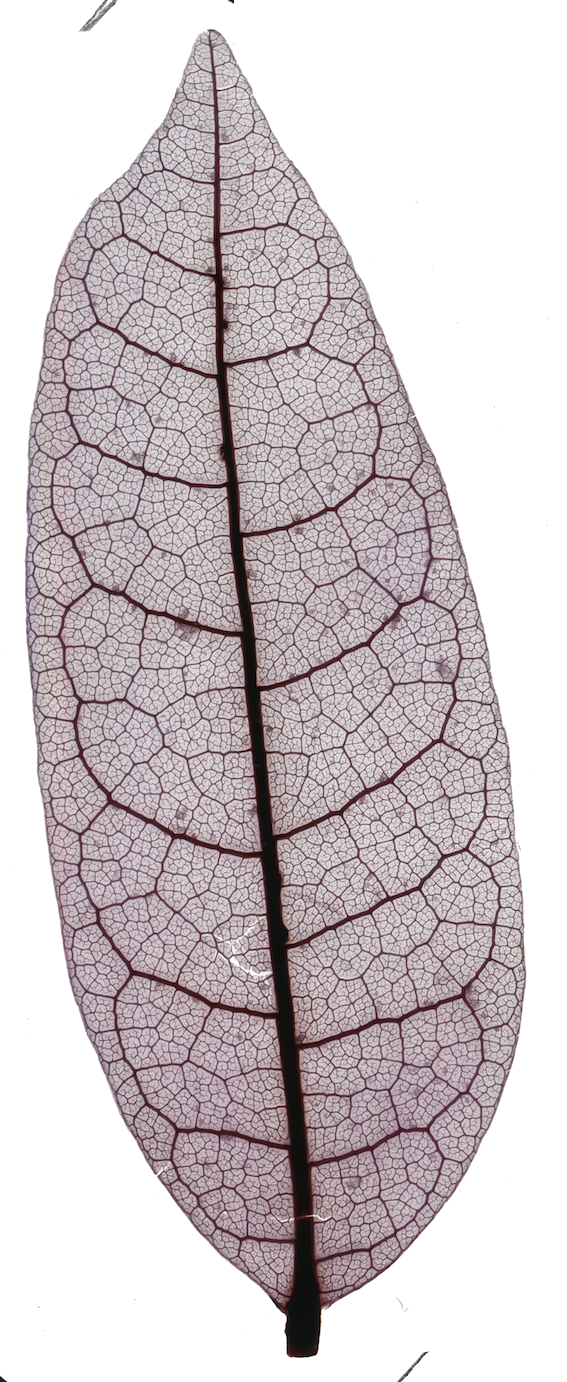 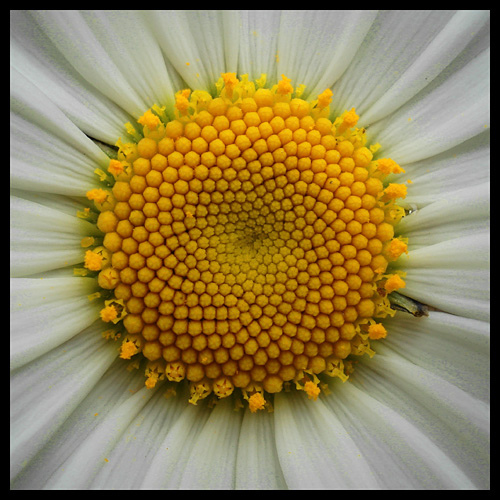 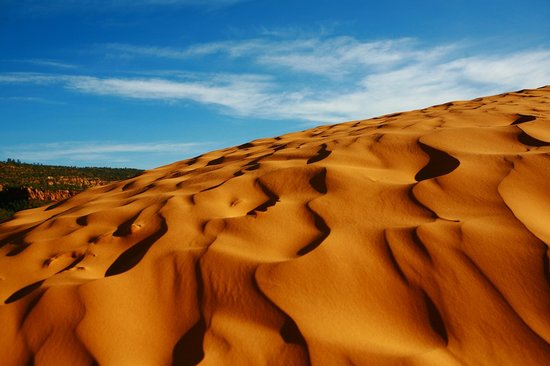 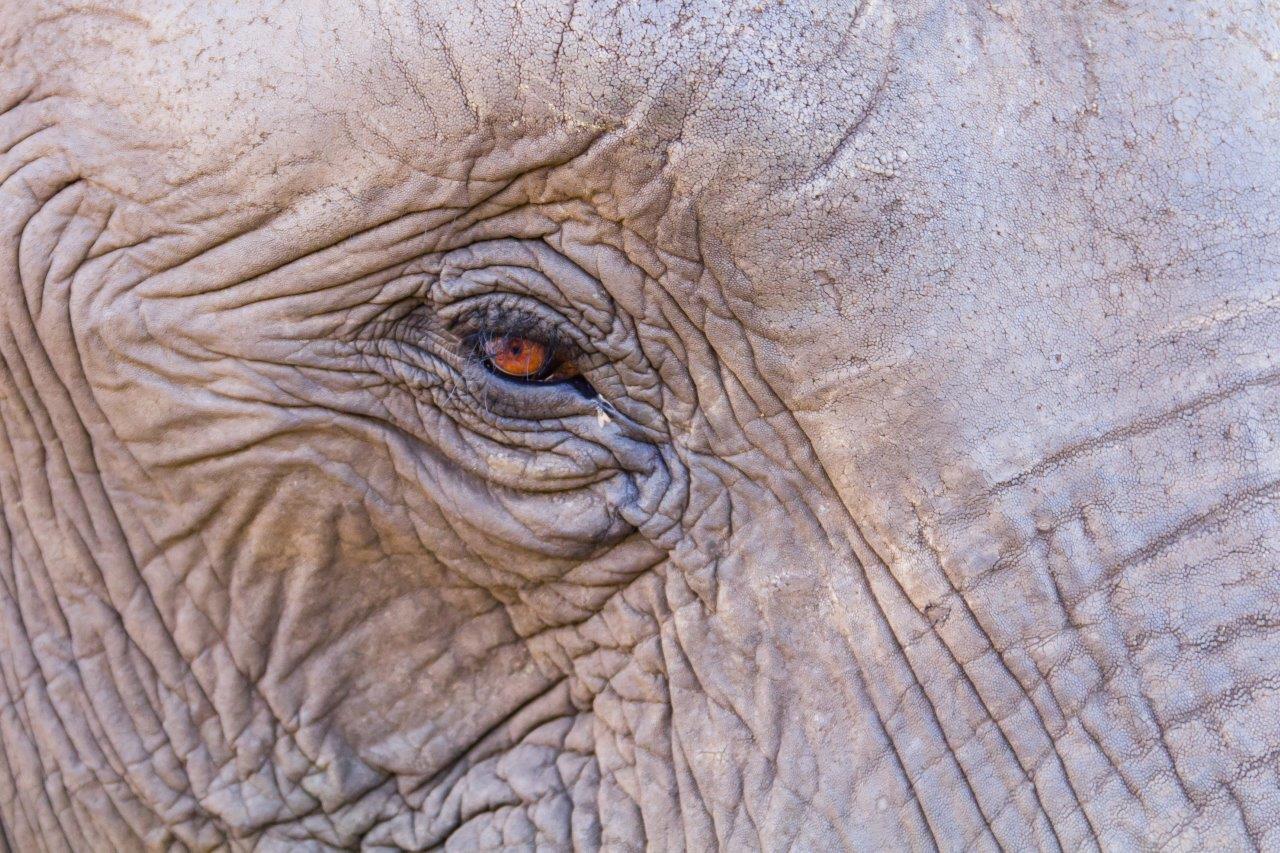 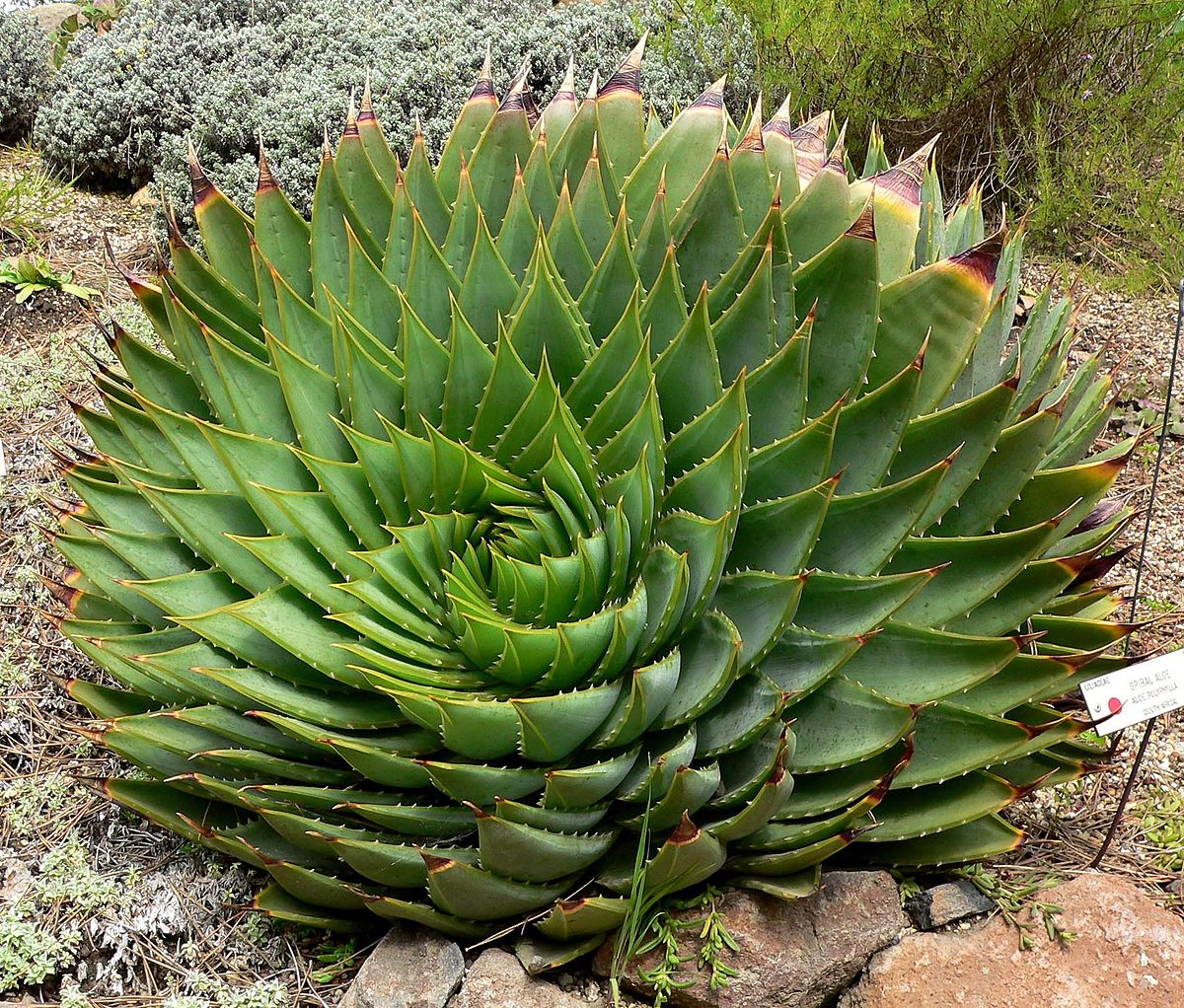 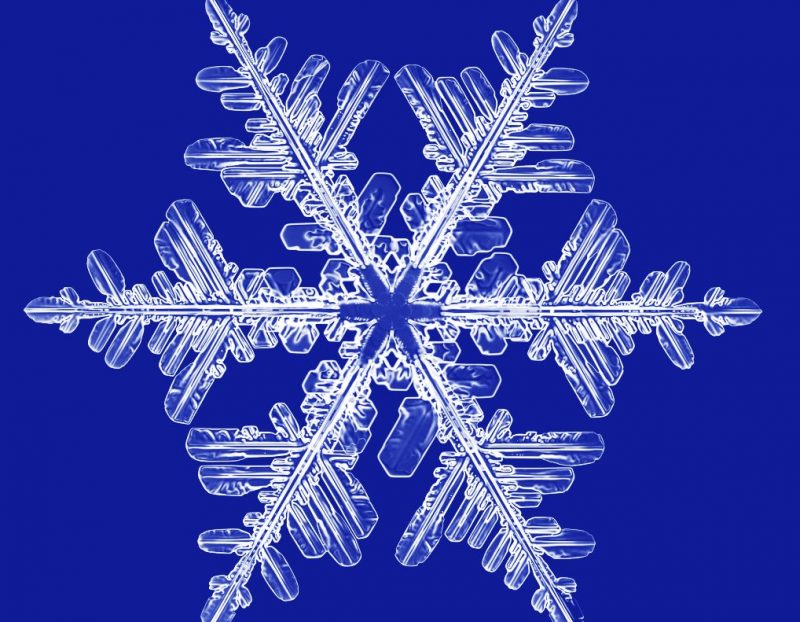 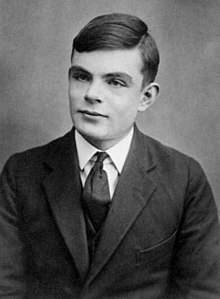 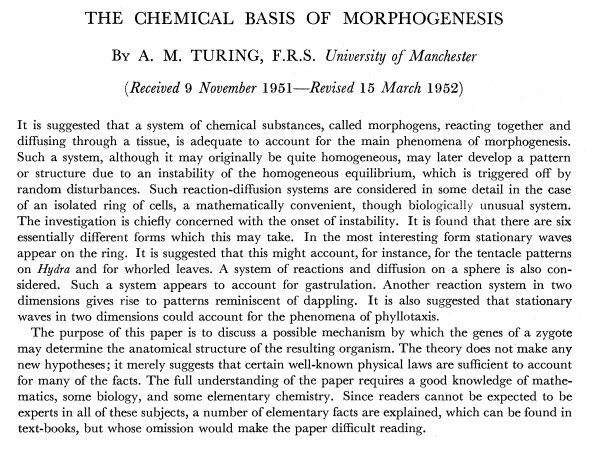 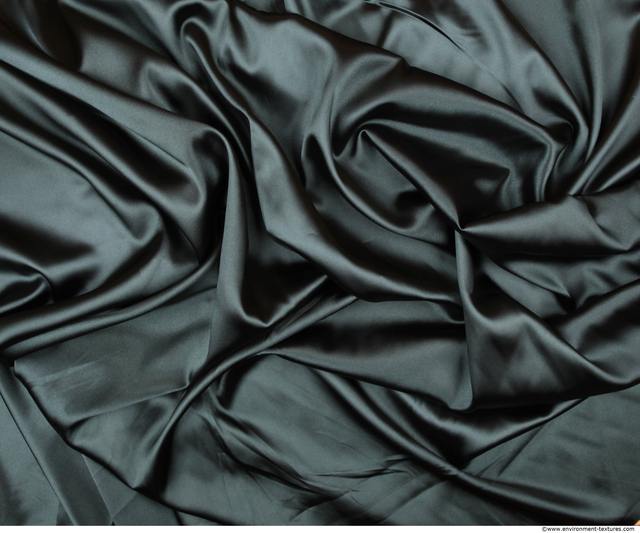 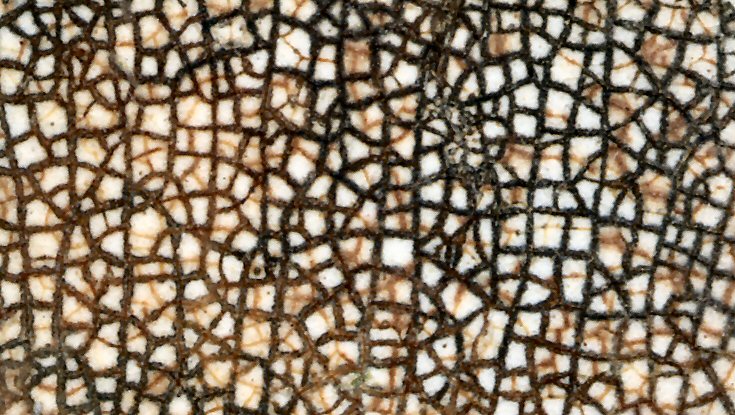 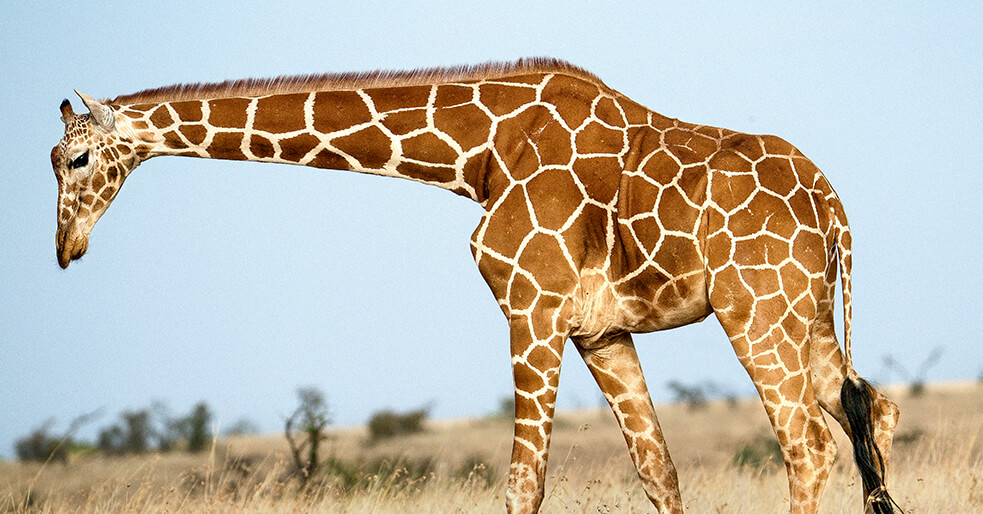 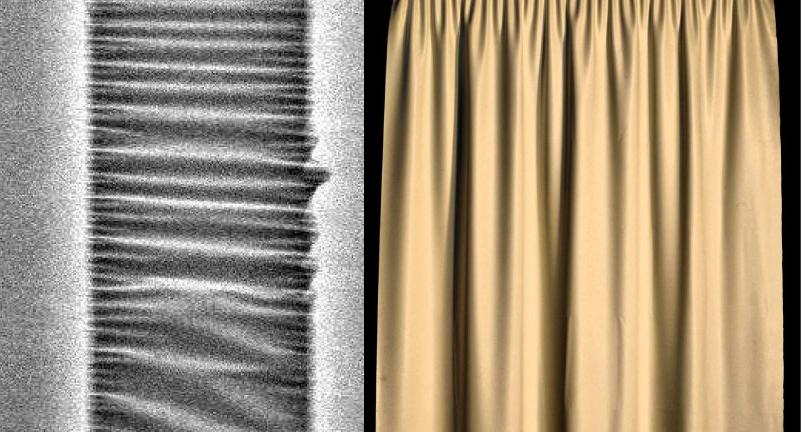 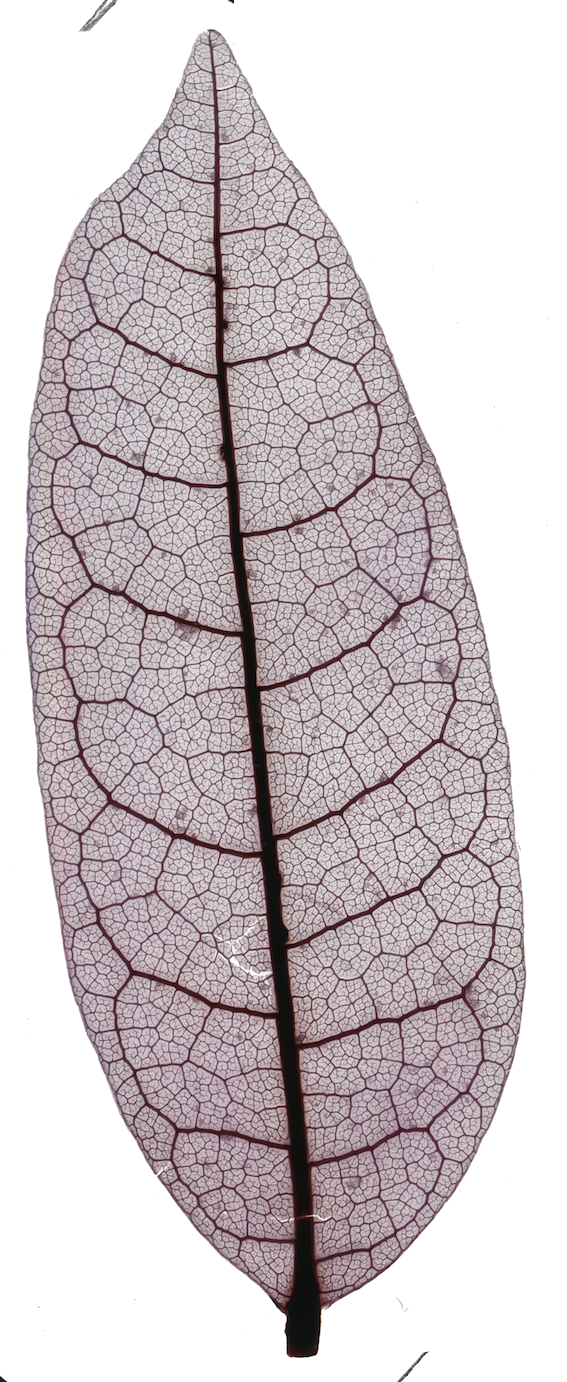 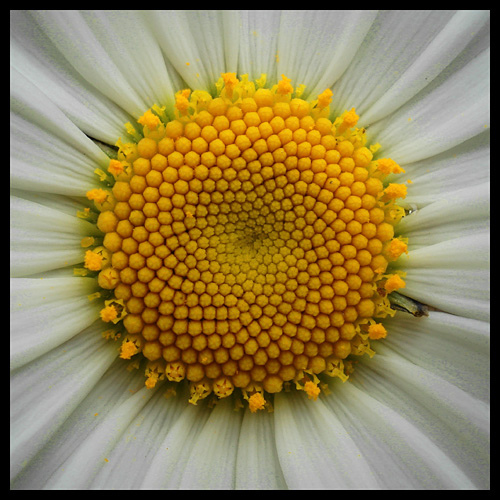 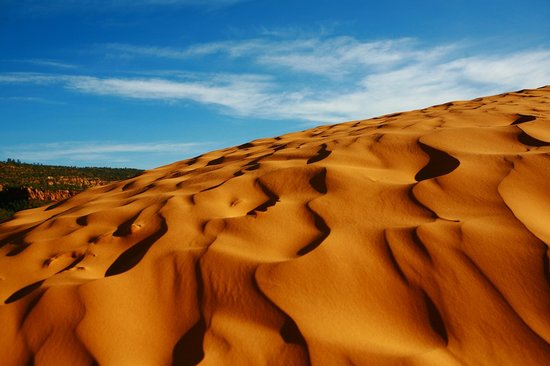 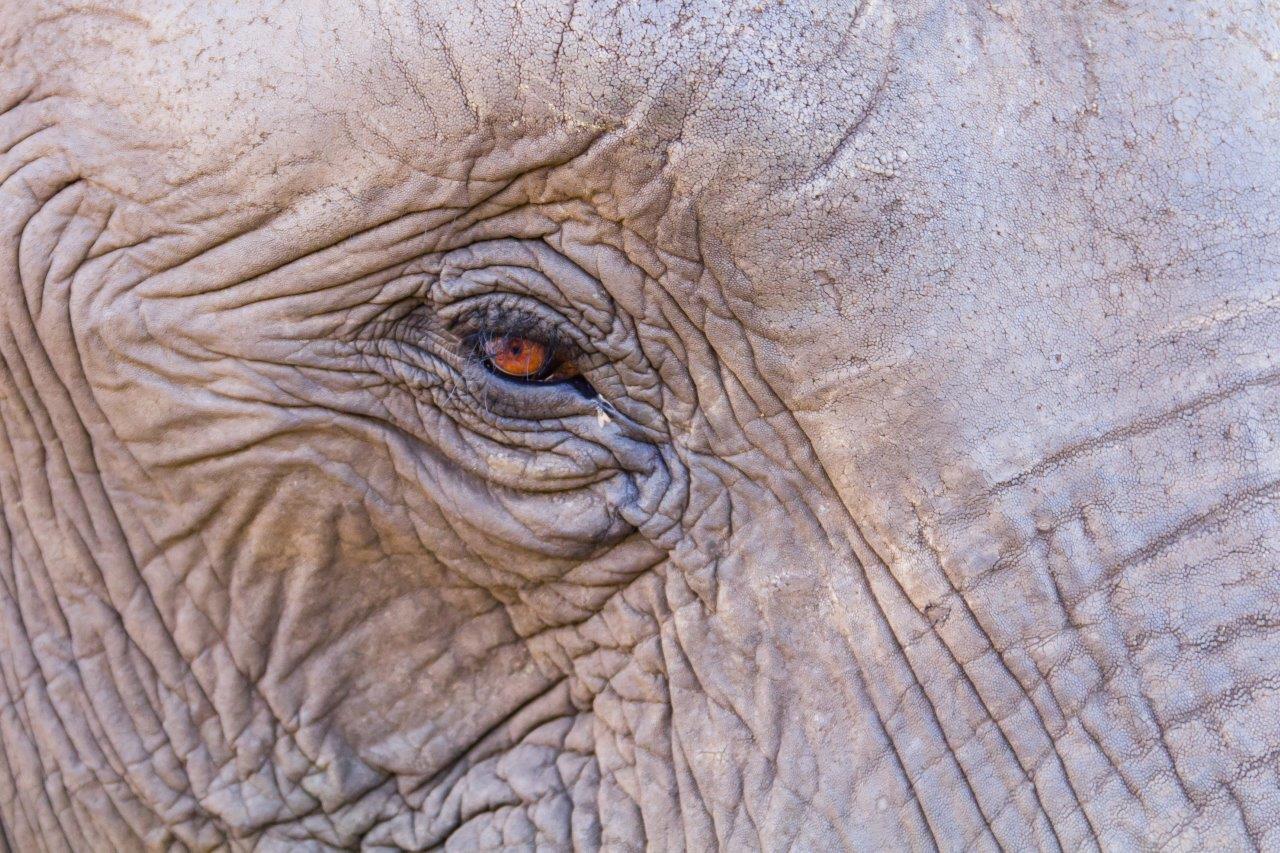 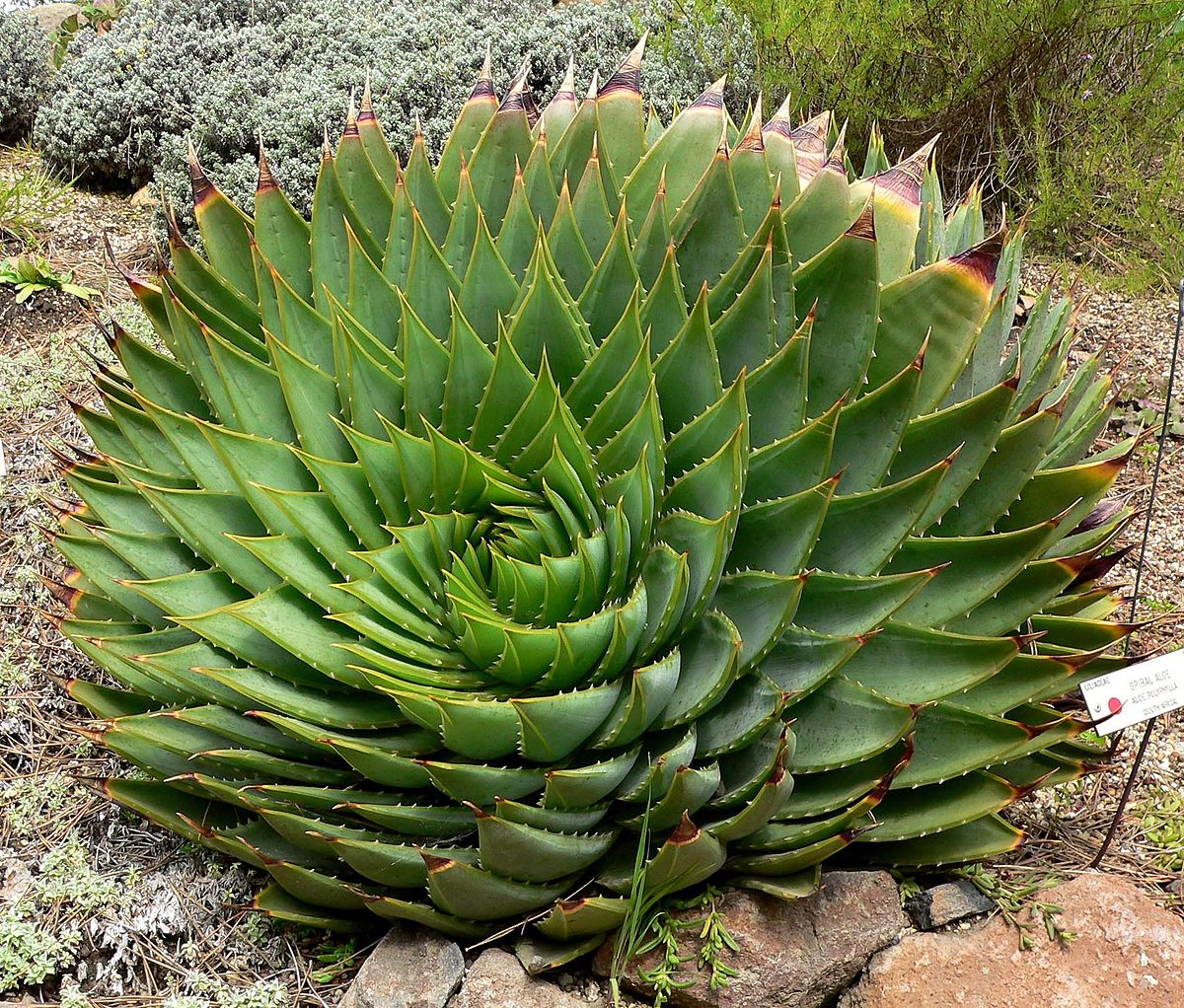 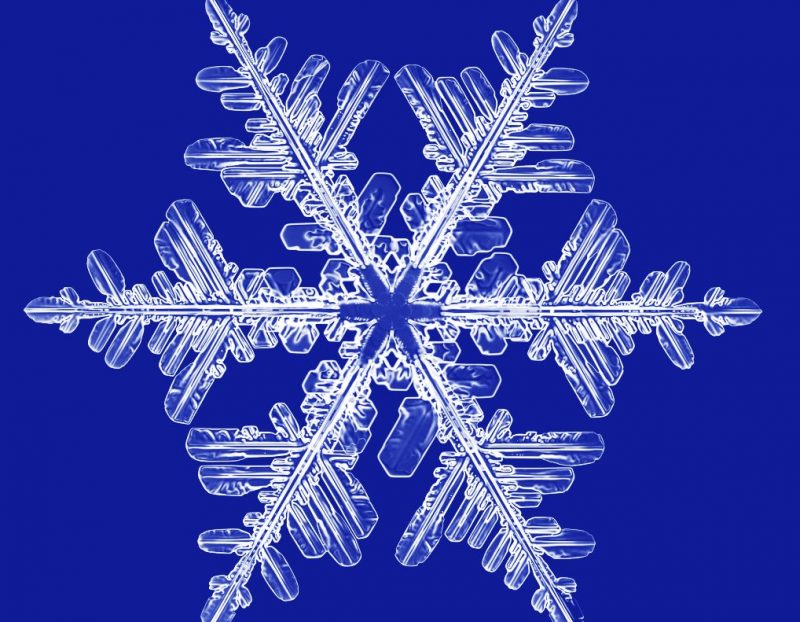 Textures in nature
Wrinkles
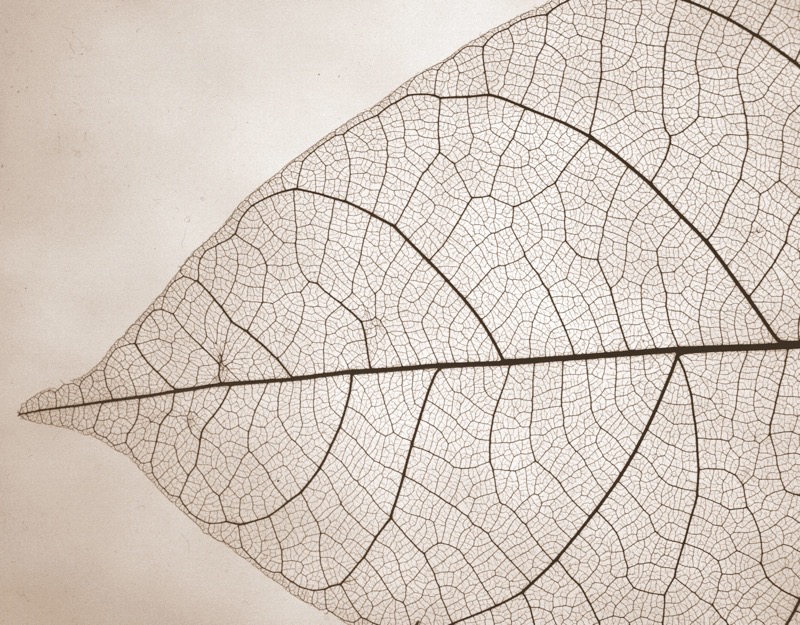 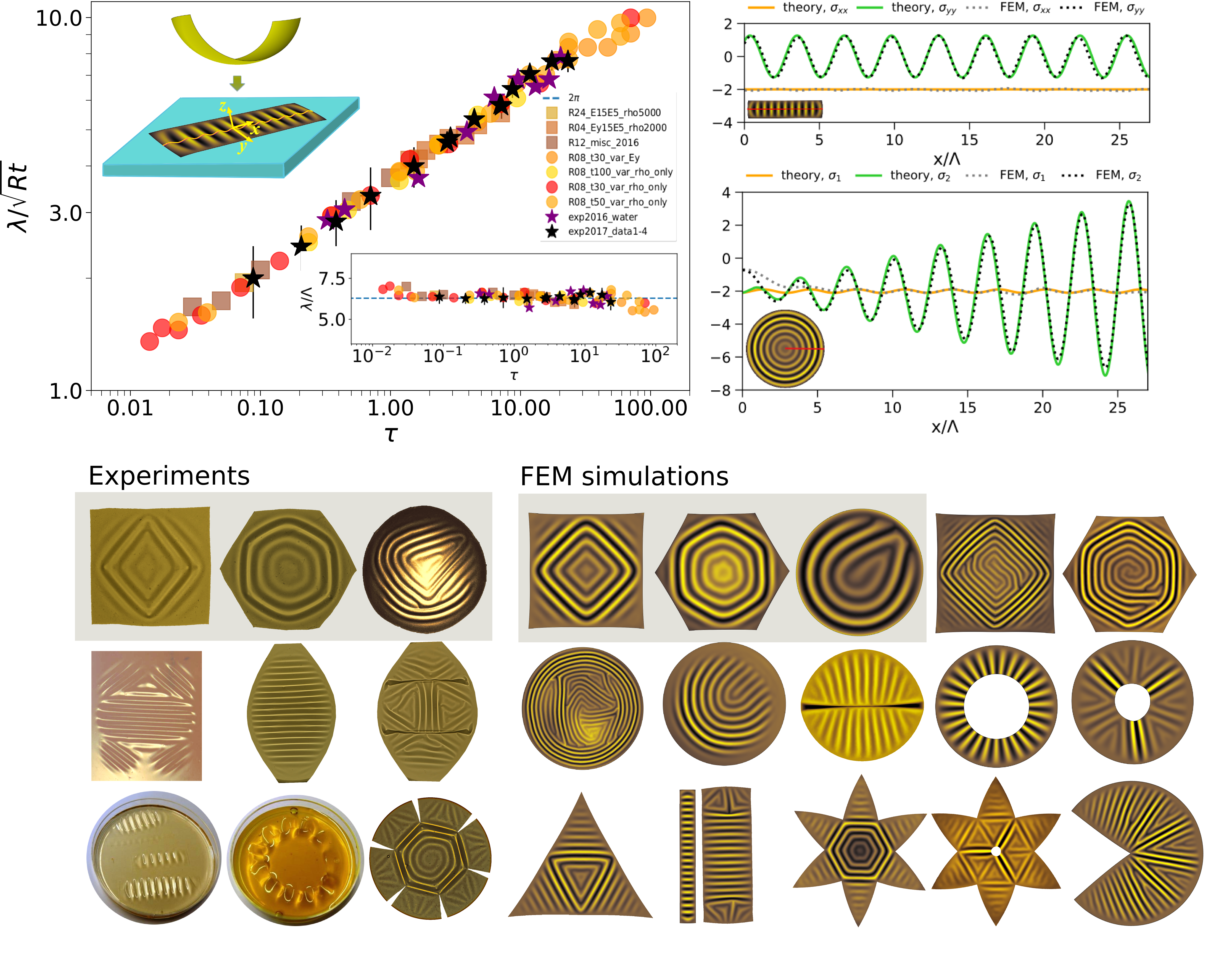 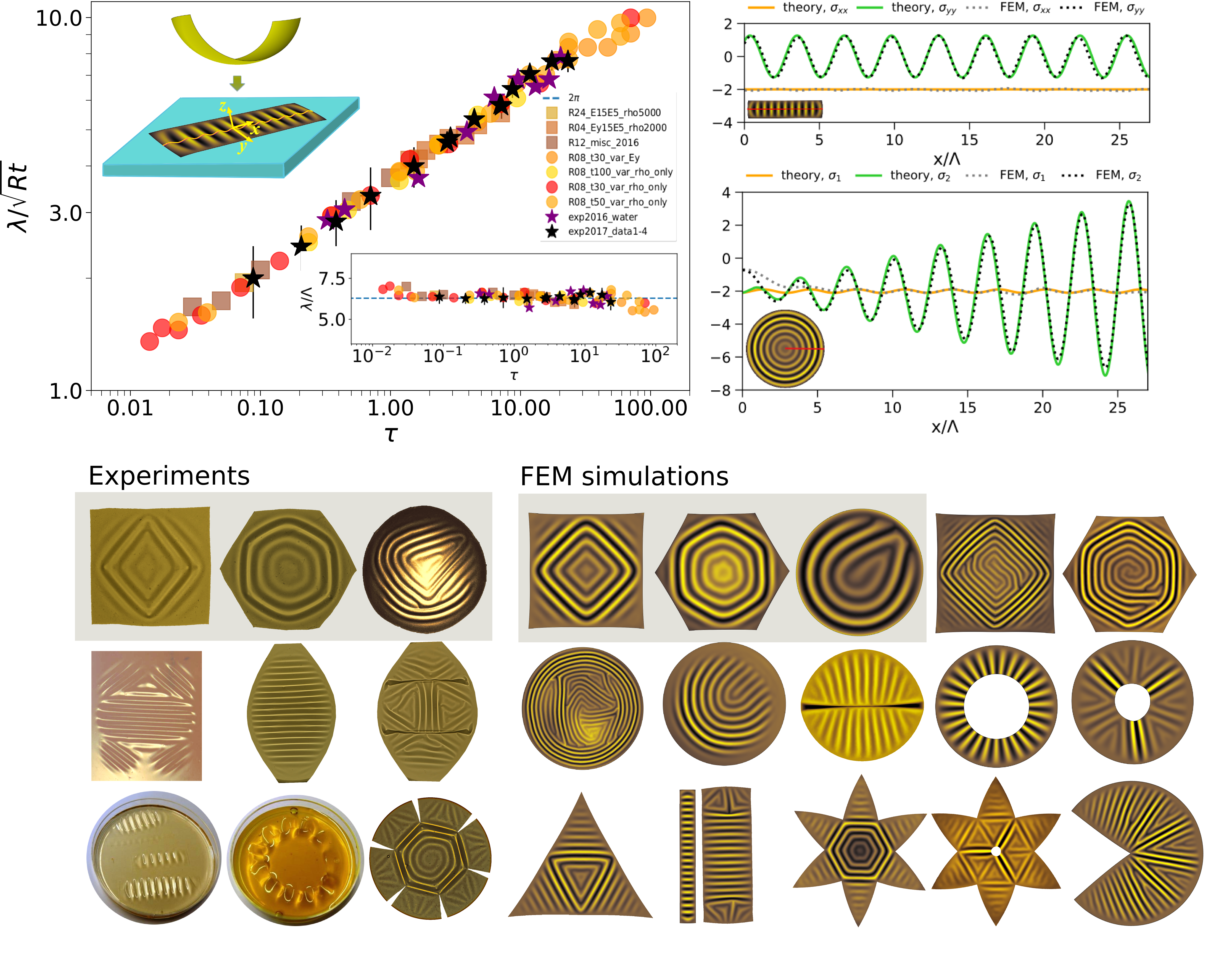 Pattern formation on curved shells
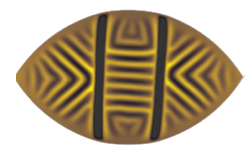 Veins
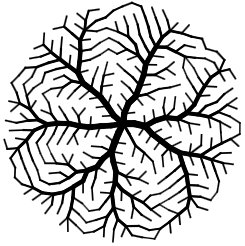 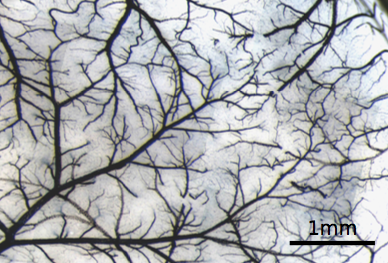 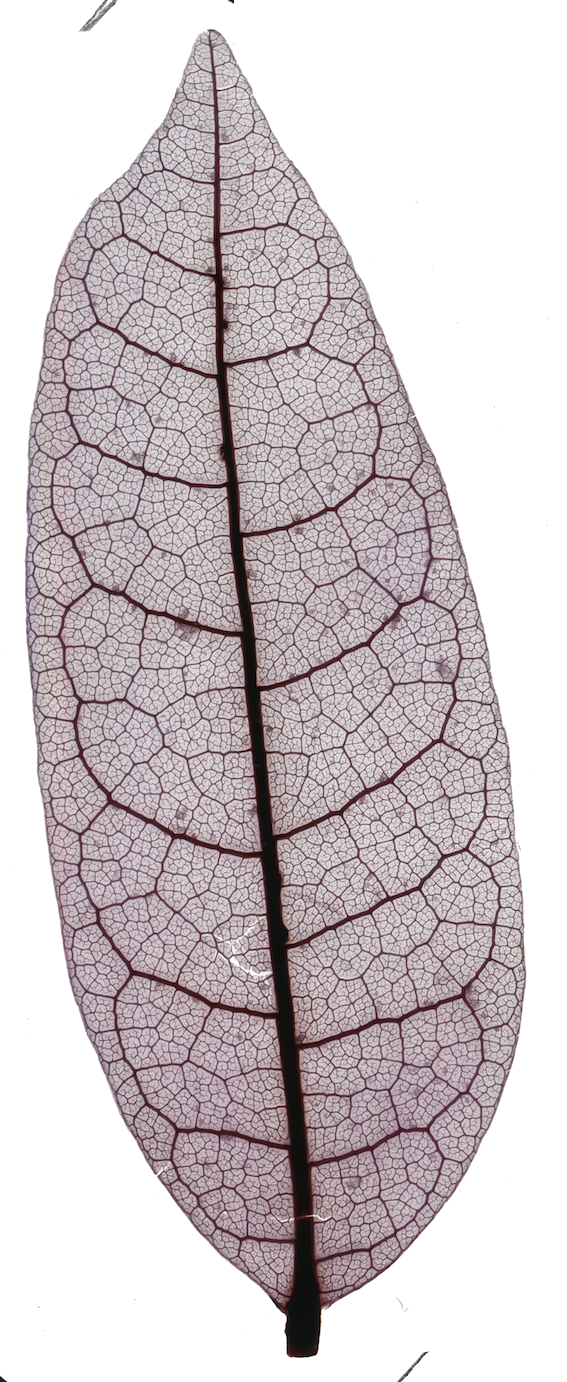 Self organization in vascular systems
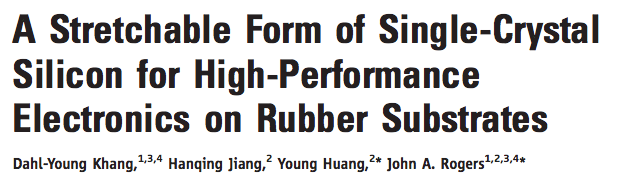 But why do we care about wrinkling?
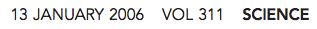 Pattern formation in nature and in the lab
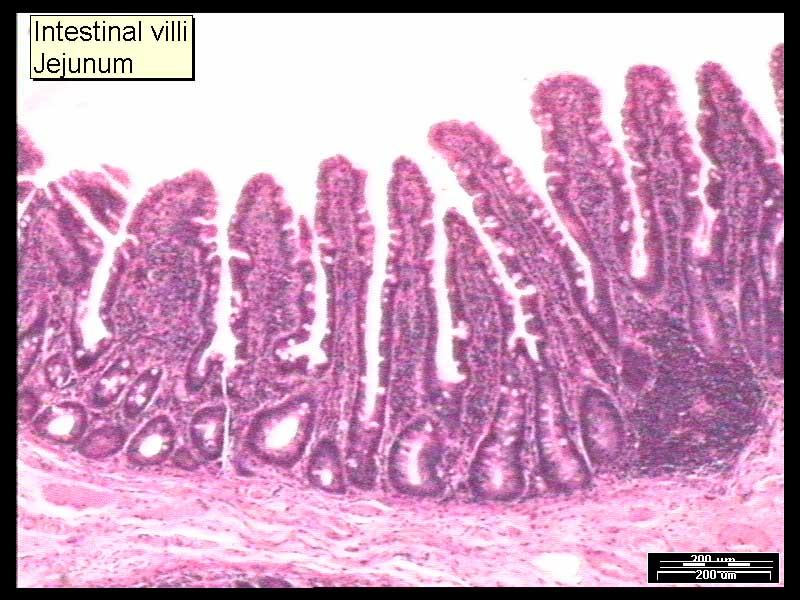 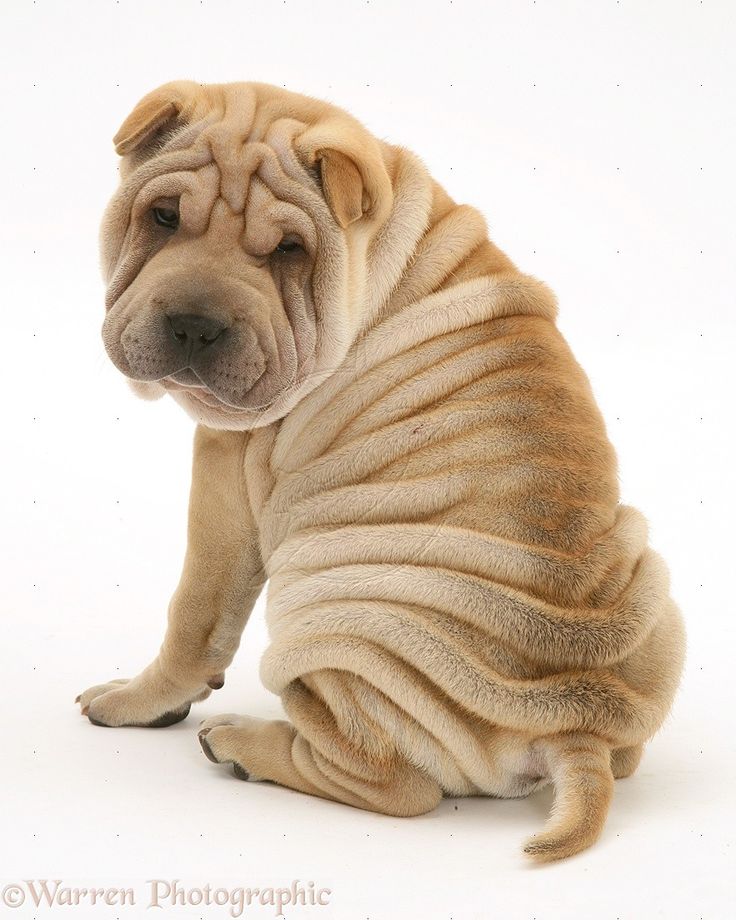 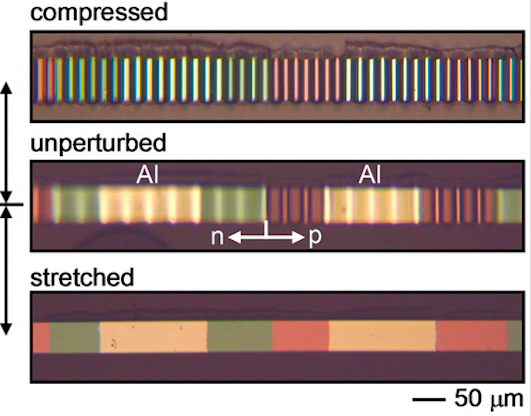 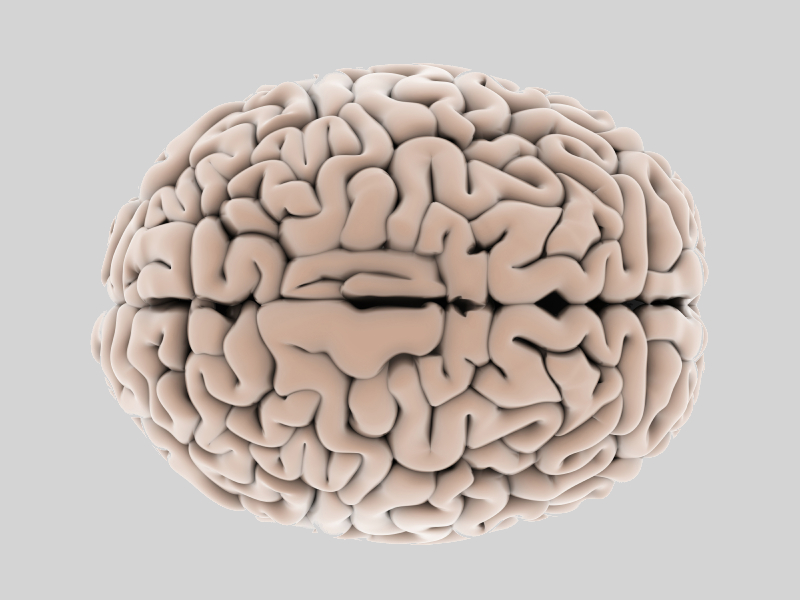 Flexible electronics, microlens arrays, micropatterning, etc
[Speaker Notes: Flat sheets under confinement/load have a very rich phenomenology, very well studied, in many contexts, both as freestanding (in quotes, meaning without a substrate) and supported by a liquid or solid substrate. Ridges, d-cones, drapes, origami, wrinkling, wrinkling to folding transition and many many more have been extensively studied - but in basically all of these cases, the methodology has relied on the fact that the thin sheet was of zero gaussian curvature, geometrically flat.
2:18]
Excess area as effective confinement
Flat
Curved
Effective lateral confinement to accommodate excess area
Lateral compression of sheet
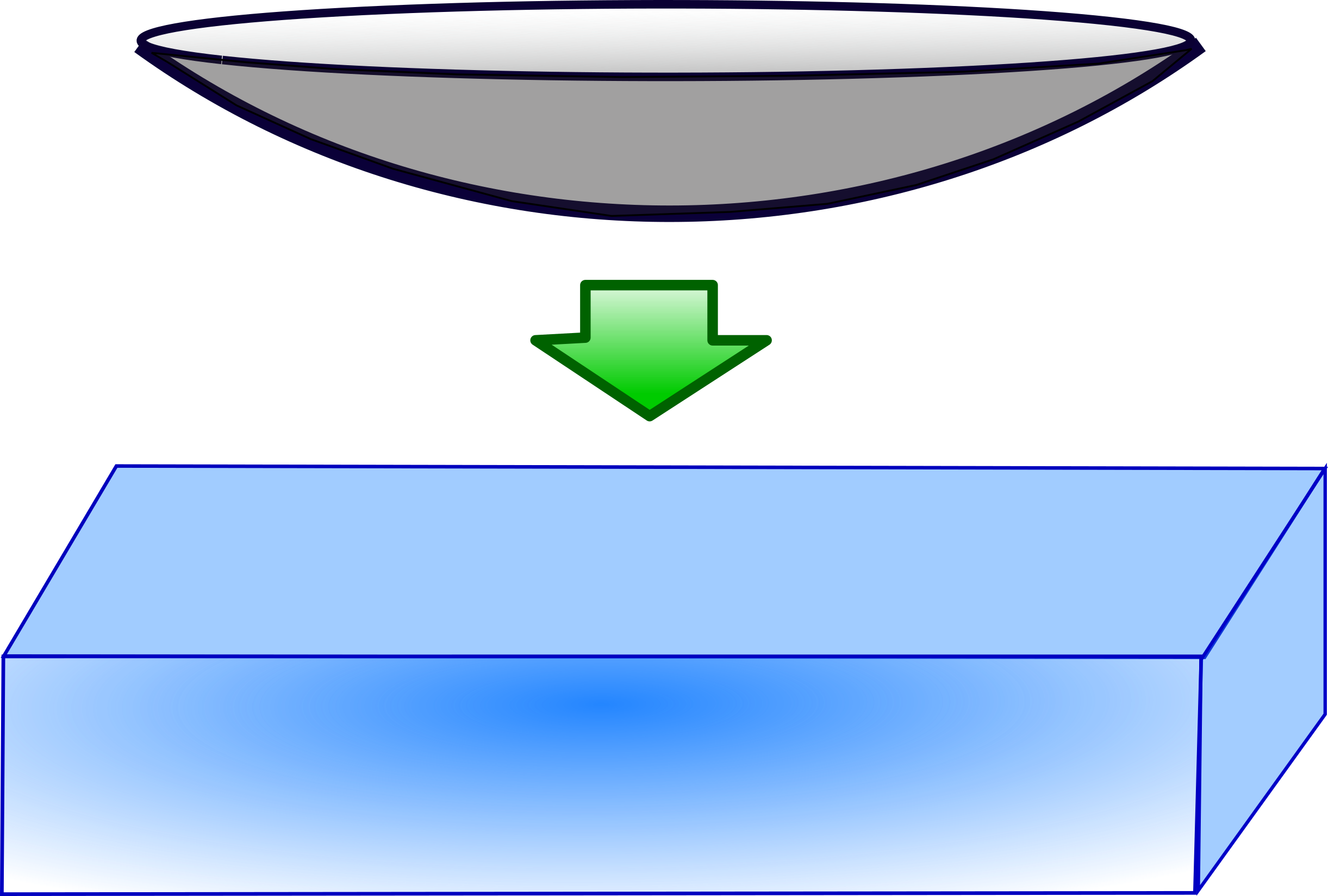 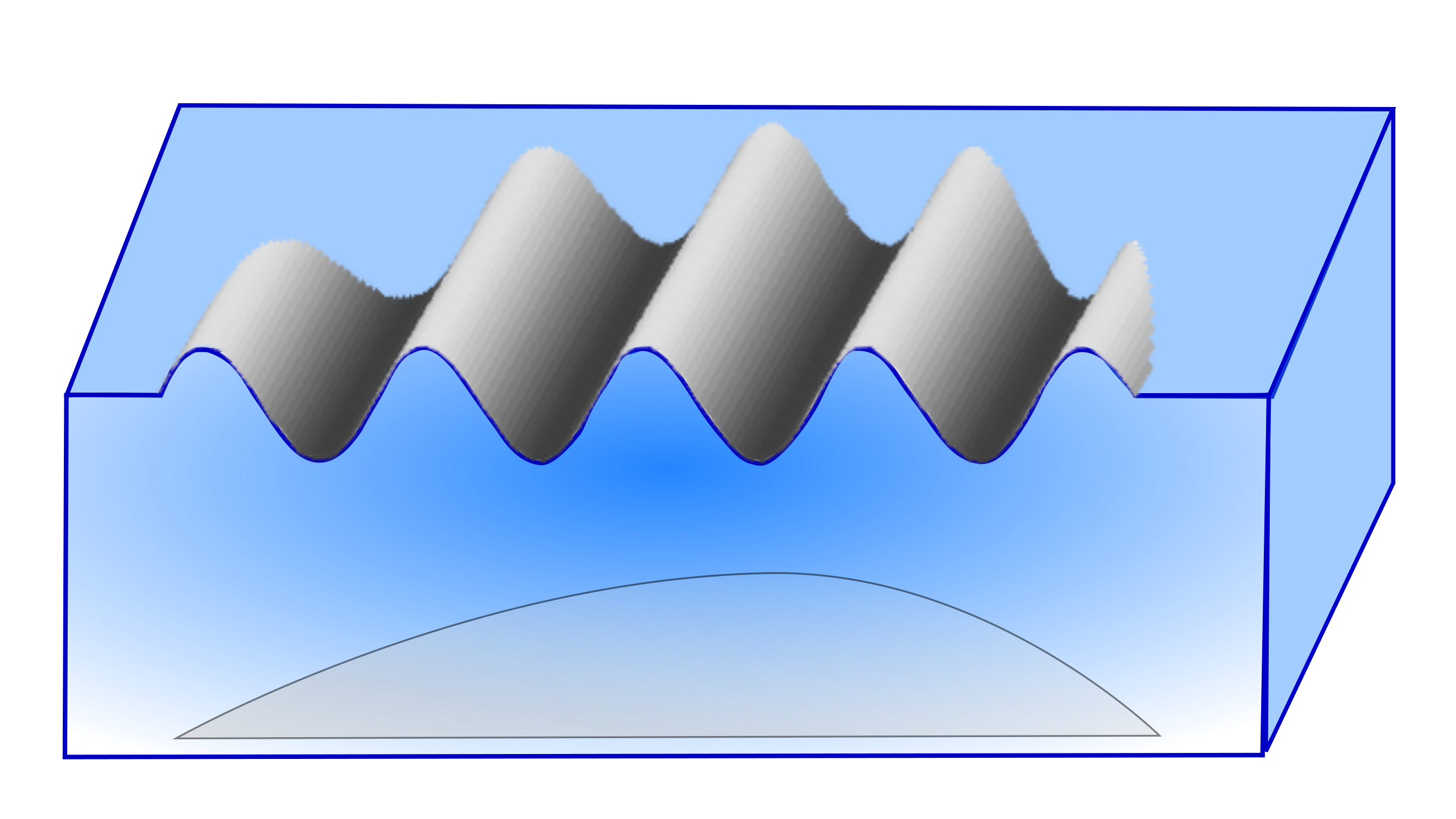 [Speaker Notes: In fact, this is not surprising, at the geometric incompatibility ….]
The physics in a (nut)shell
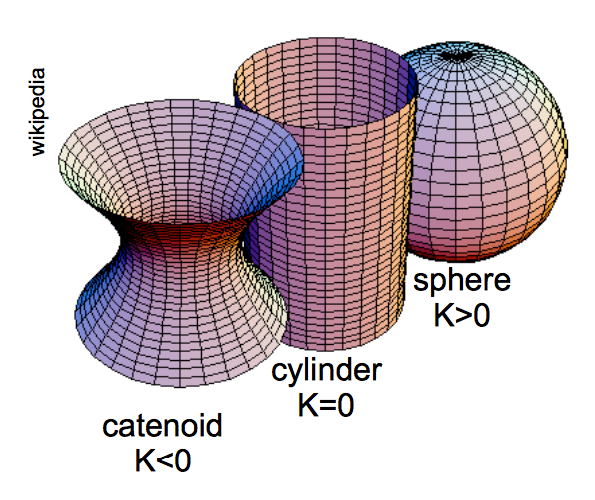 Bending energy
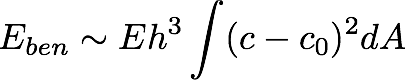 Stretching energy
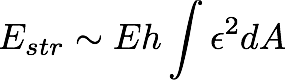 Conservation of gaussian curvature (Gauss theorem)
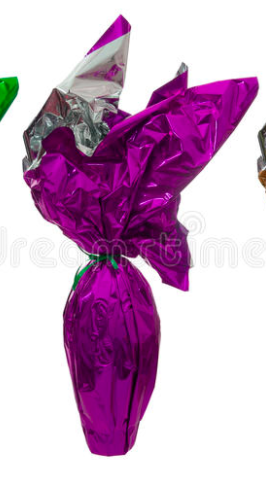 Thin shells        
           stretching becomes energetically unfavorable  
   
          deformation by pure bending modes     

          Geometry!
A simple problem turned not so simple
Flat sheet on curved substrate
Curved sheet on flat substrate
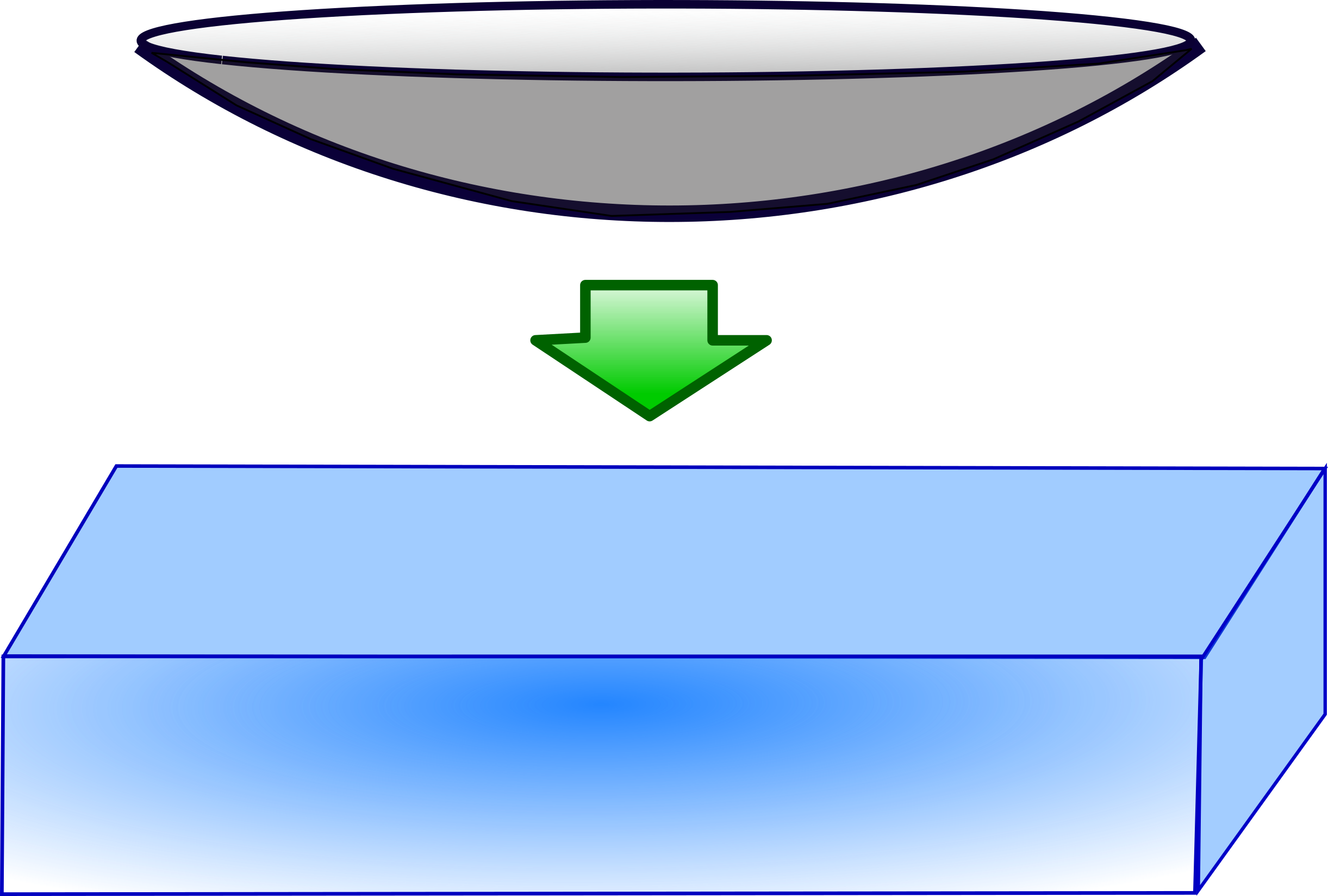 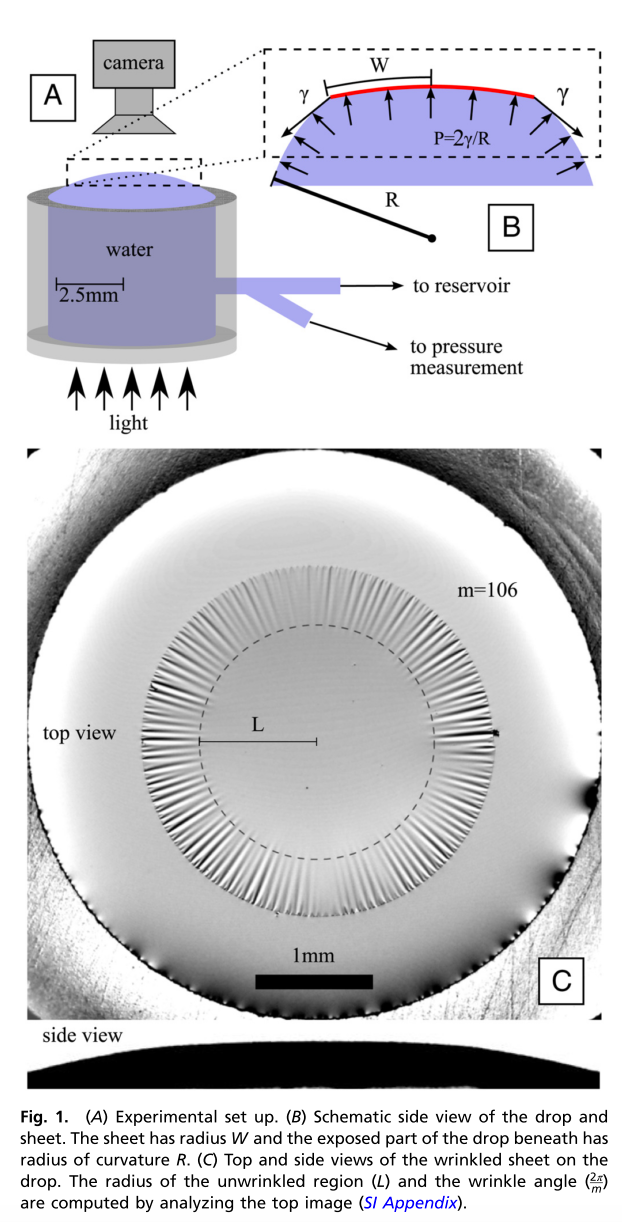 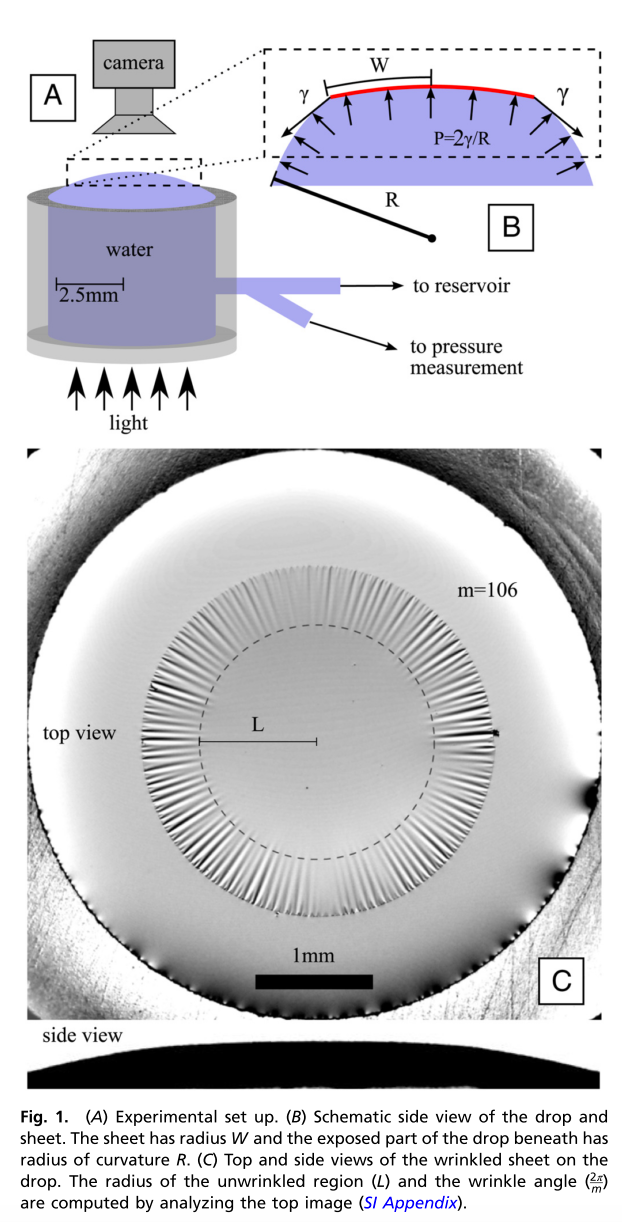 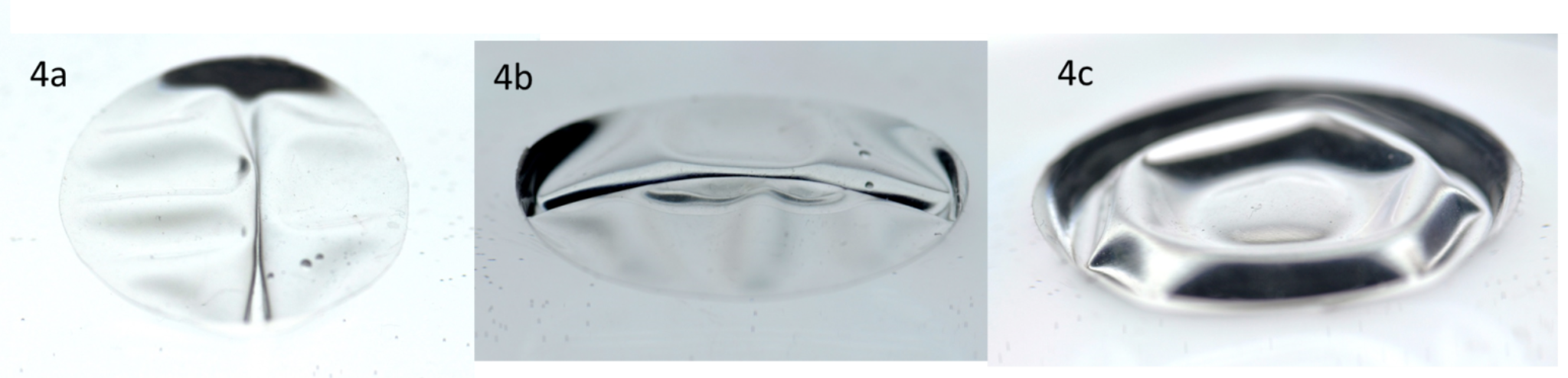 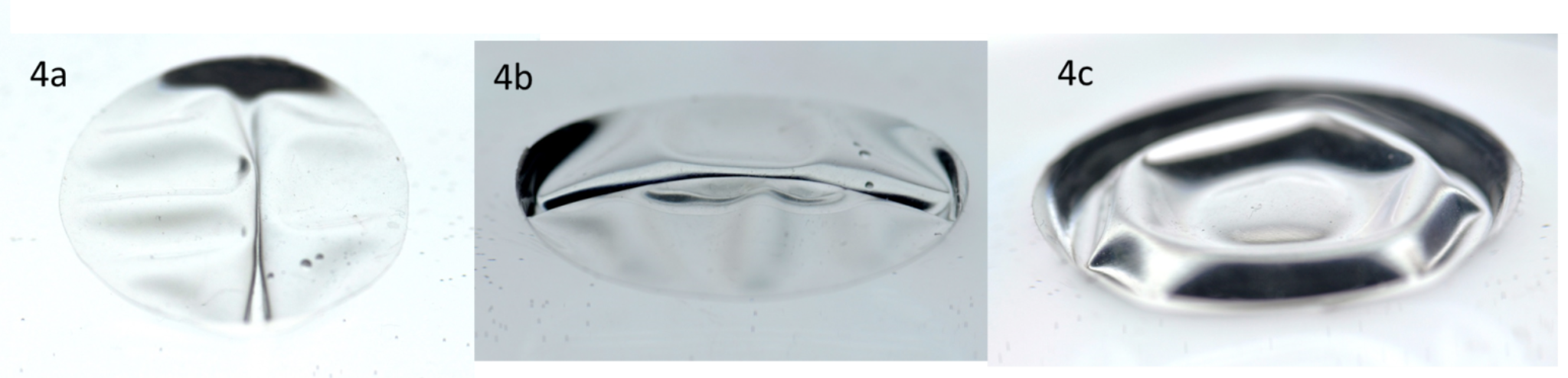 ?
King at al, PNAS 109 (2012): 9716
[Speaker Notes: Ever since this work, where … we have been wondering what would happen if we did the opposite, deposited a curved sheet on a fluid substrate. So, Octavio Albarran in Goettingen started performing these experiments by … We were expecting something like this, but instead we saw something that like this was the more stable configuration, especially for thinner shells..]
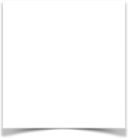 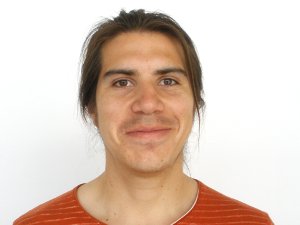 A zoo of shapes
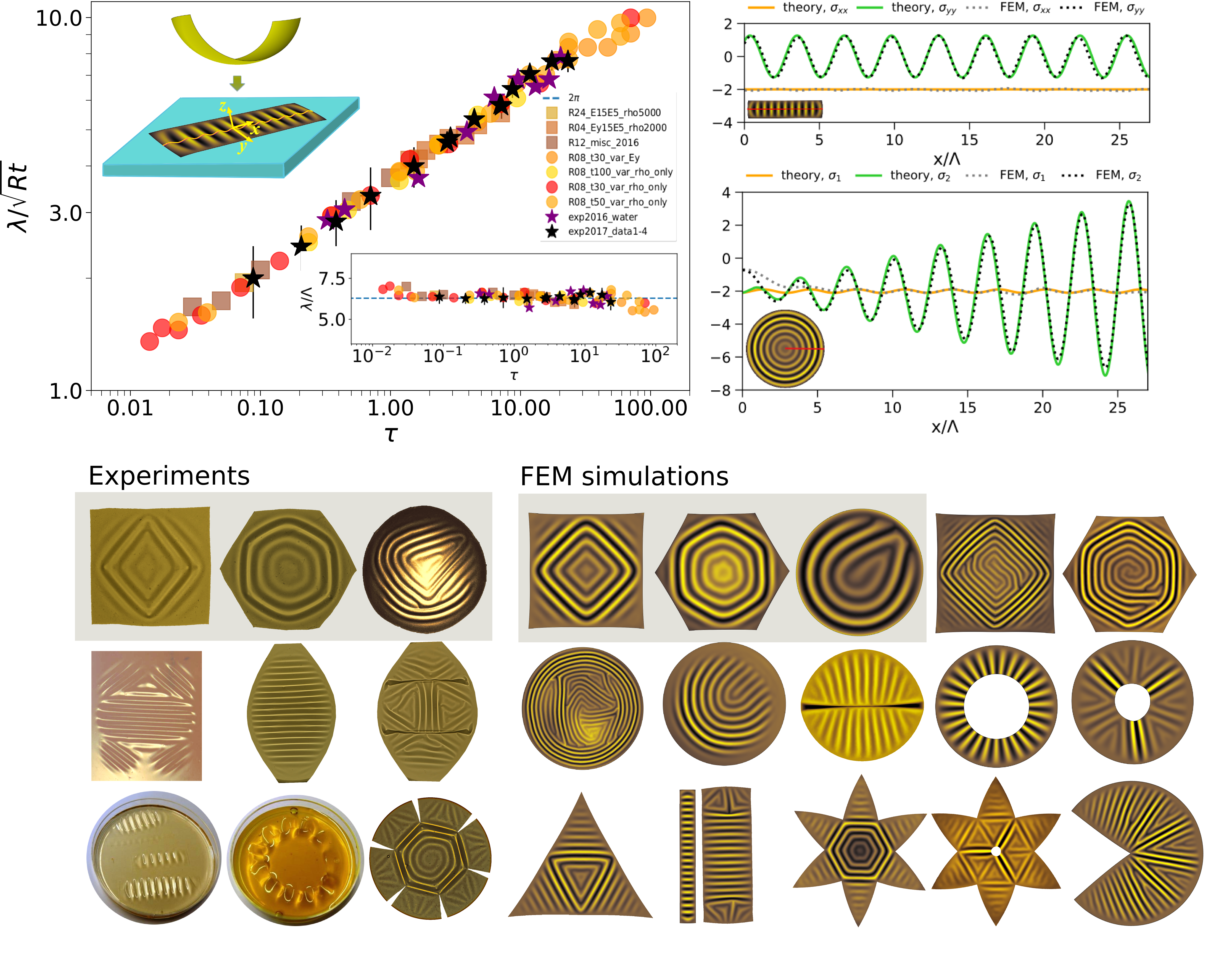 Octavio Albarran 
(MPIDS)
[Speaker Notes: In fact, as we varied dimensions, thickness, width, radius of shell we quickly discovered that we could produce a zoo of wrinkling configurations, the majority of which is dominated by straight wrinkles, like the ones that we would see if there was lateral confinement of a flat sheet.
15:52]
A zoo of shapes
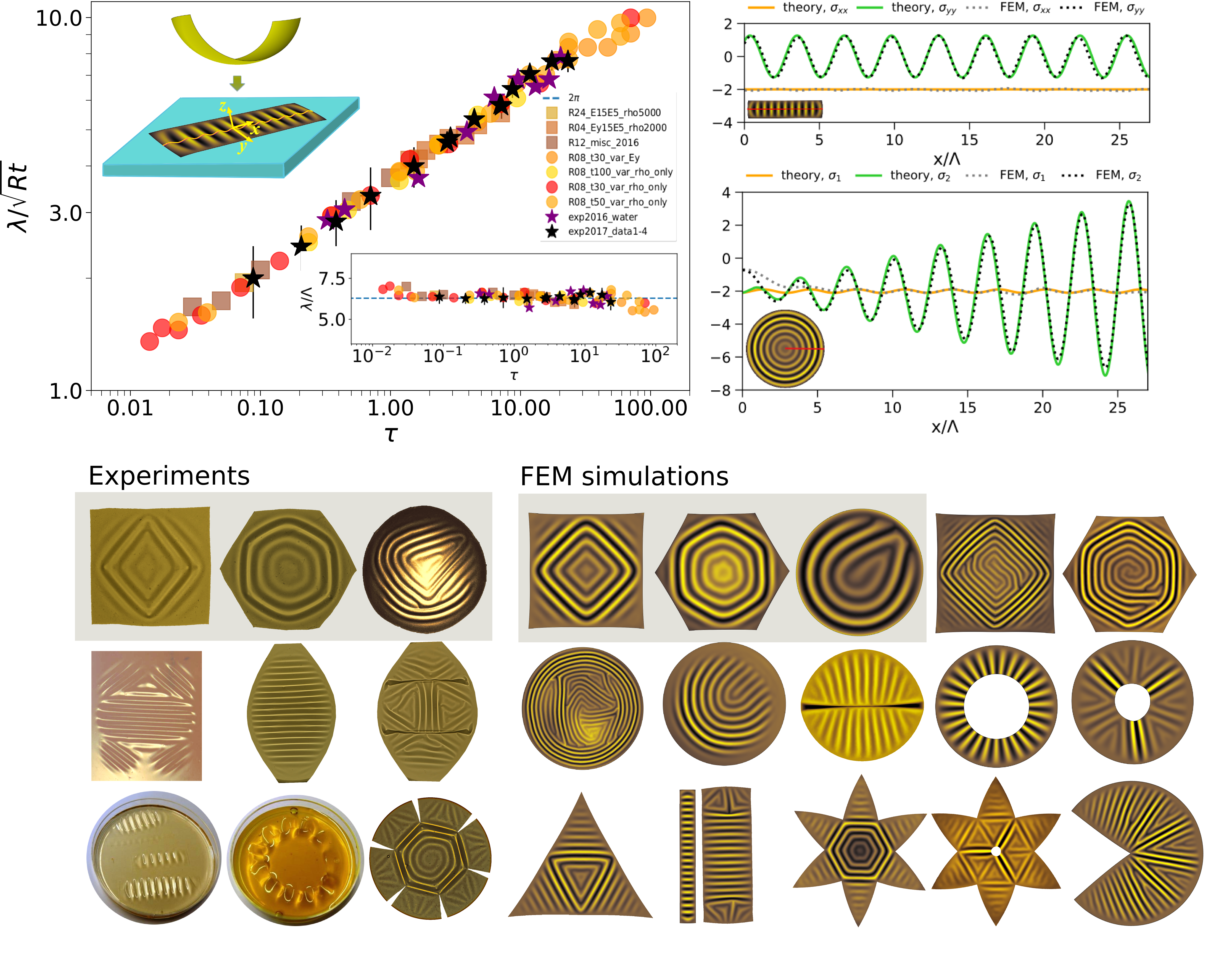 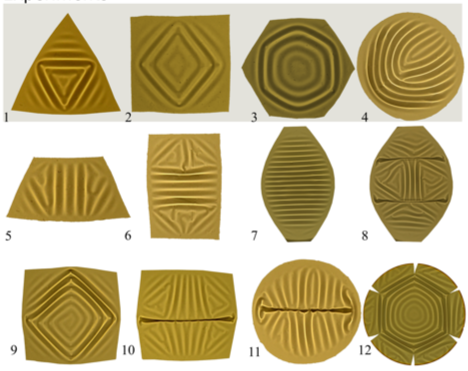 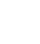 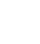 Wrinkles
R: radius of curvature of spherical shell
t: thickness of shell
λ: measured wavelength
τ: specific thinckness (bendability)
Λ: elastica length scale
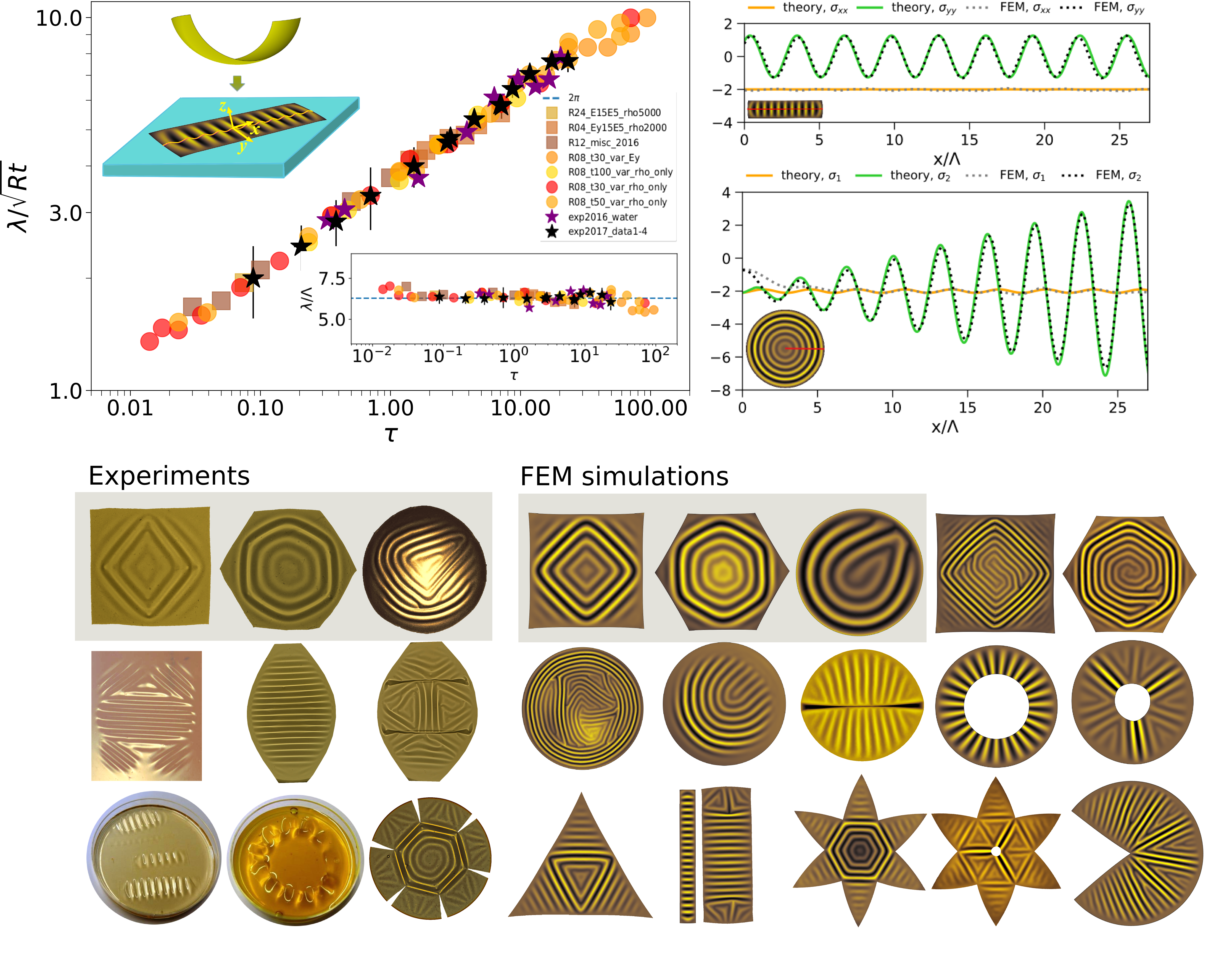 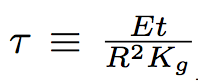 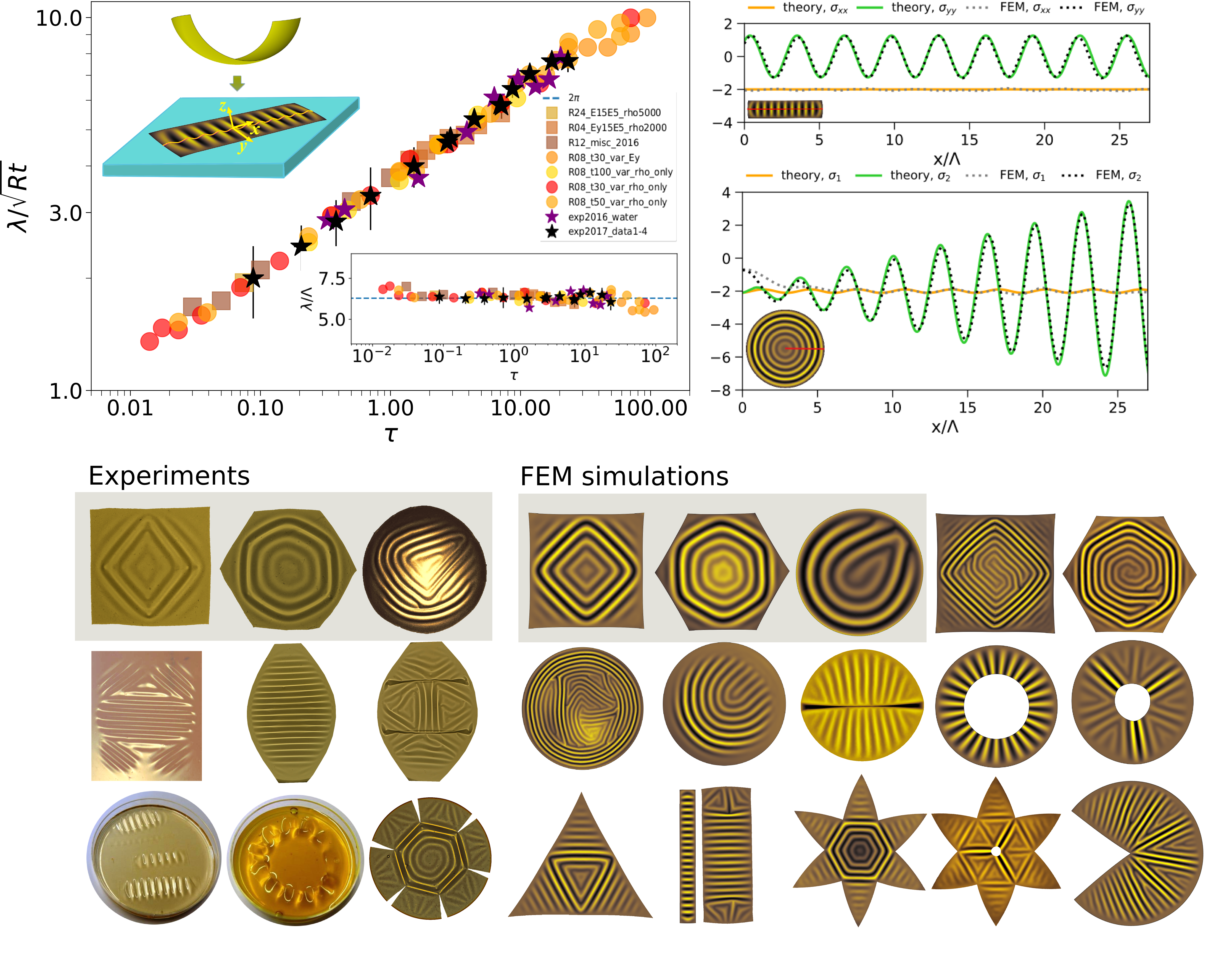 Is it like the geometrically flat case? Is stretching insignificant?
Bending of wrinkles
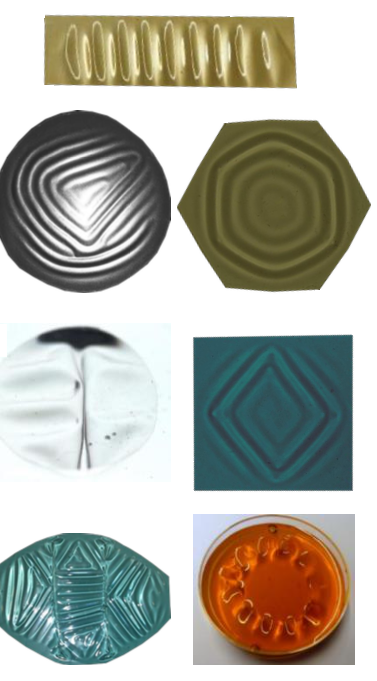 Wrinkle bending is unfavourable
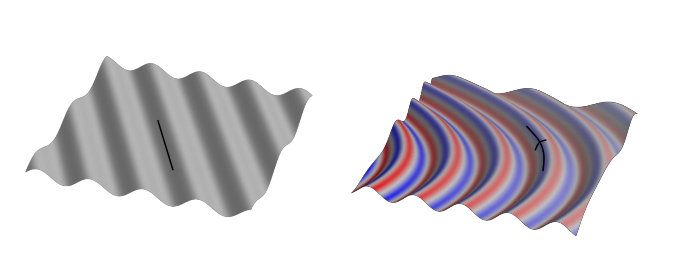 Oscillating contribution to gaussian curvature
introduces stretching and penalises bending of wrinkles
[Speaker Notes: Wrinkles want to be straight … analogy with smectics
Patterns are arranged in domain walls
ADD MORE FROM HILLEL’S THEORY]
Level sets of a phase field φ
Interlude: Smectics
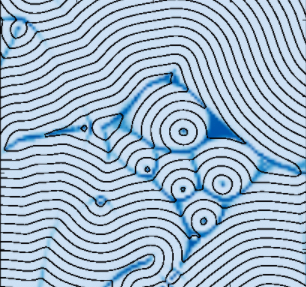 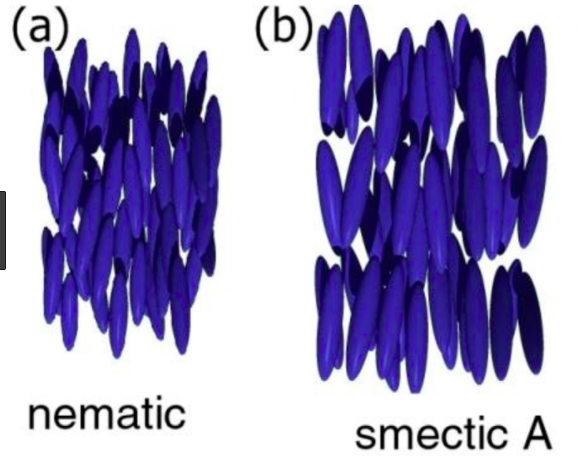 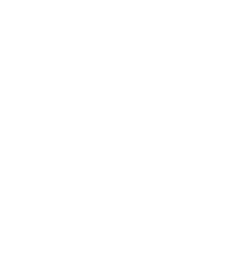 thin sheets on soft substrates
Diblock copolymer melts
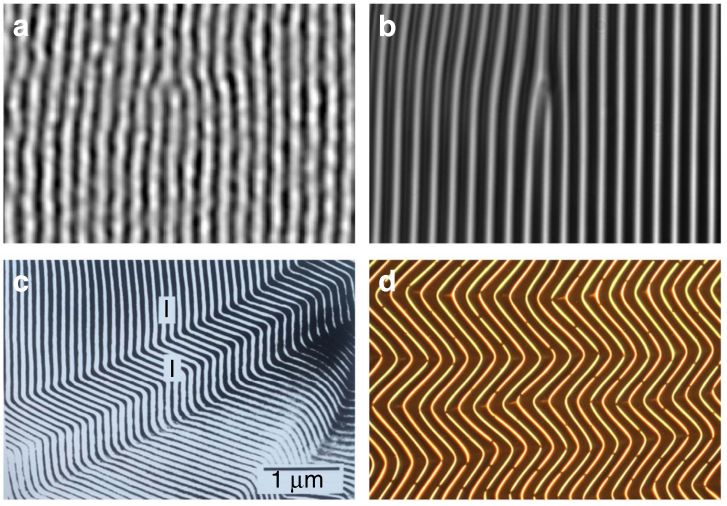 Smectic energy
dislocations
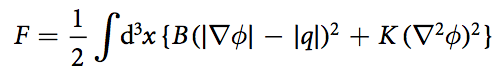 Ground state 
spacing
Herringbone patterns
Compression modulus
Bending
 modulus
[Speaker Notes: In fact, this is not surprising, at the geometric incompatibility ….]
Wrinkles
Minimizing elastic+substrate energy
shallow shell and small deformations
radial
hoop
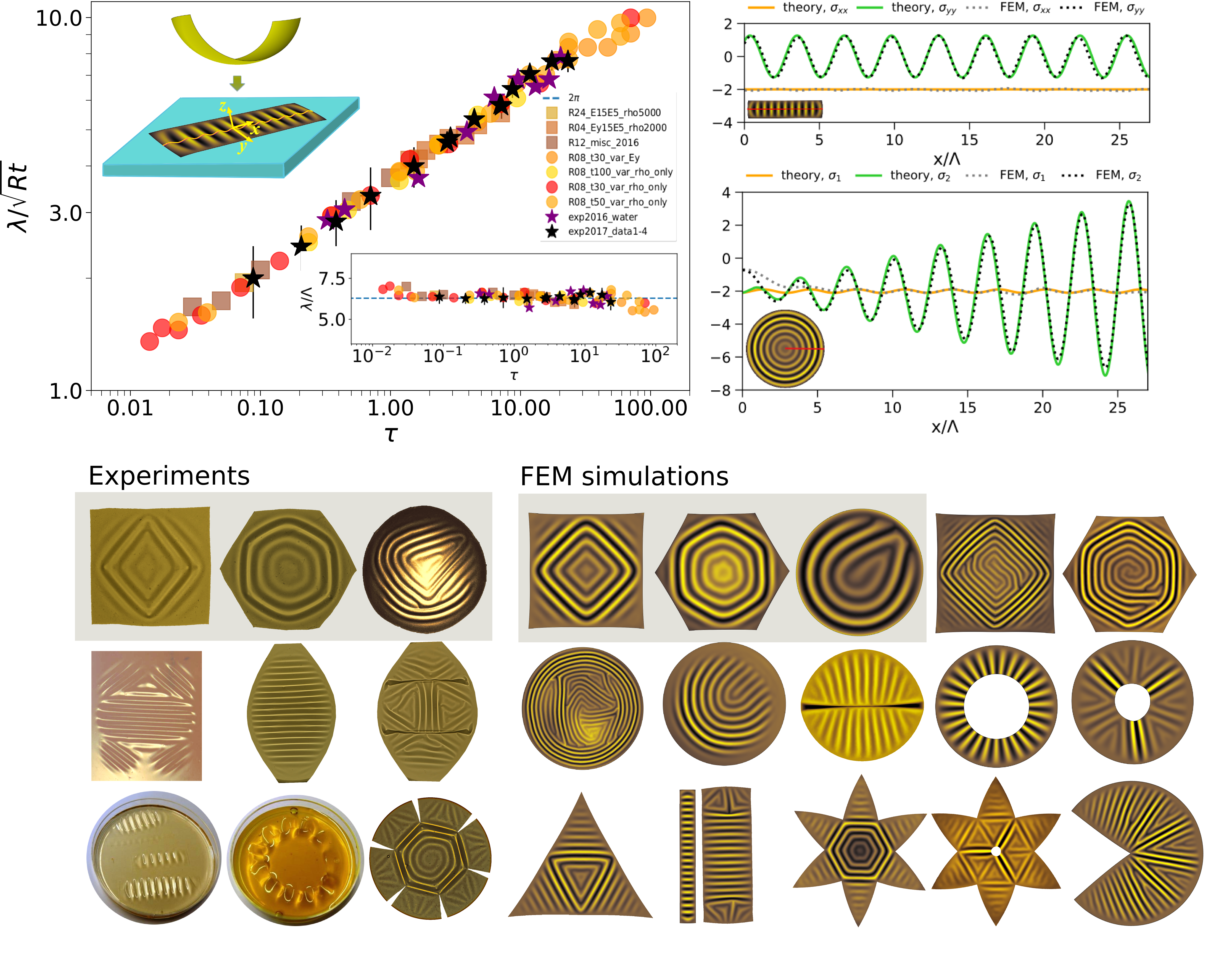 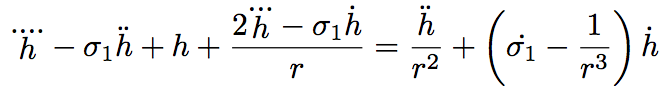 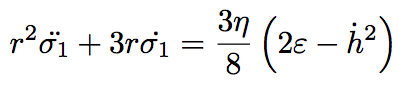 elastica wavelength
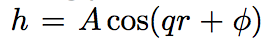 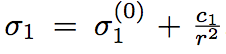 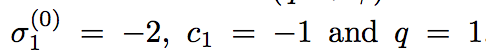 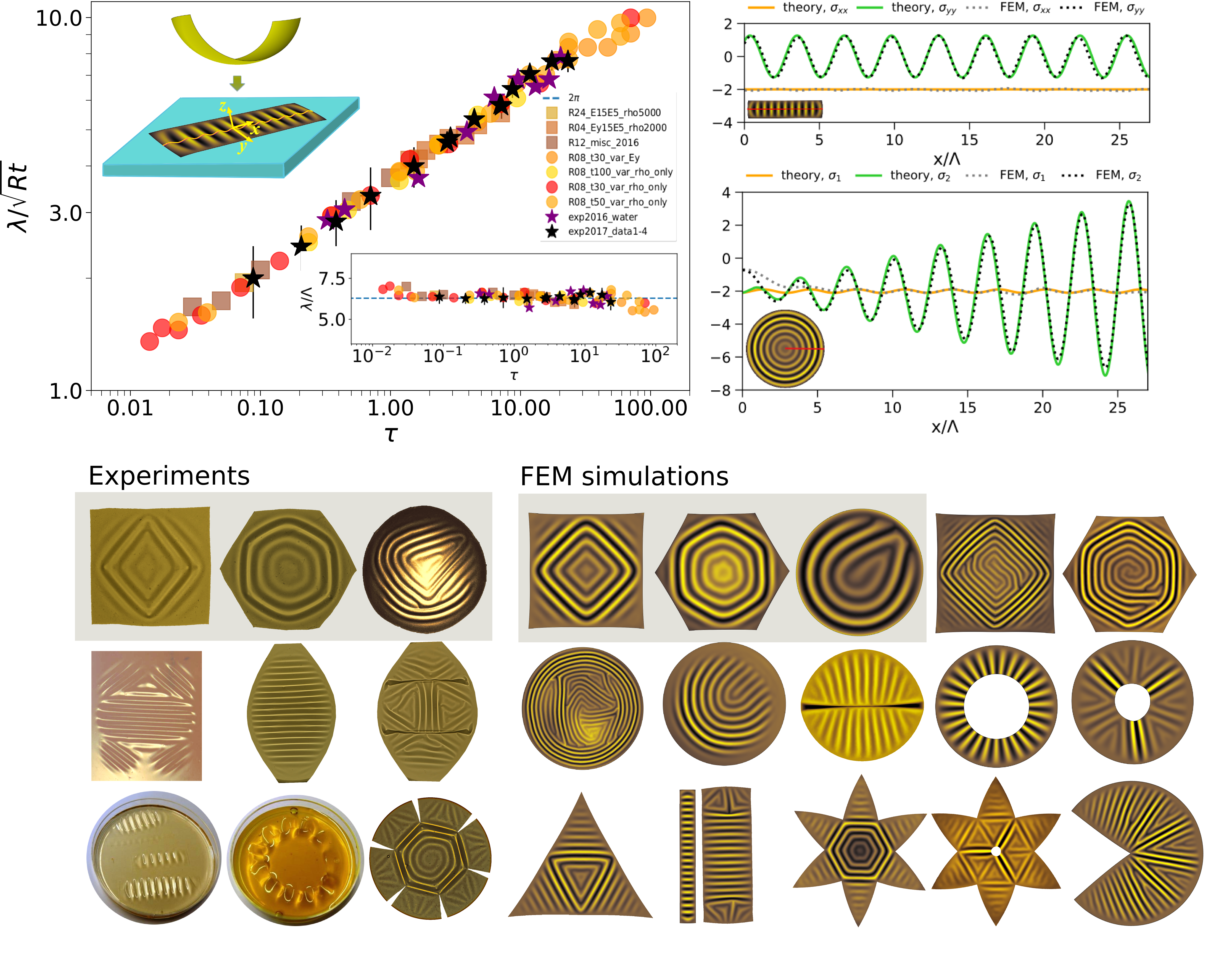 intrinsically  curved shell  ~ flat sheet that is prestressed
curvature acts as effective confinement
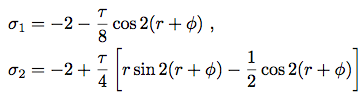 W: width of flat region
τ: specific thinckness (bendability)
Λ: elastica length scale
Wrinkles
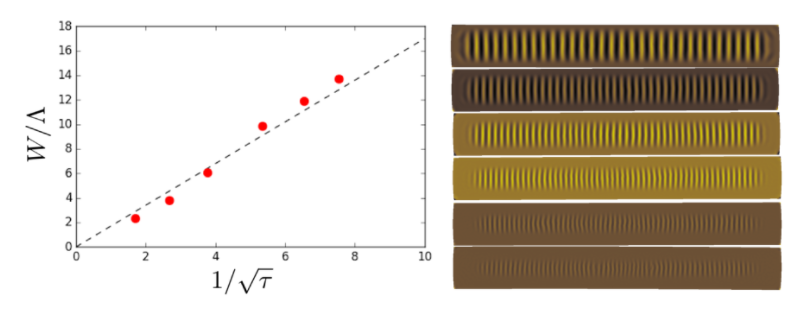 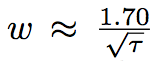 W
Not a surface tension effect
Folds
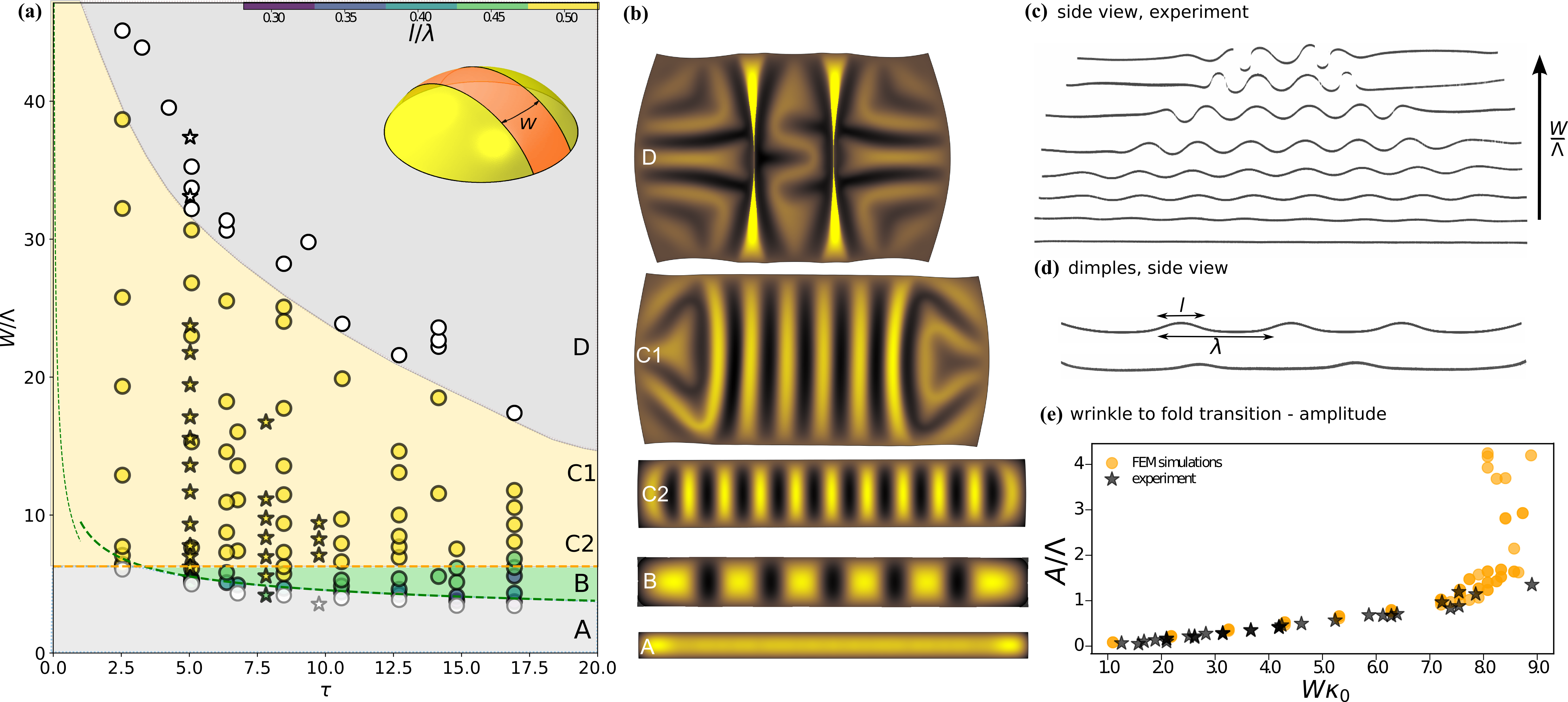 Maximum amplitude
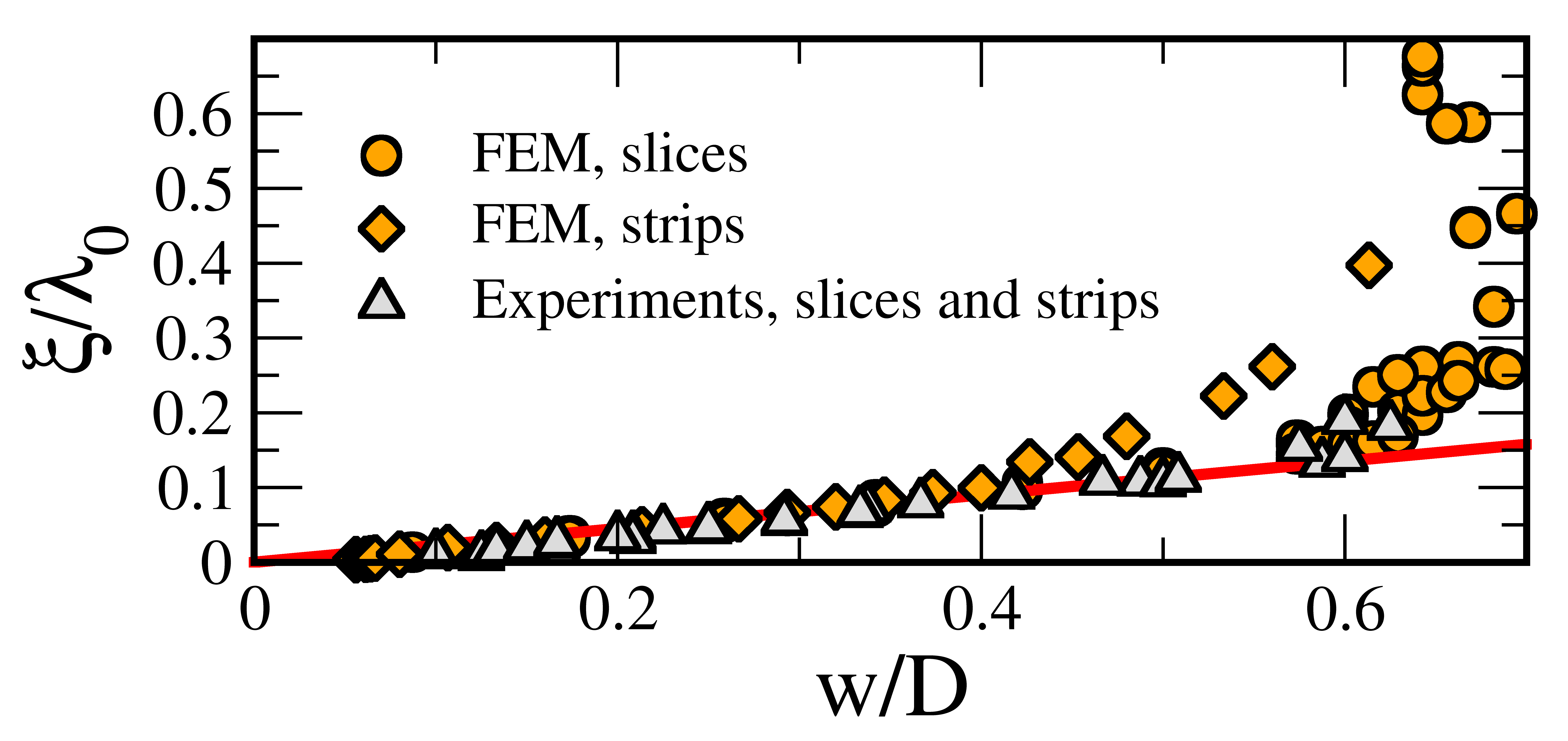 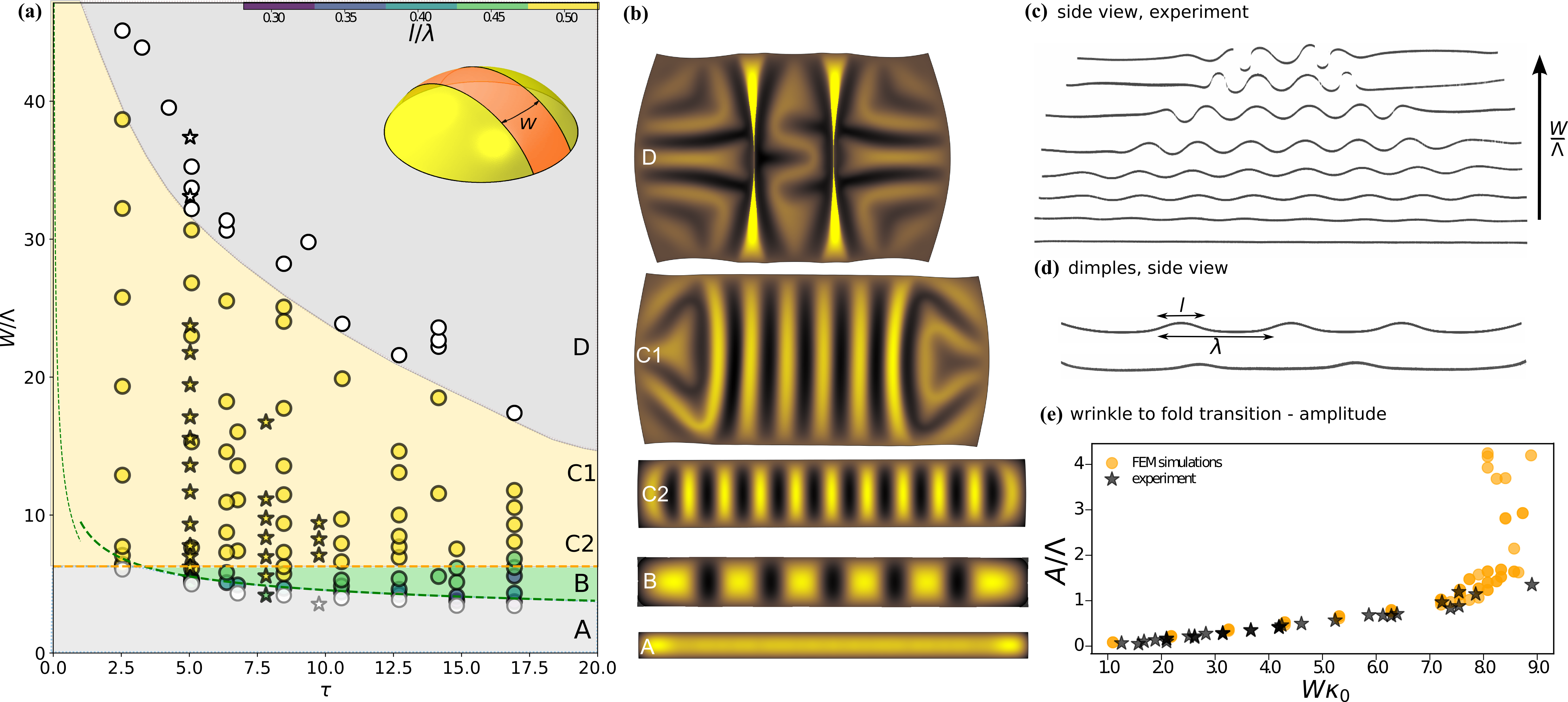 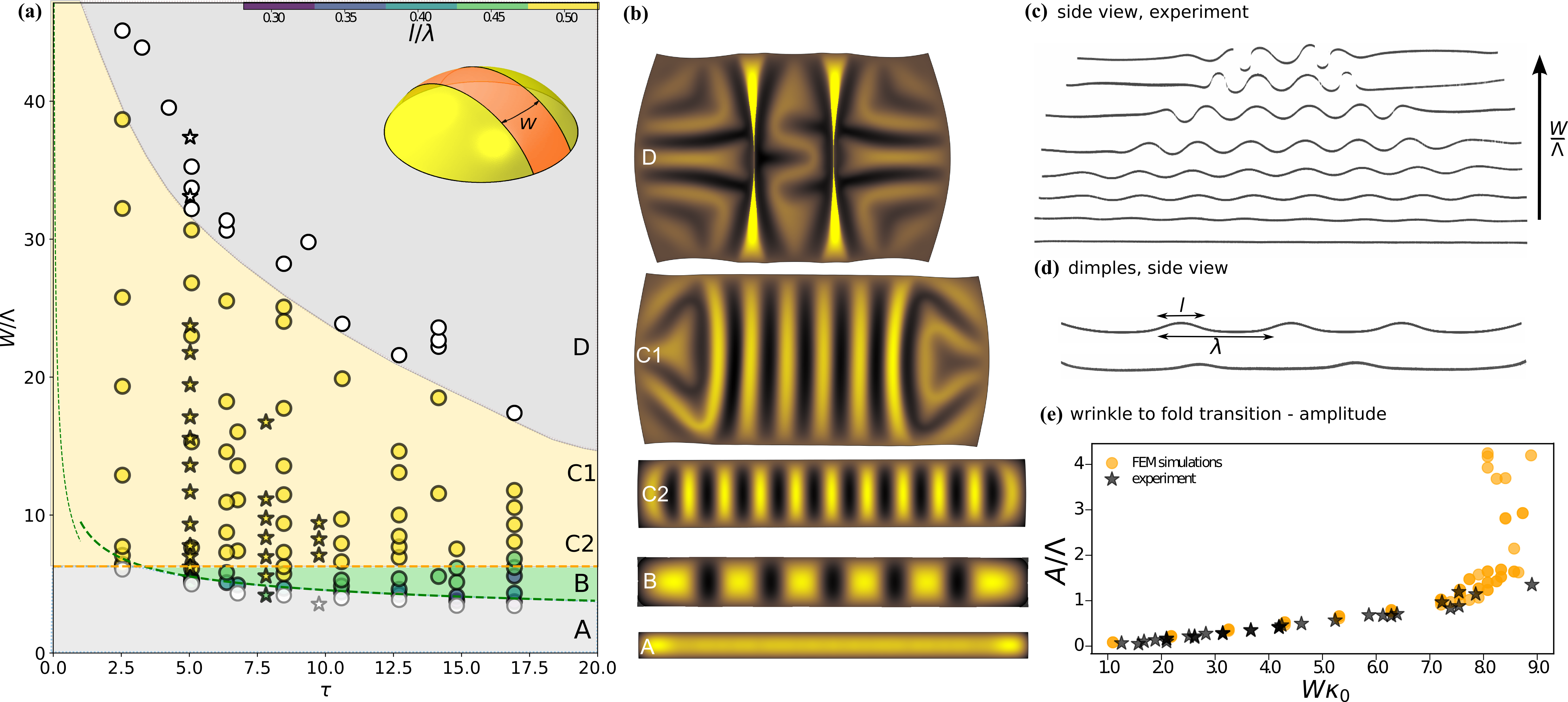 ξ
W
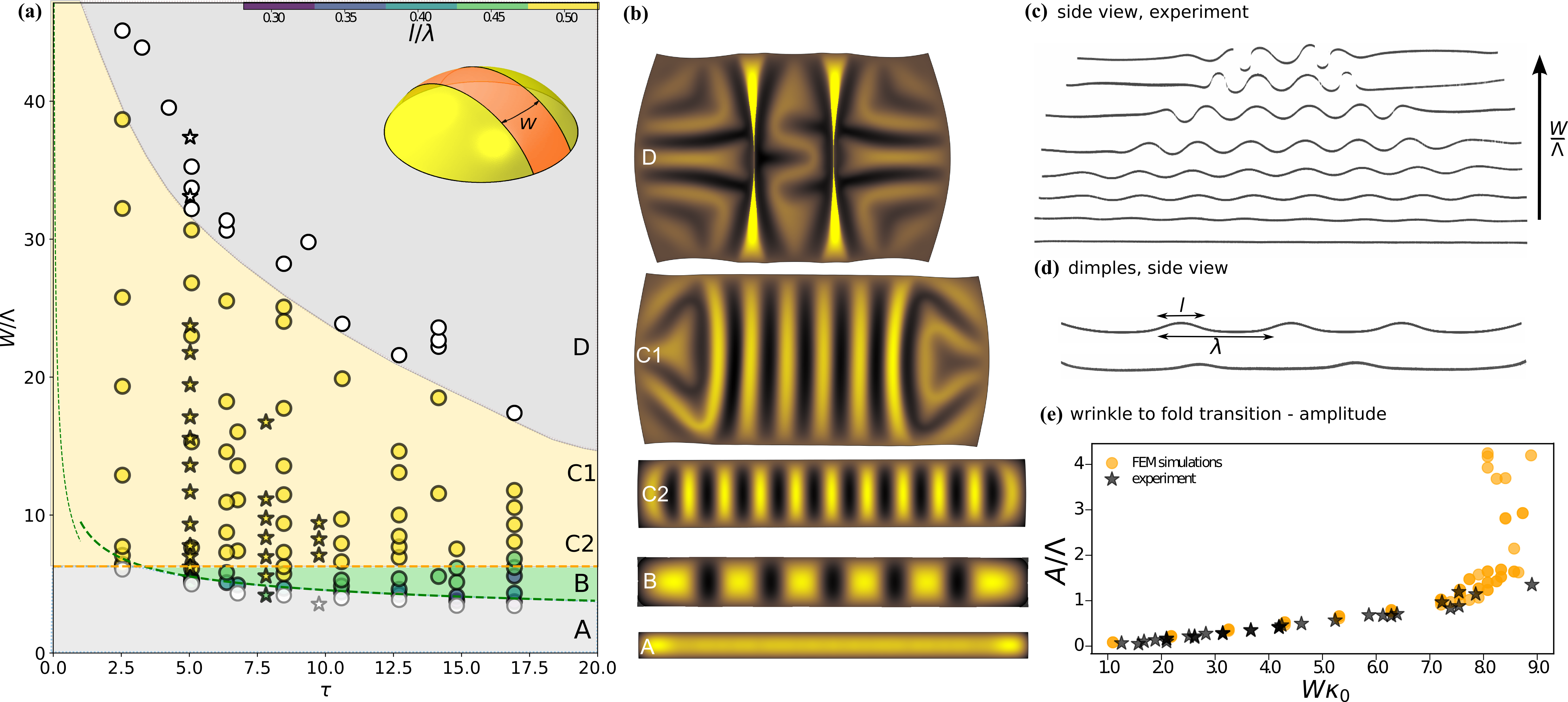 ξ
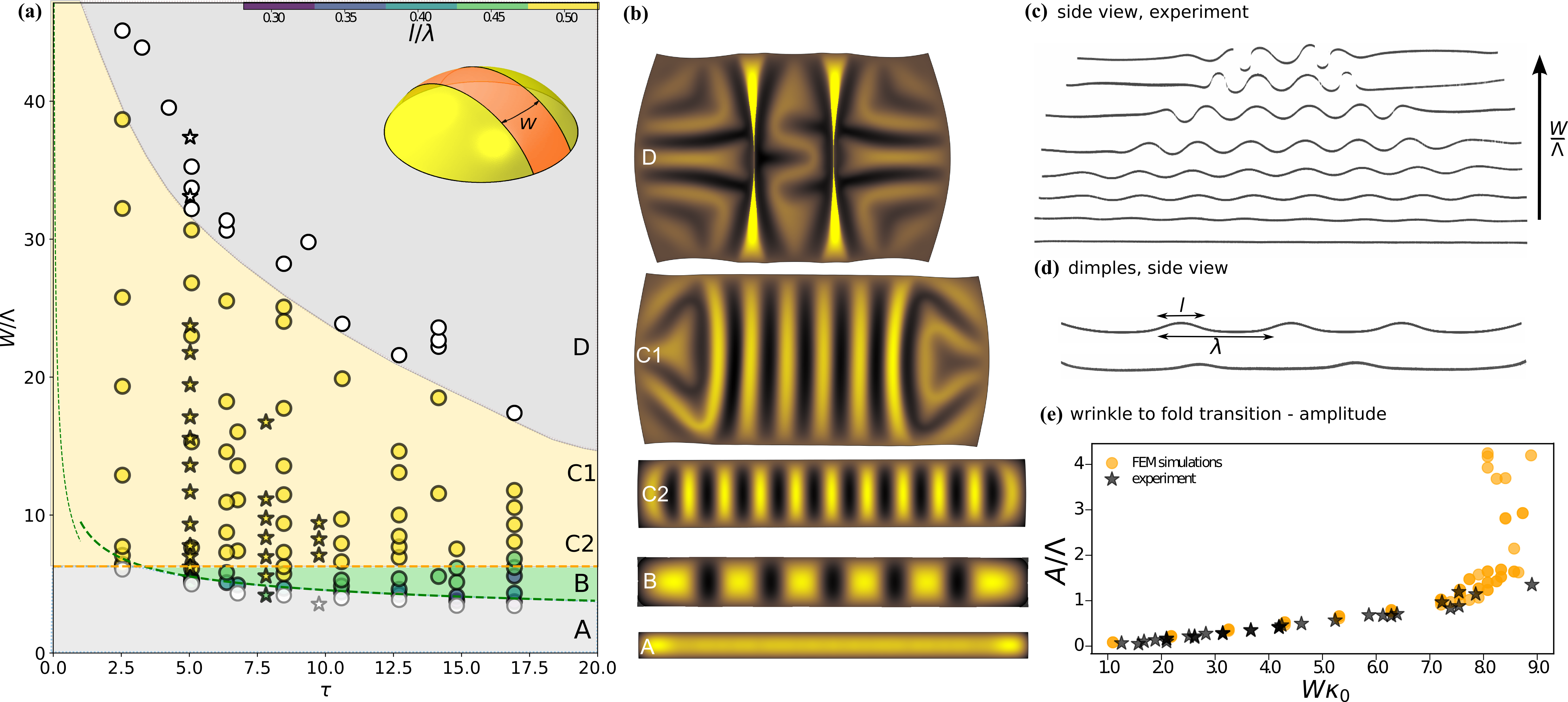 Folds
Folds act like anti-cracks
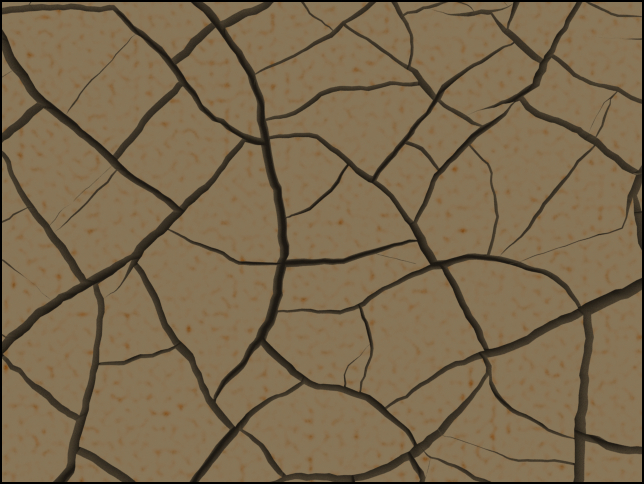 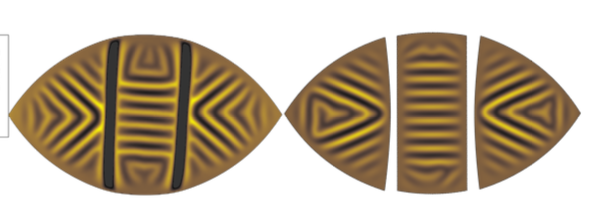 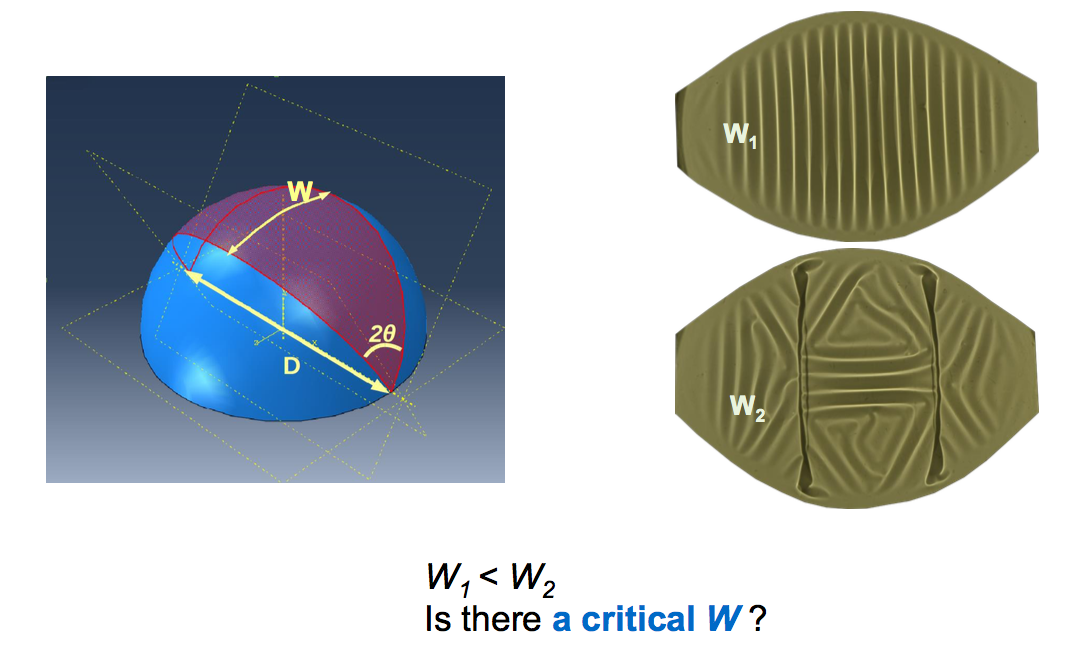 Dimples
Longitudinal cross sections
wrinkles
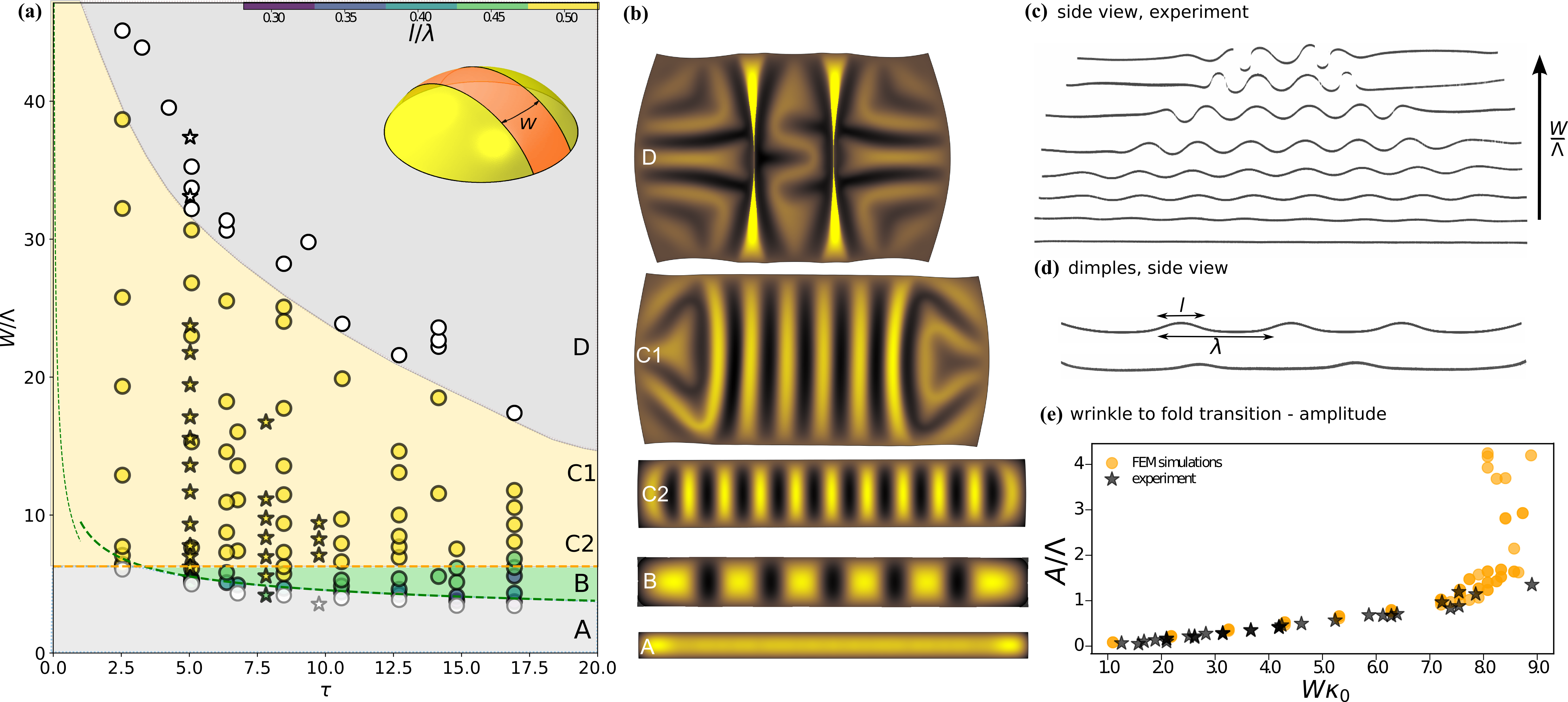 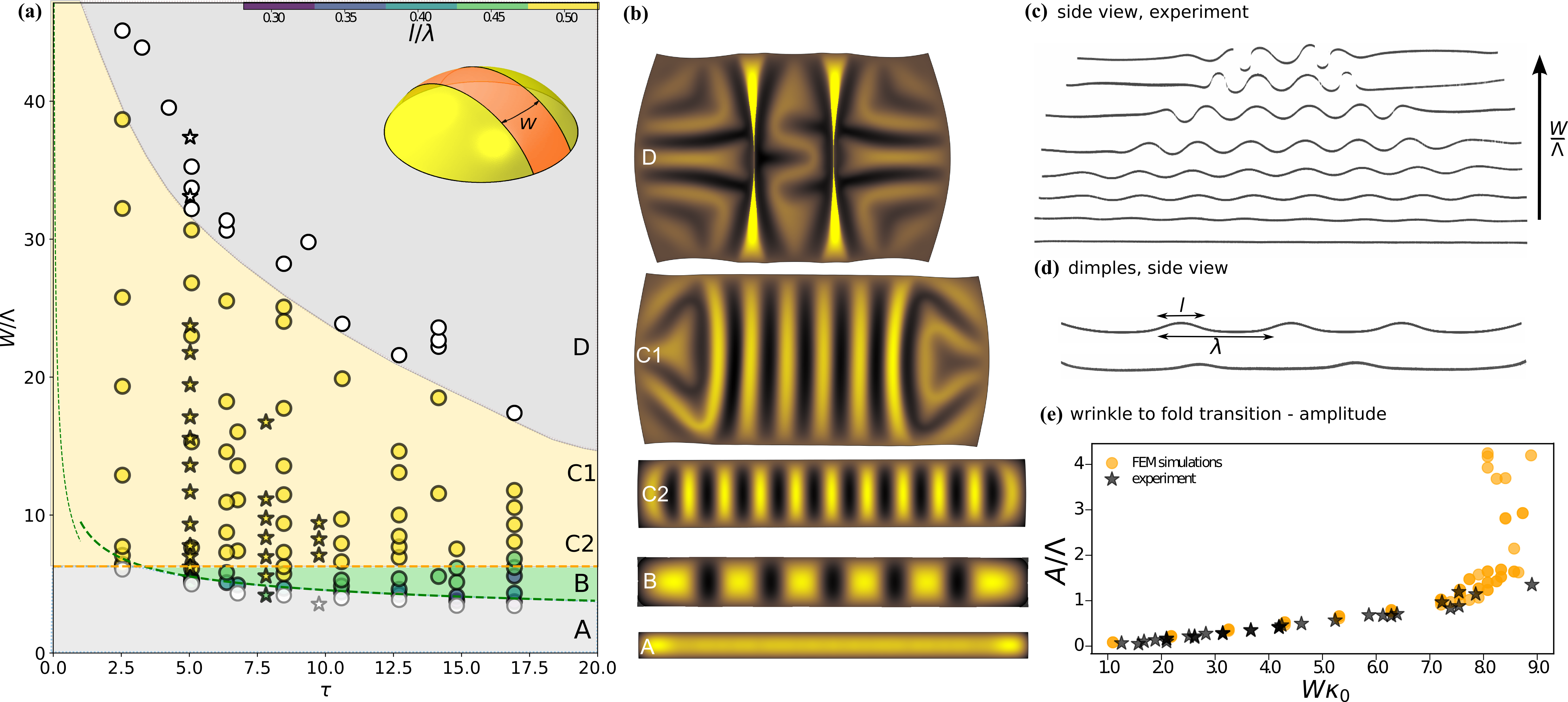 W
dimples
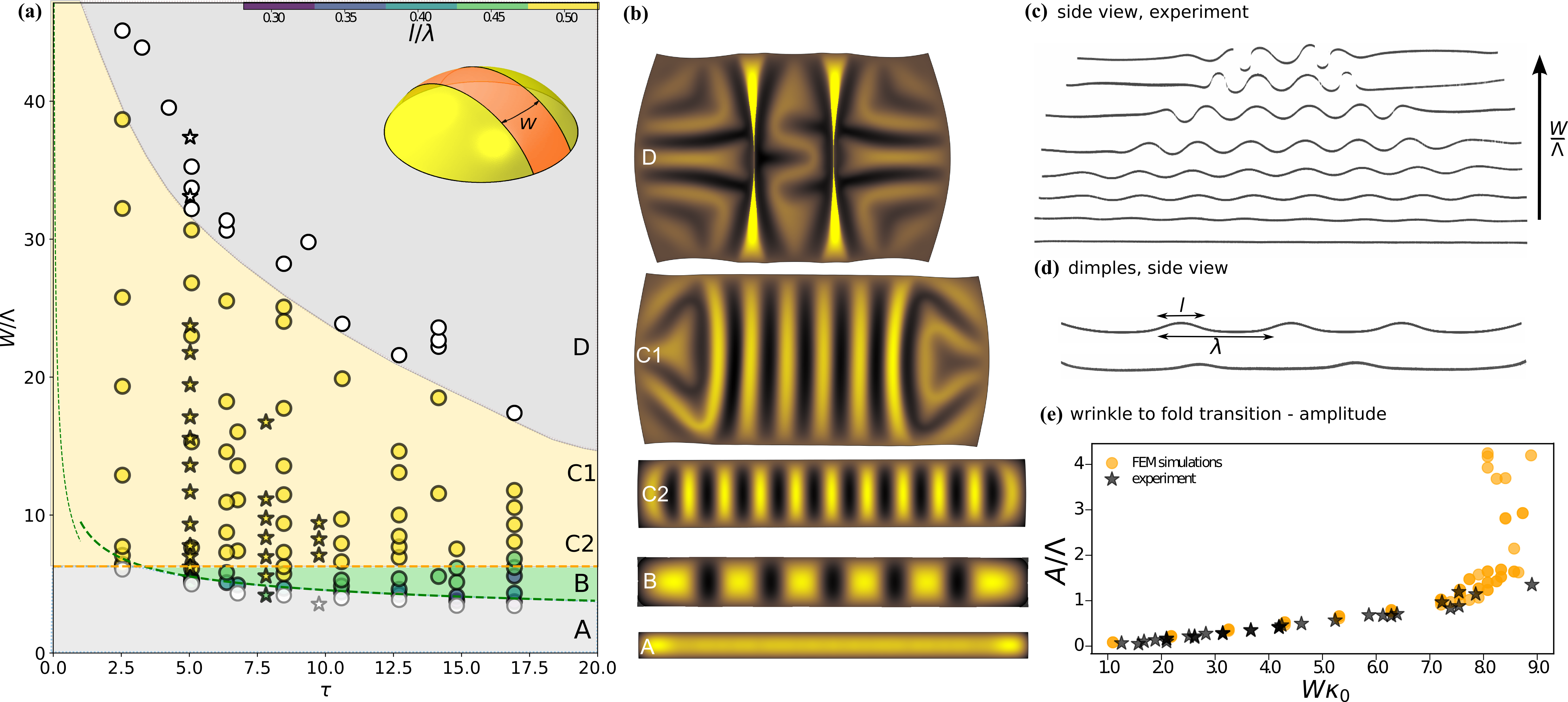 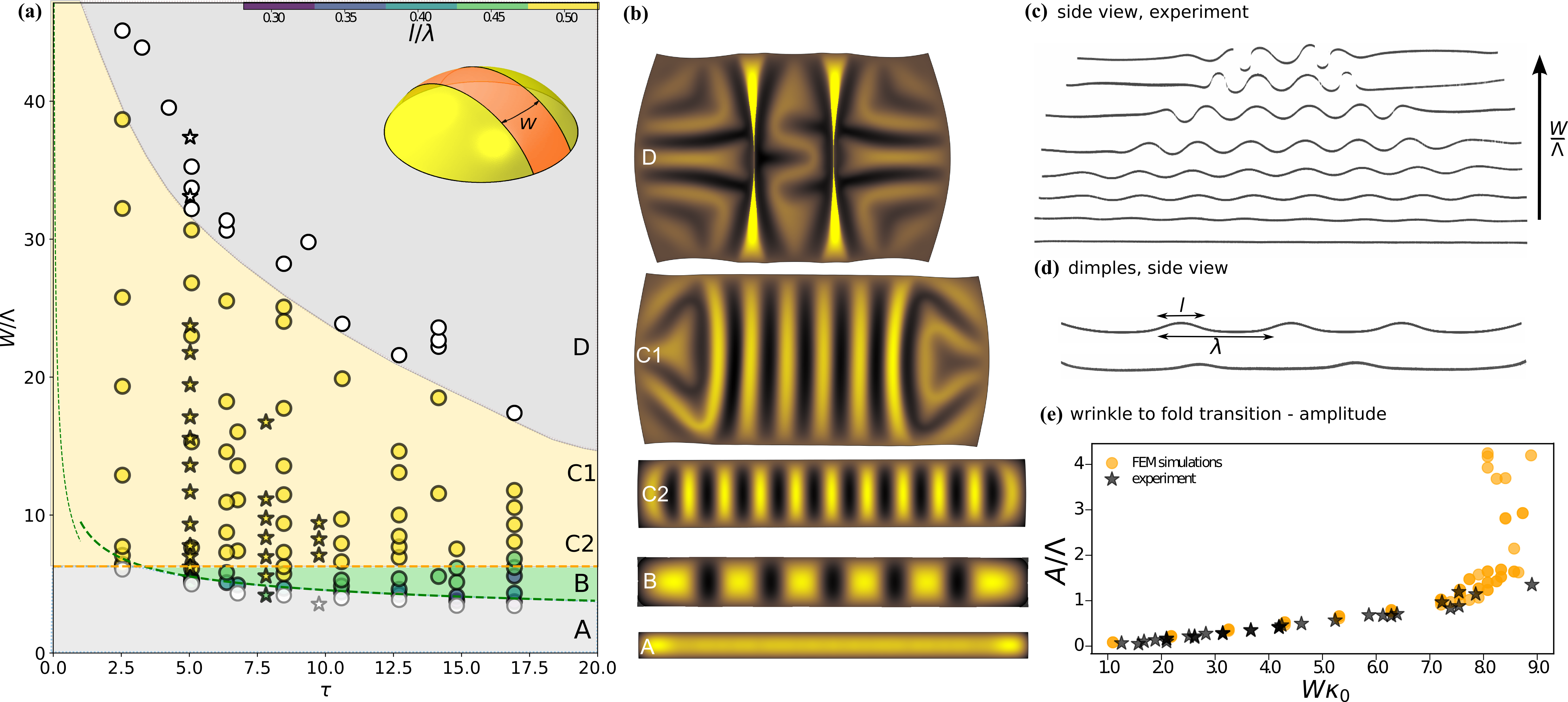 no longer sinusoidal
cylinders
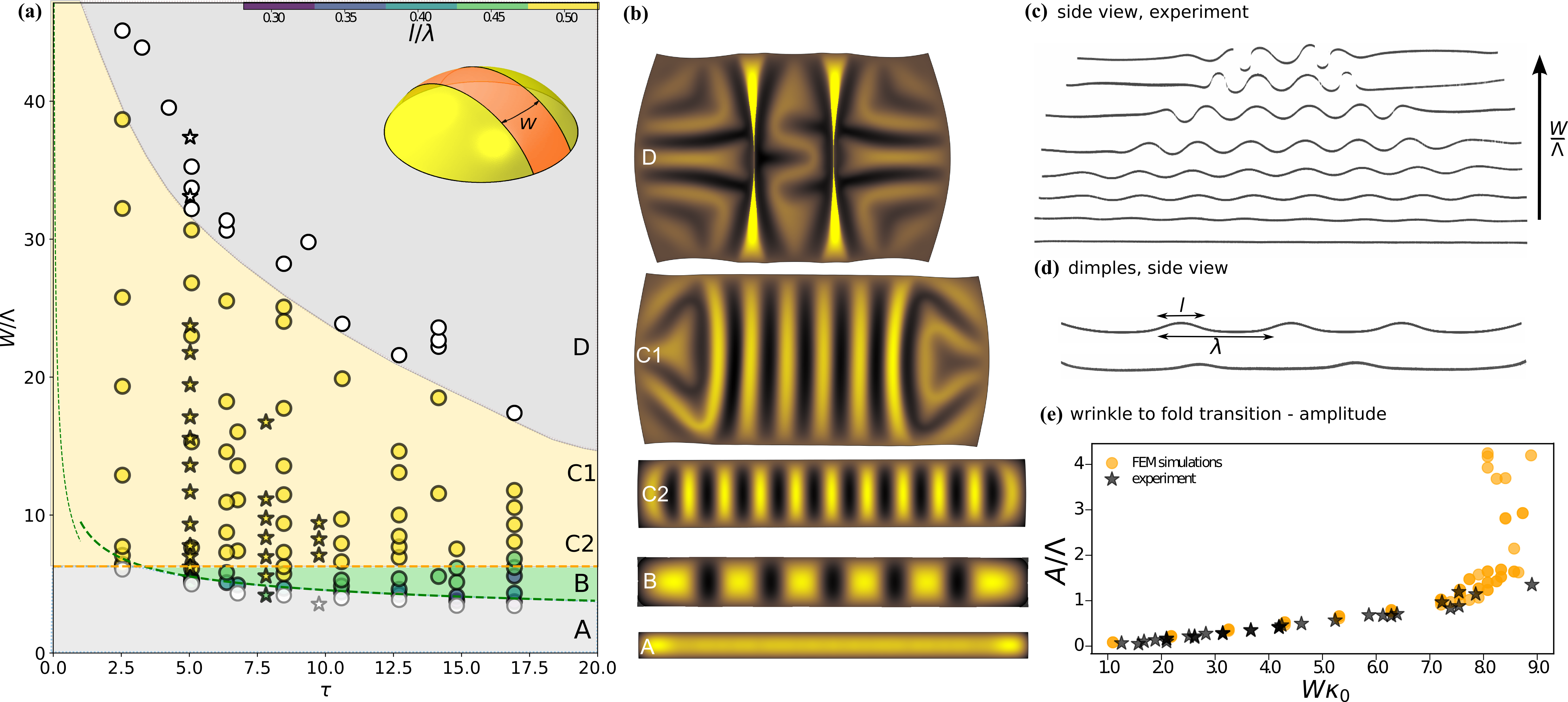 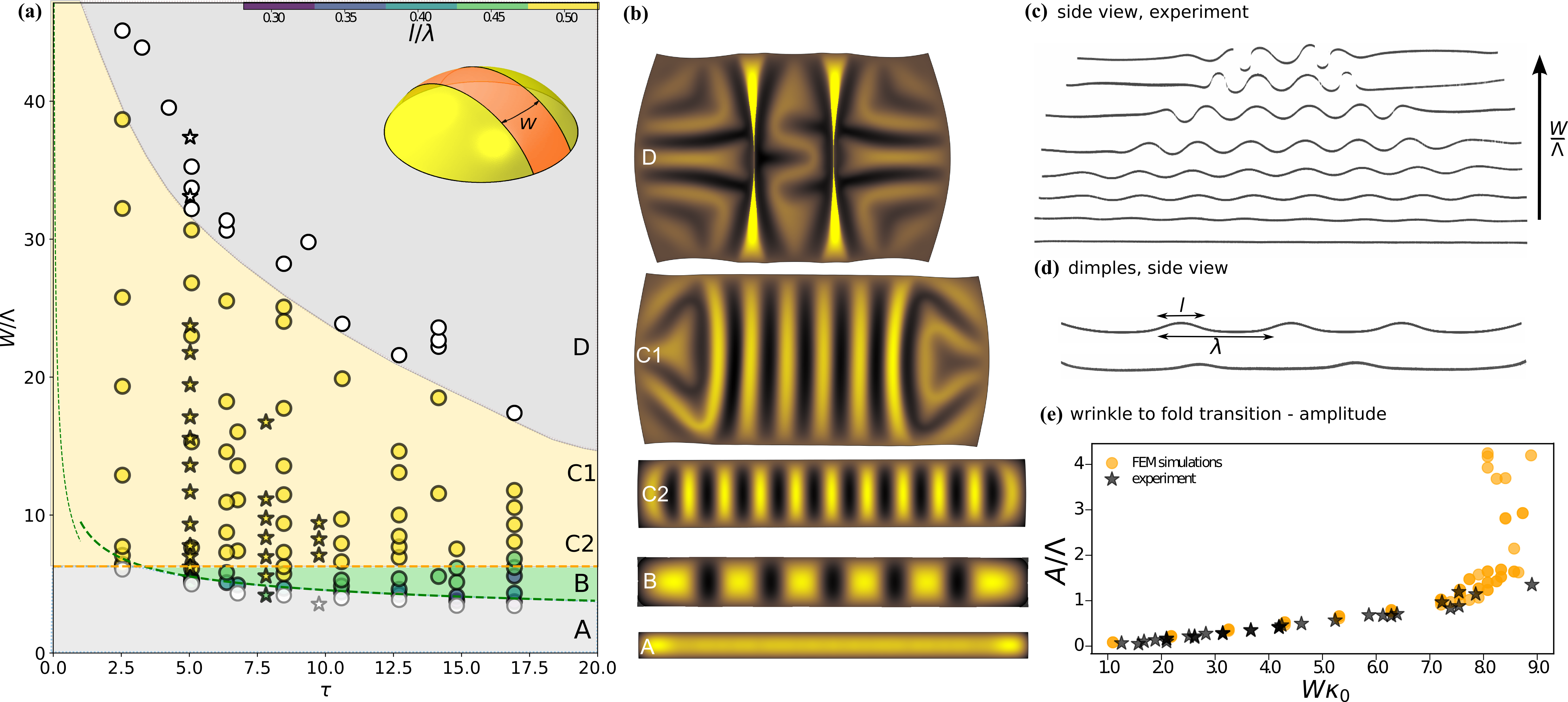 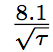 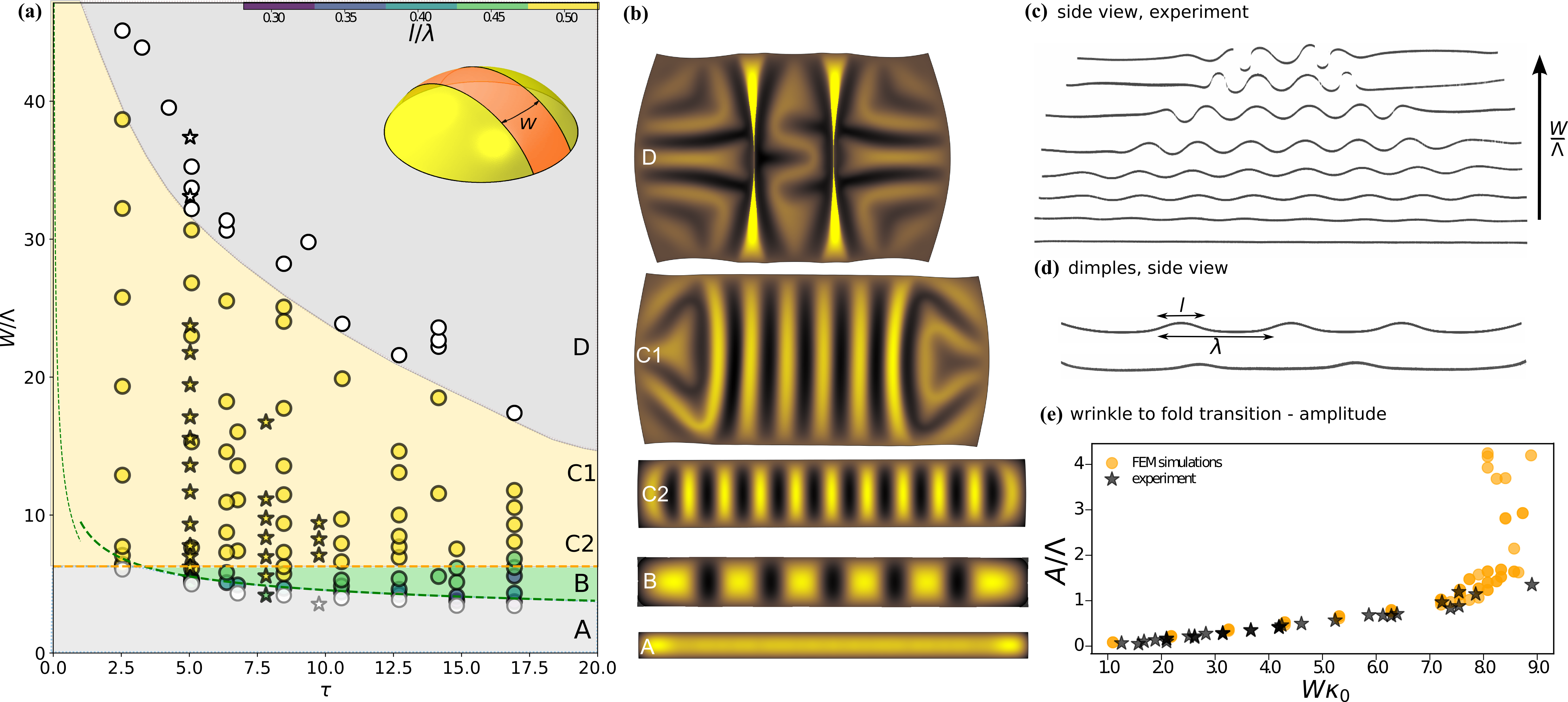 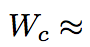 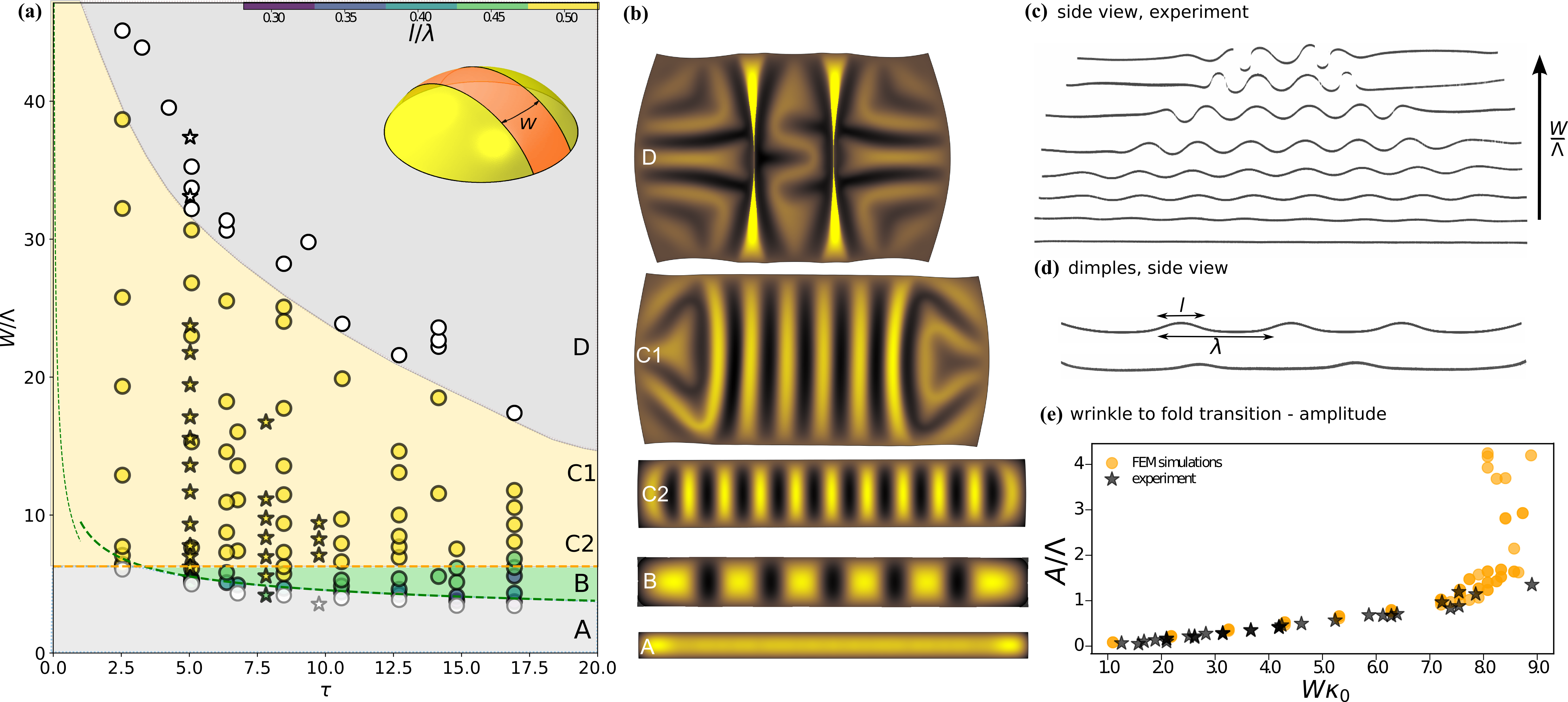 Classifying the shapes
Order parameter: deviation from sinusoidal
folds
wrinkles
dimples
cylinders
variable curvature
holes
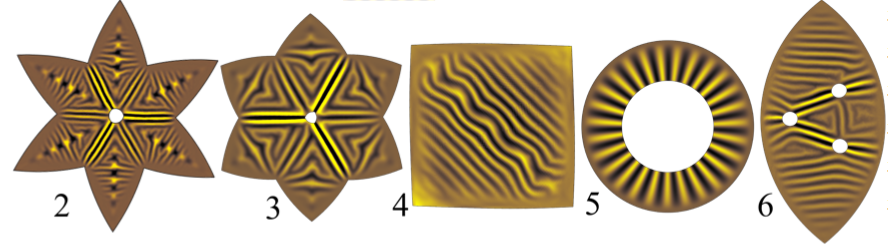 A zoo of shapes: the exotic species
stiff regions
shape of cuts
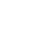 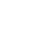 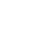 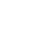 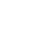 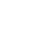 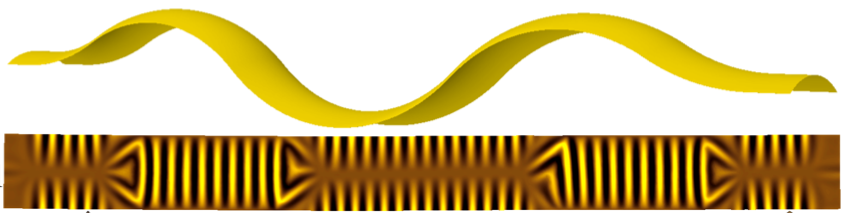 Summary
Wrinkling of curved shells supported by a fluid substrate
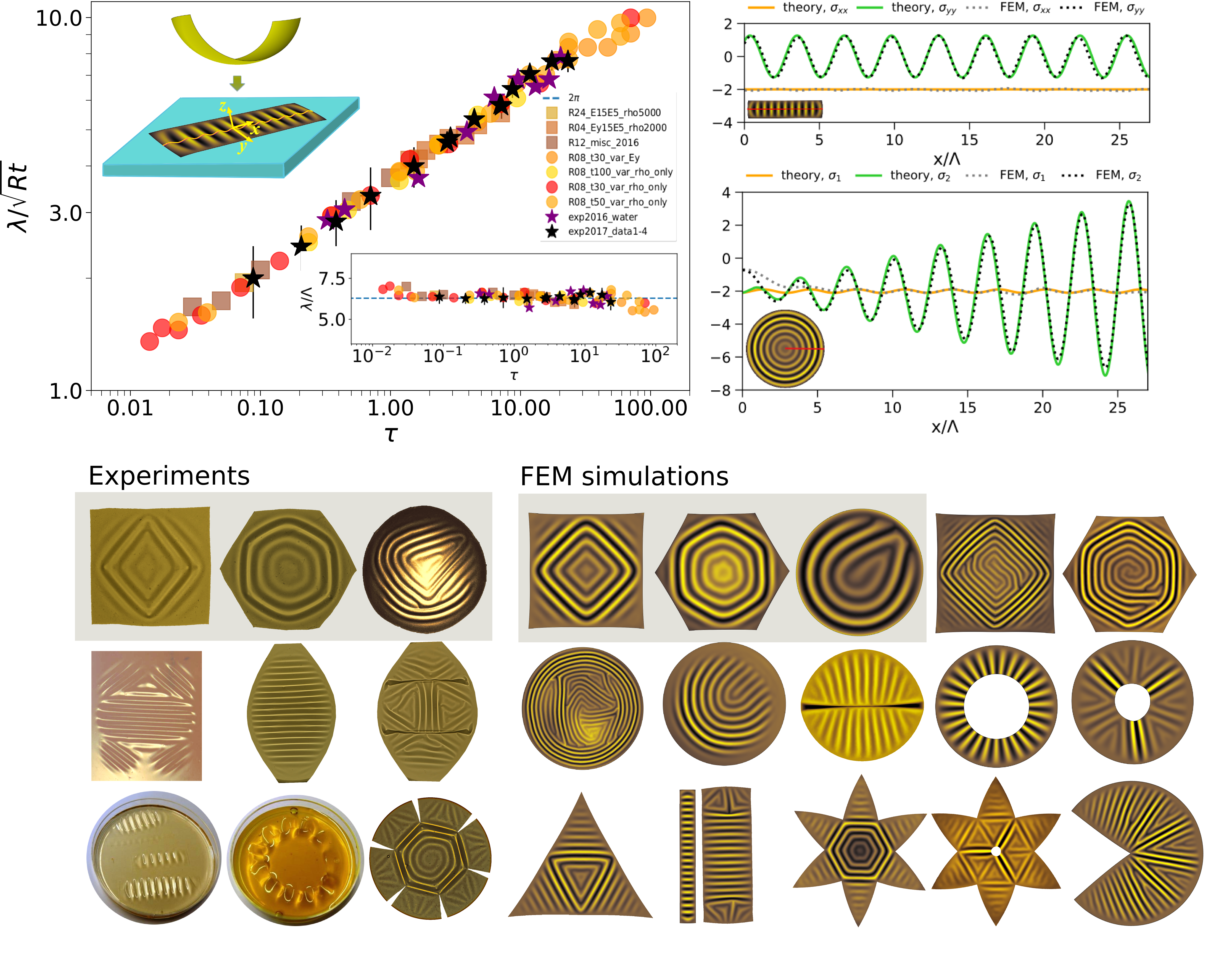 First step towards understanding the building blocks of the complex landscape of surface patterns:  wrinkles and their lengthscale, folds, dimples etc

Geometry driven transitions
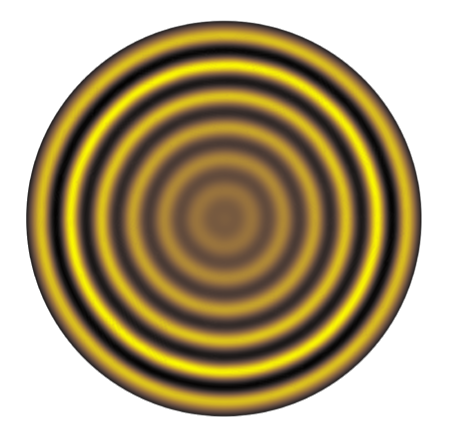 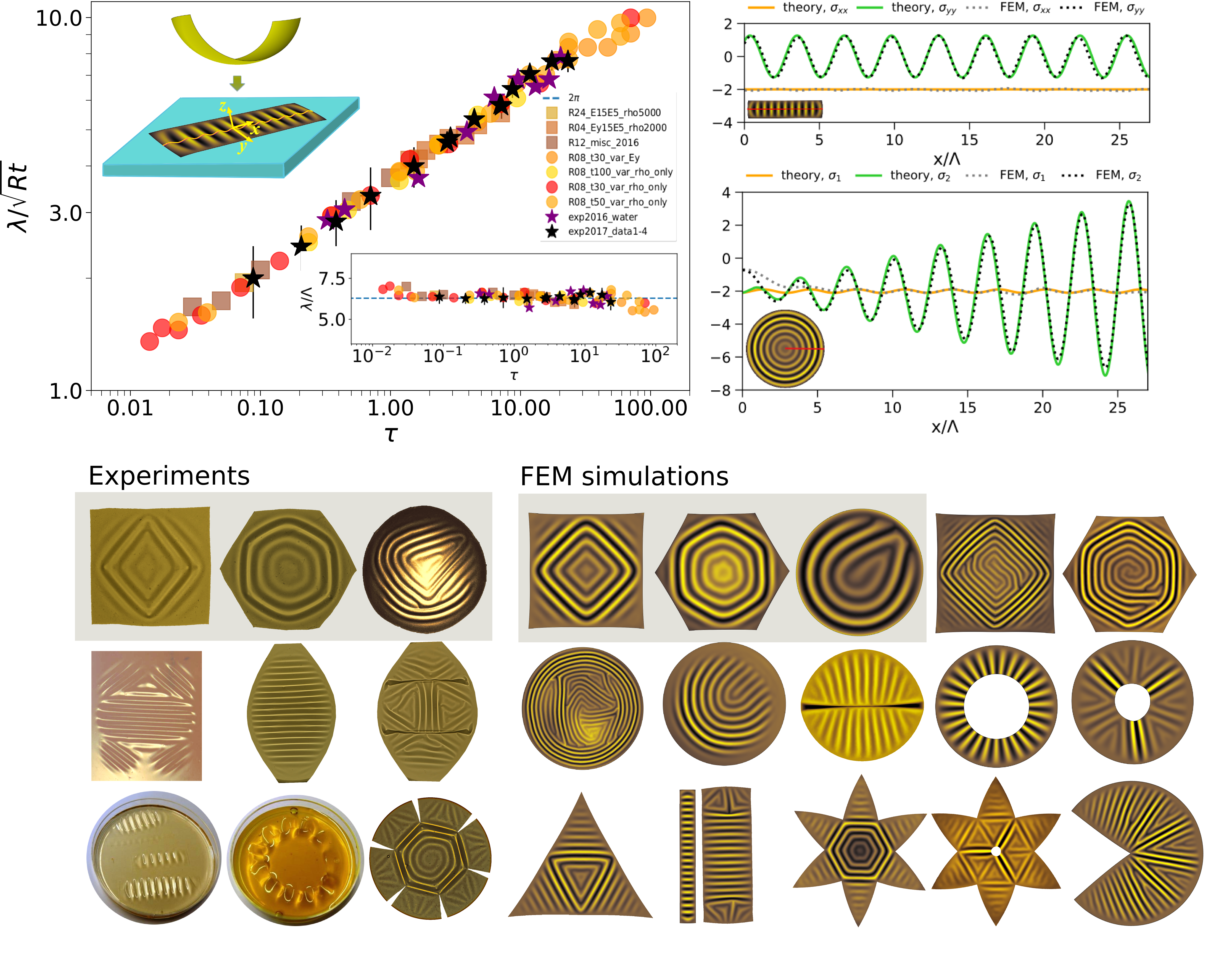 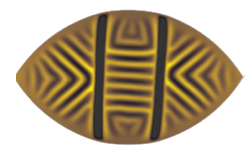 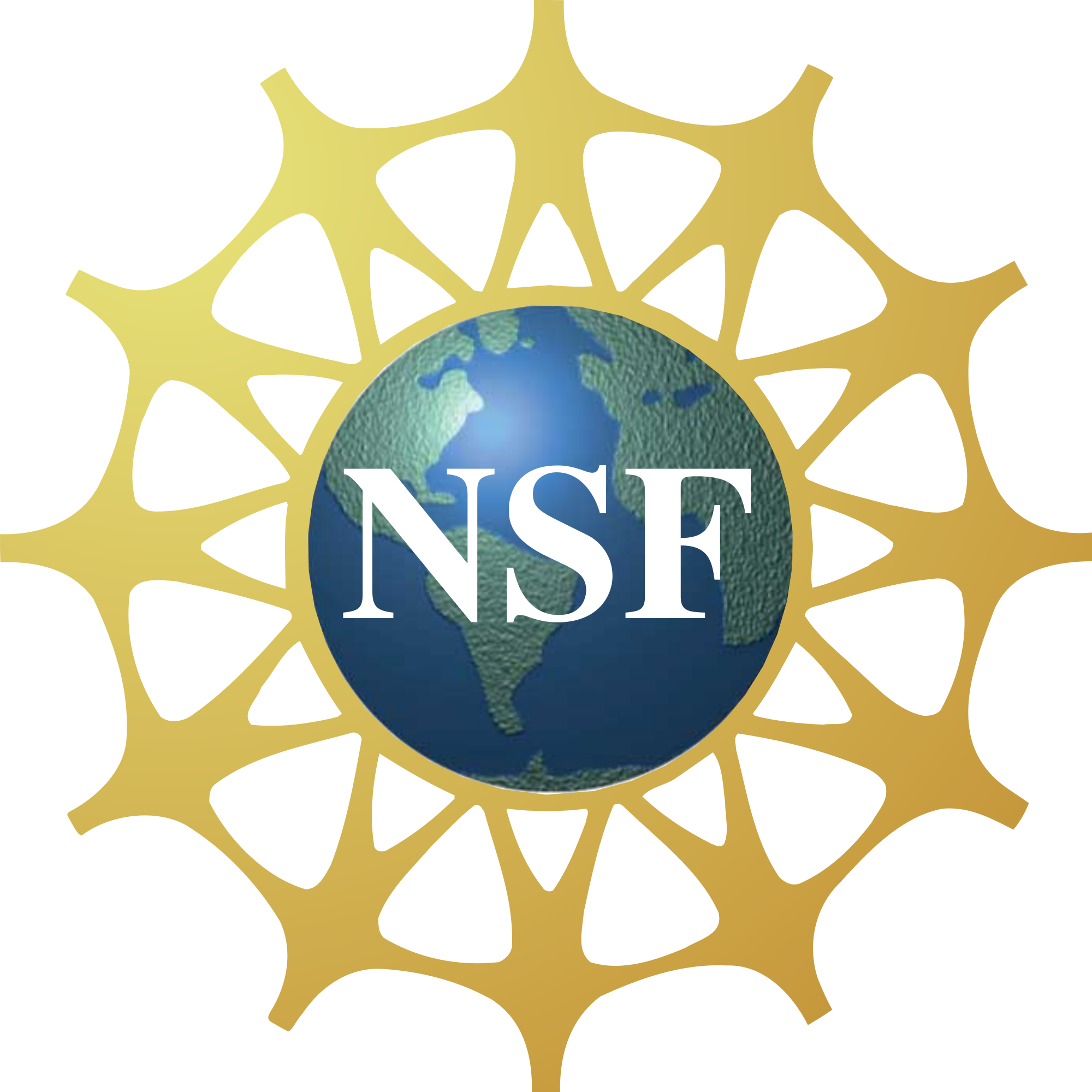 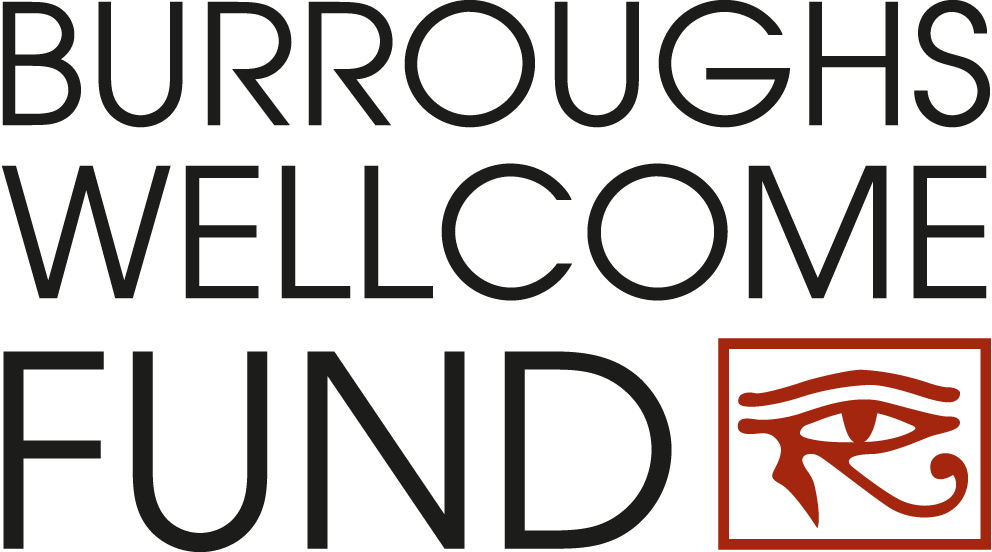 Textures in nature
Wrinkles
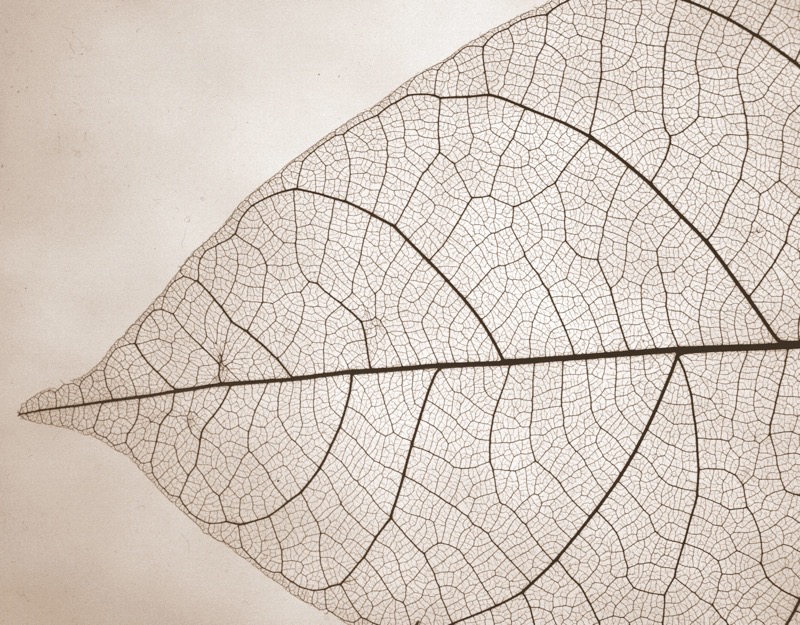 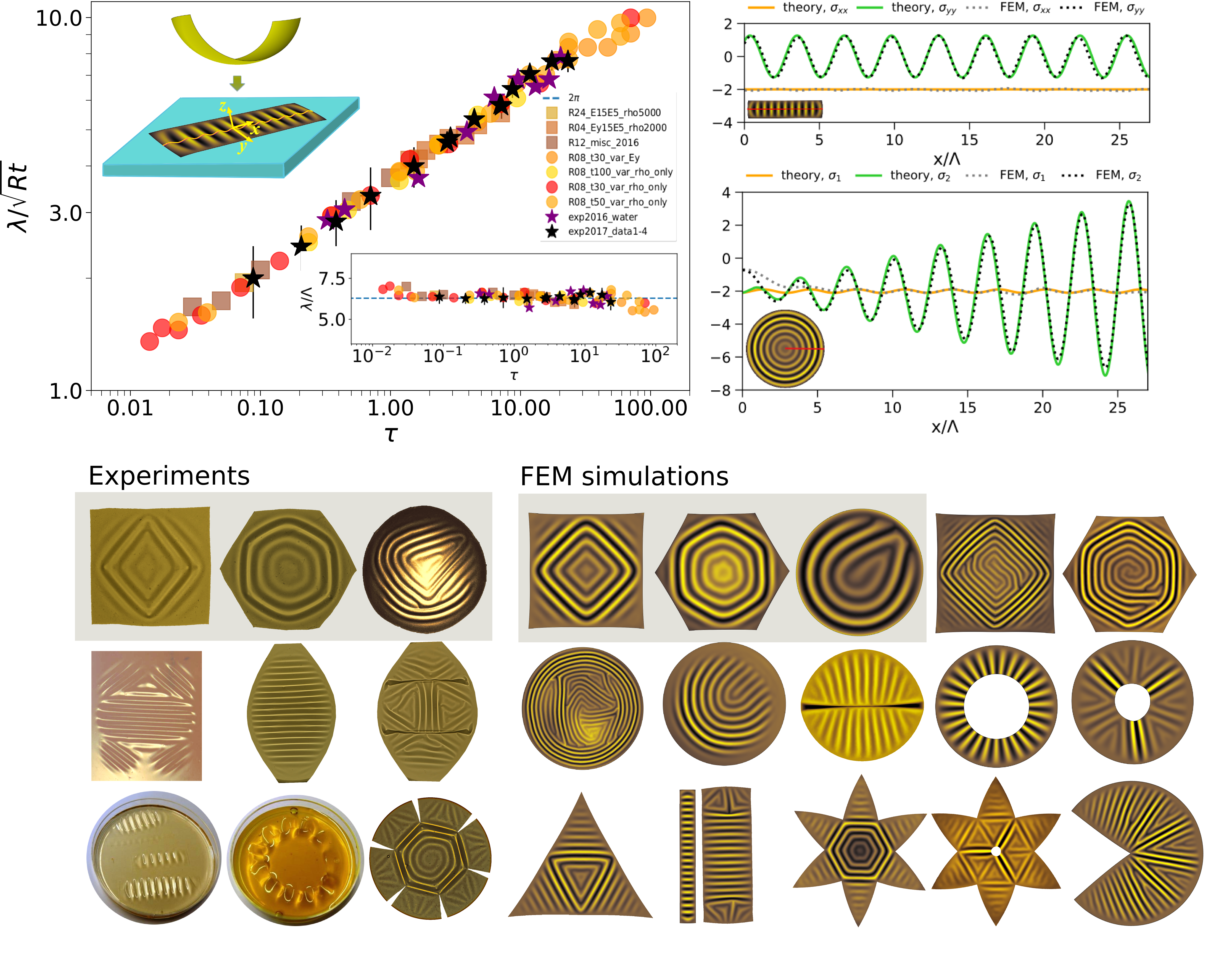 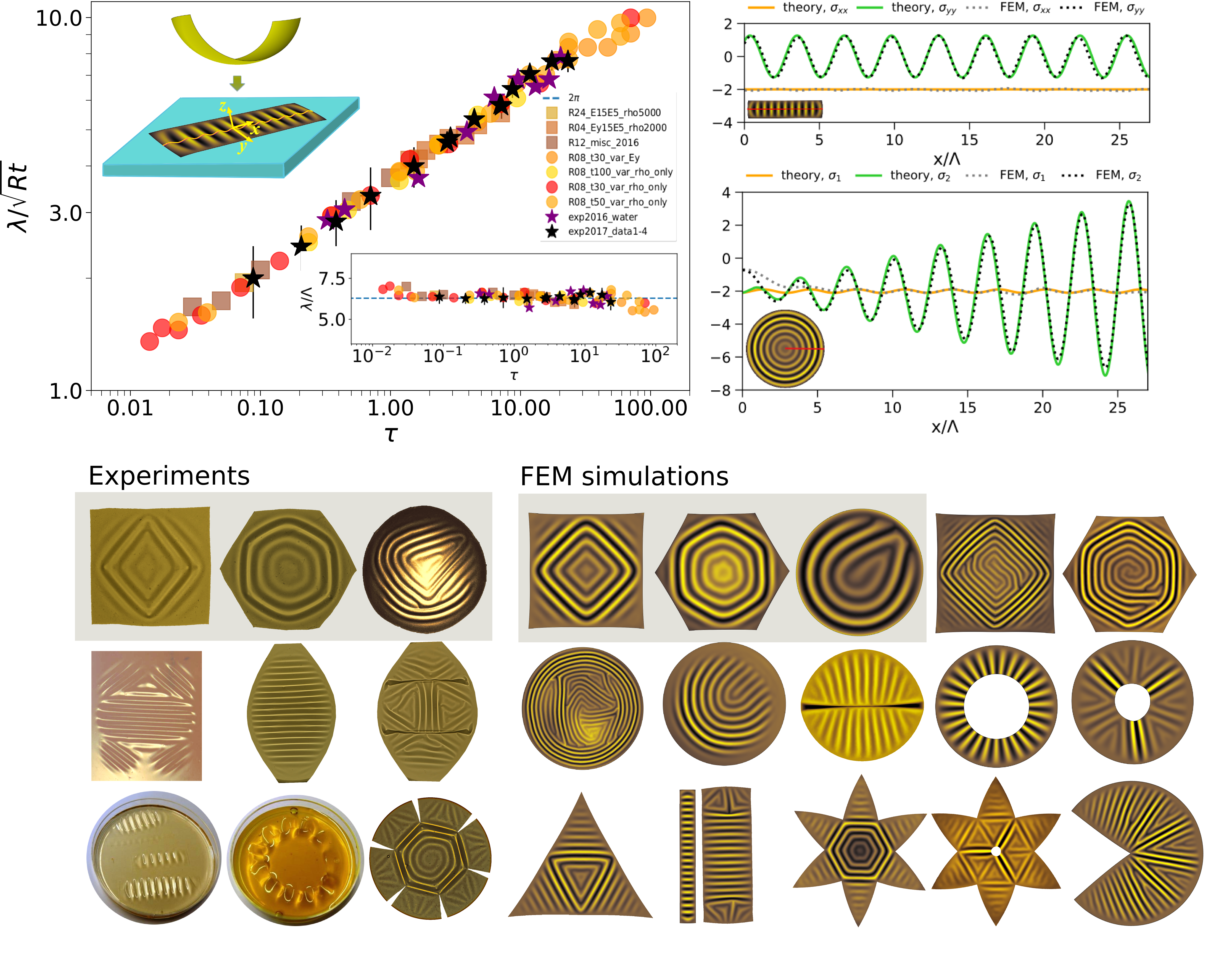 Pattern formation on curved shells
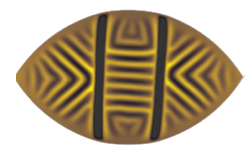 Veins
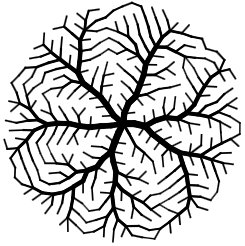 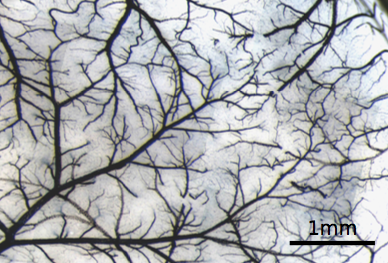 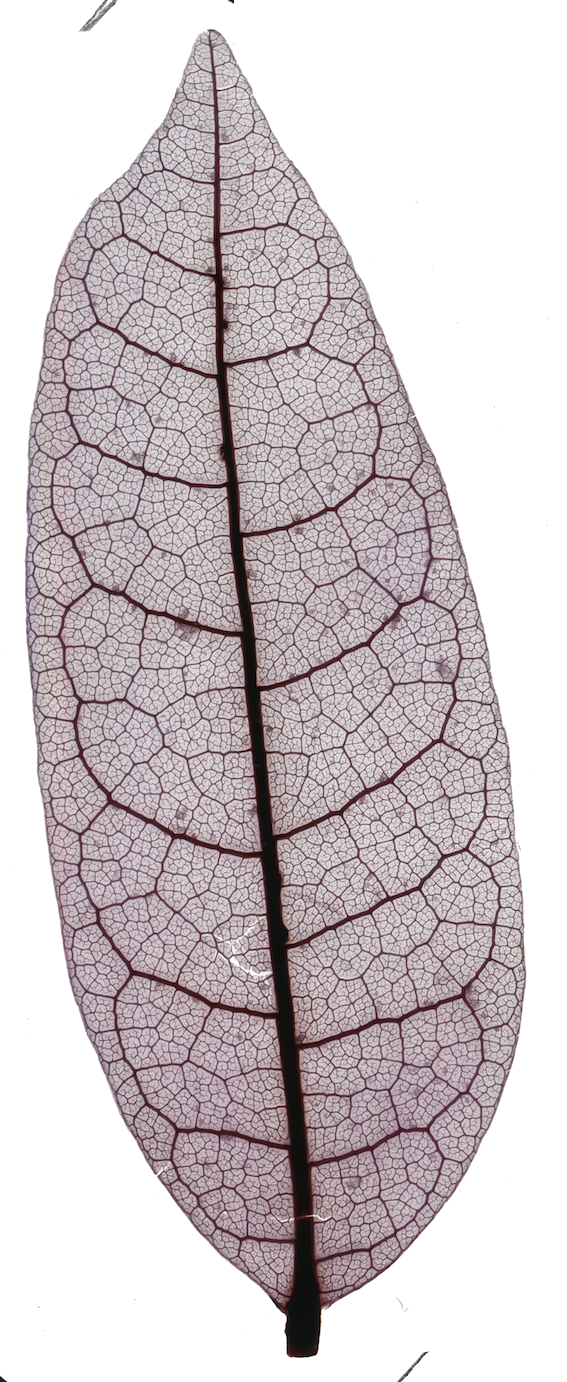 Self organization in vascular systems
Transport and distribution networks
How does nature build and maintain well functioning transport networks?
The brain
Leaf
Physarum
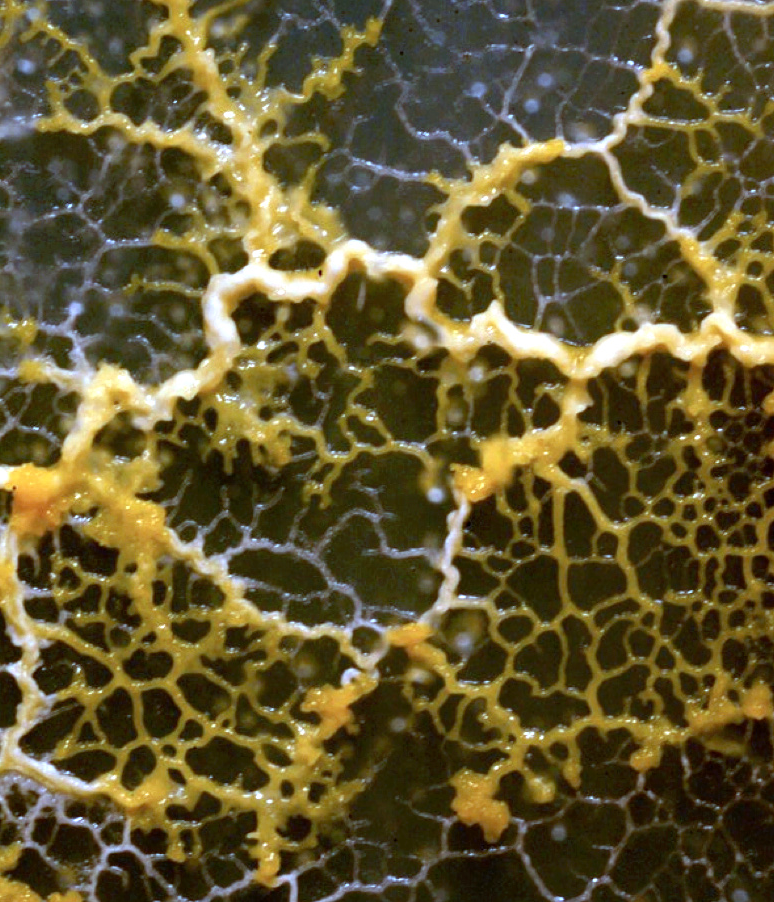 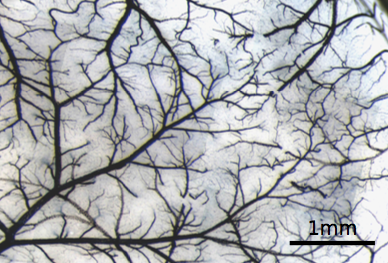 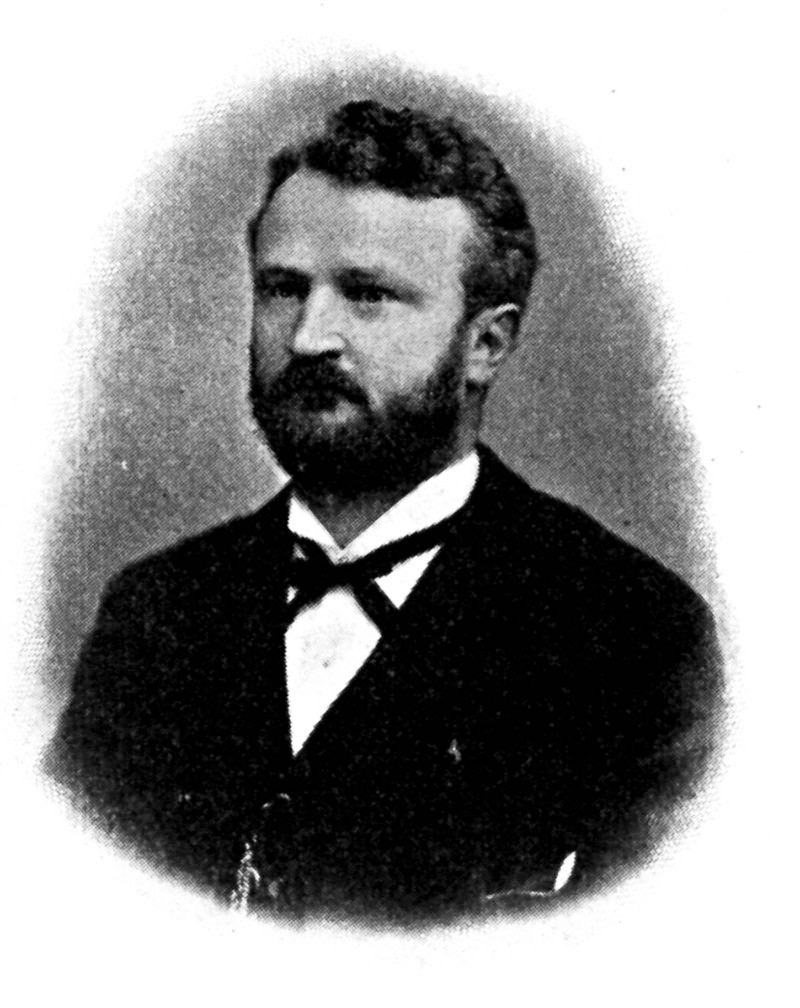 Blood vessels widen with flow

Richard Thoma (1847-1923)
Untersuchungen über die Histogenese und Histomechanik des Gefässsytems (1893)
How does nature build a (very) efficient transport network?
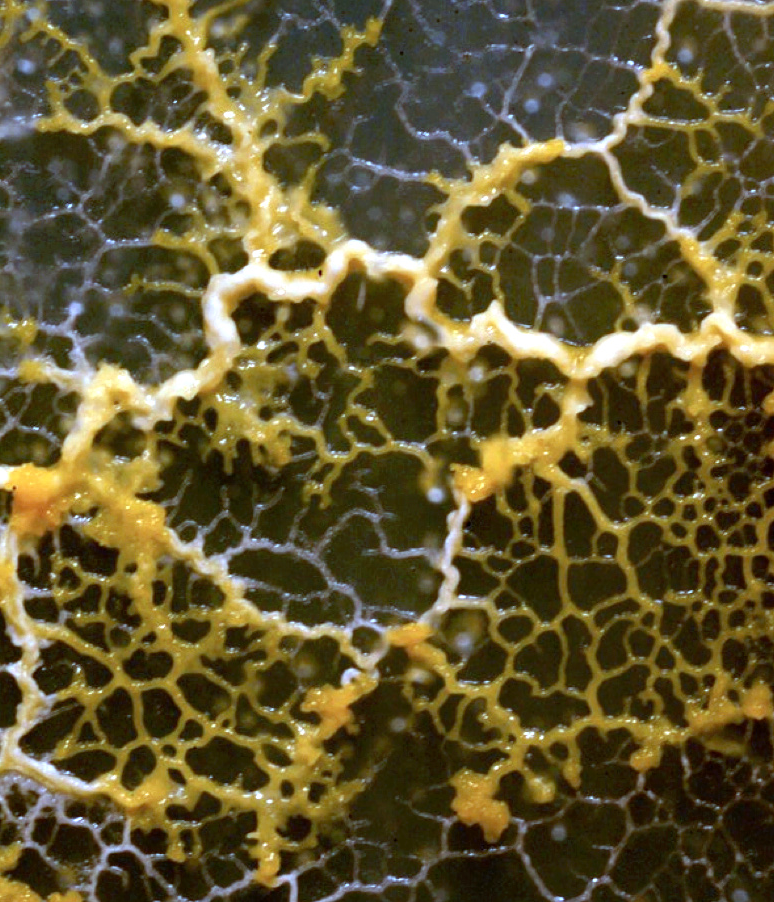 conductivity of vessel e
“A rich get richer” adaptation rule
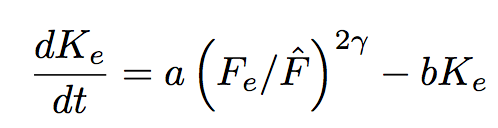 flow through vessel e
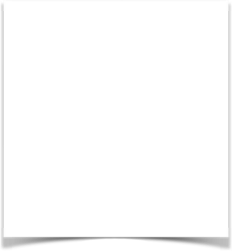 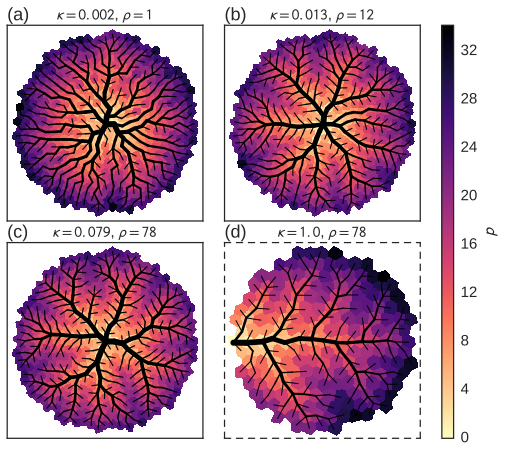 Dynamics of growth
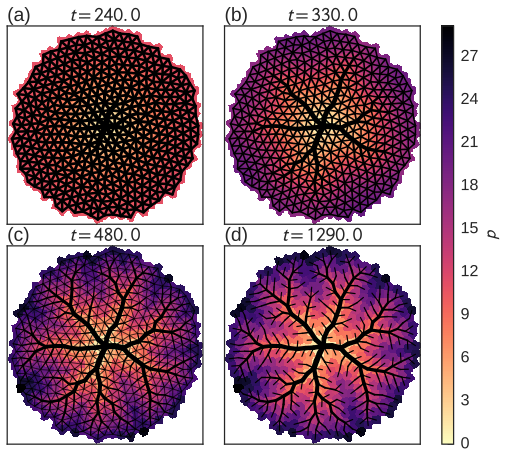 Growth : It makes you more efficient!
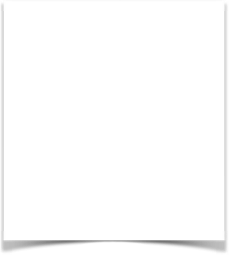 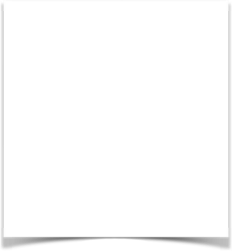 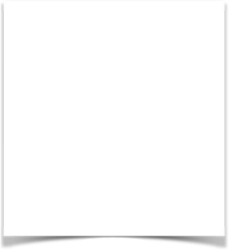 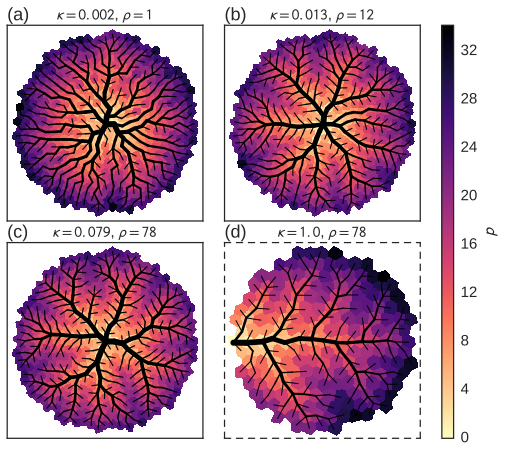 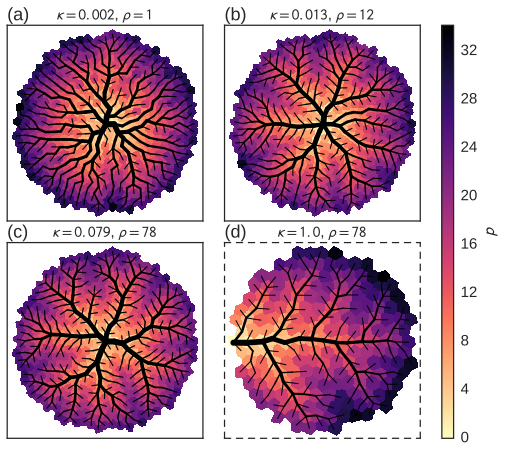 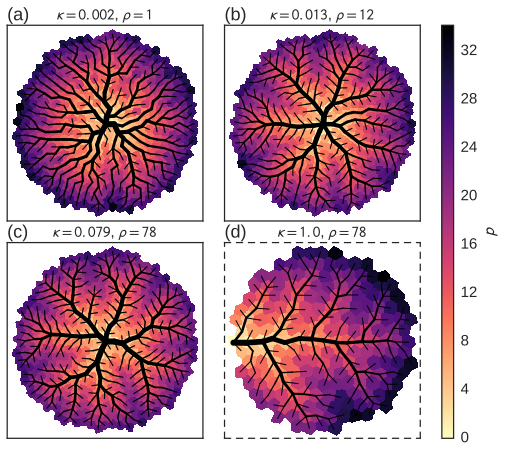 Local adaptation rules lead to global optimum when growth is present
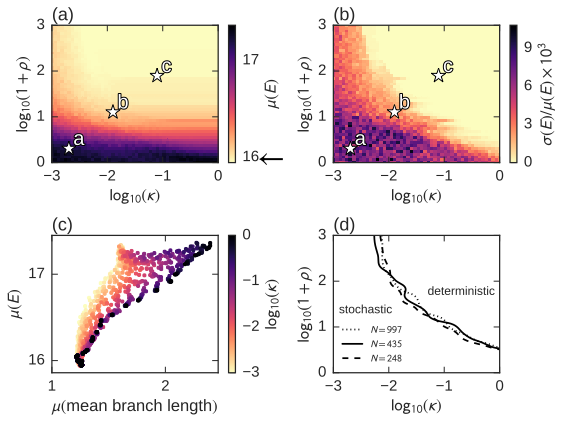 Dissipation
Grow slowly
and
grow a lot
Growth period is long
growth is initially strong
 compared to adaptation
dissipation of “global” optimum
as found by annealing
Growth period is too short
growth is weak compared to adaptation
Functional archetypes
“chickenwire” archetype
Tree archetype
Decreasing σ
high cost
low percolation penalty
uniform
Low cost
high percolation penalty
hierarchical
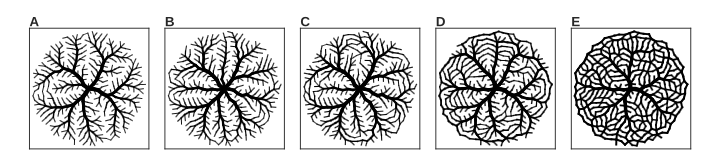 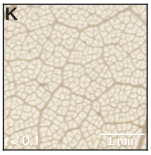 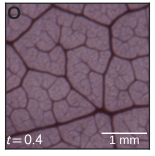 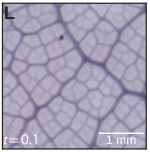 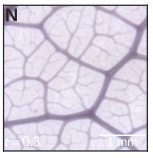 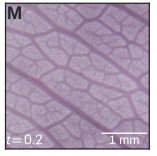 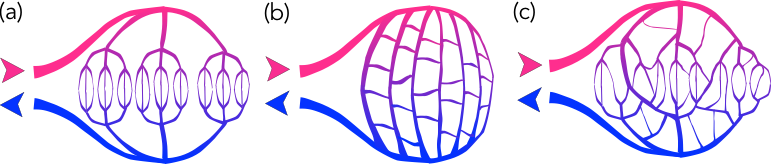 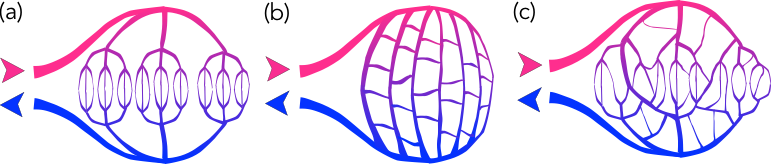 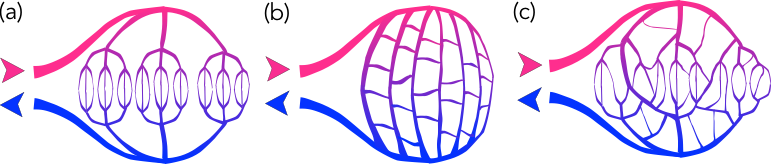 EK, H. Ronellenfitsch, (in preparation)
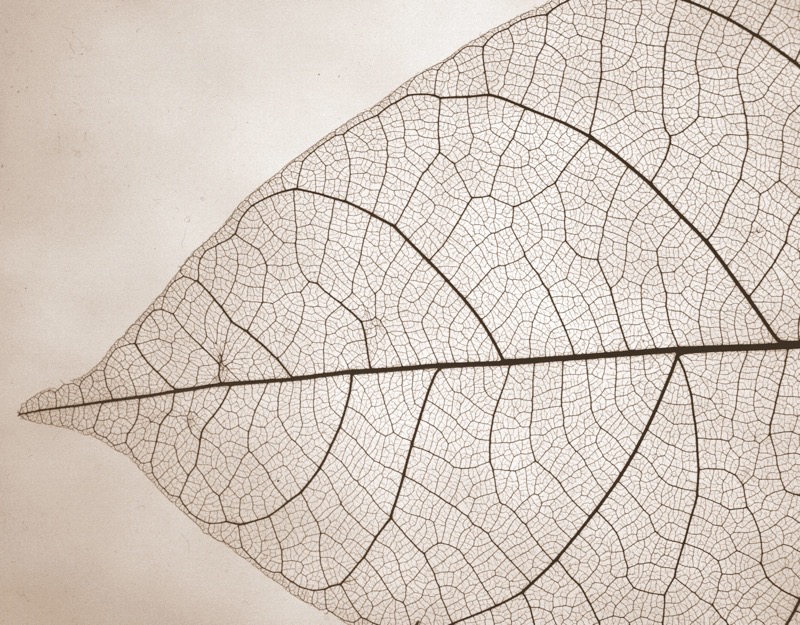 Tatyana Gavrilchenko
Acknowledgements
Desislava Todorova
Octavio Albarran
Lucas Goehring
HIllel Aharoni
Henrik Ronellenfitsch
Tatyana Gavrilchenko
Johannes Grawer
Jason Rocks
Andrea Liu
Marcelo Magnasco
Carl Modes
Randy Kamien
Thank you!!!
[Speaker Notes: and the collaborators]
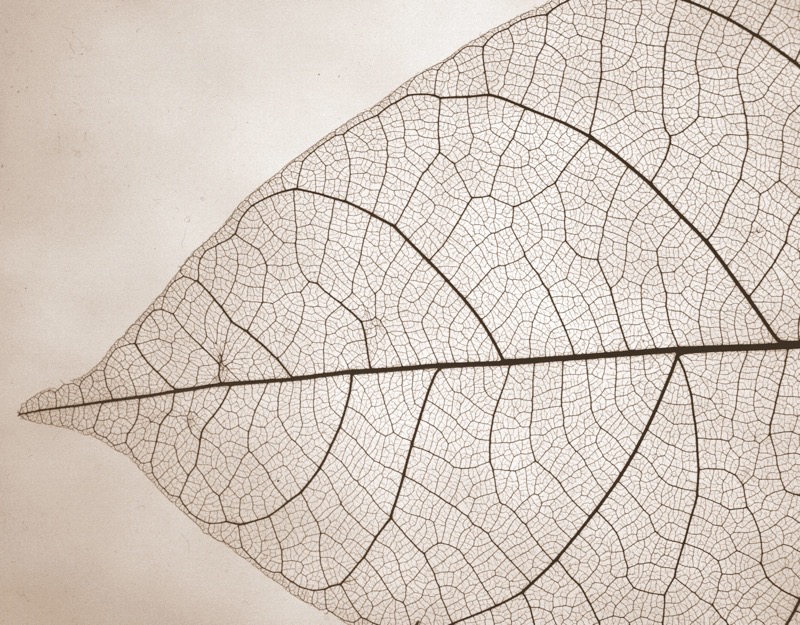 Appendix